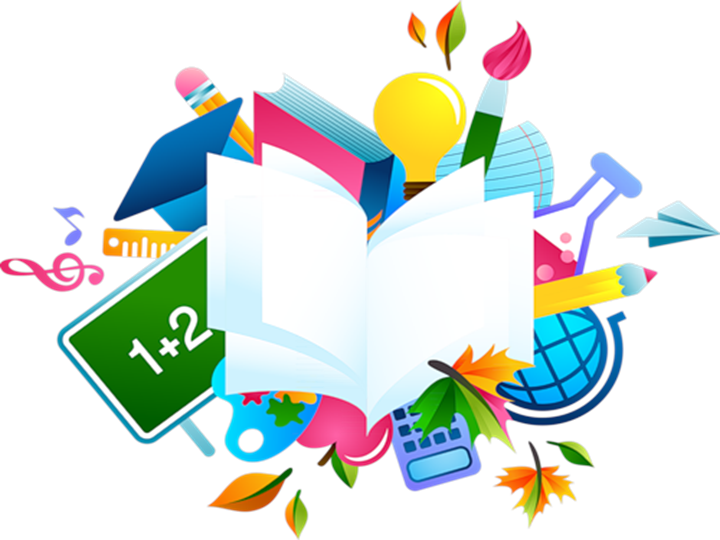 Математика
1 клас
Розділ VІ. 
Числа 21-100
Урок 110
Узагальнення і систематизація знань
Організація класу
Настрій на урок взяли
Й працювати почали.
Встали, дітки, всі рівненько,
Посміхнулися гарненько,
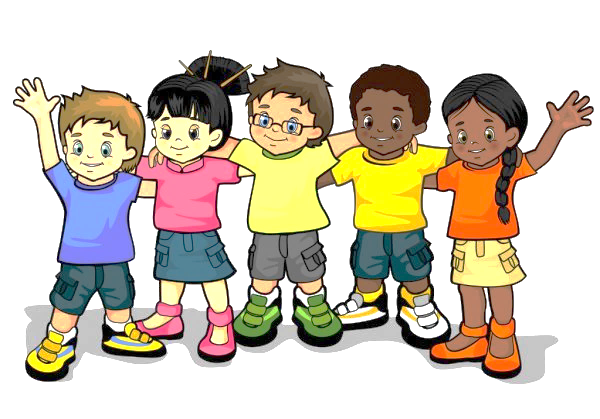 Числа в межах 100
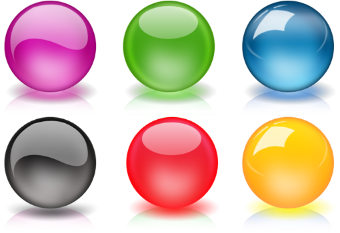 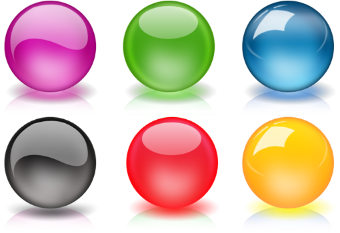 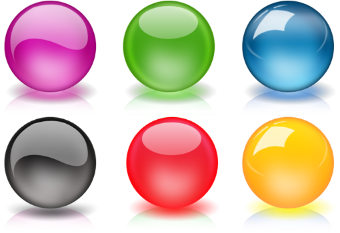 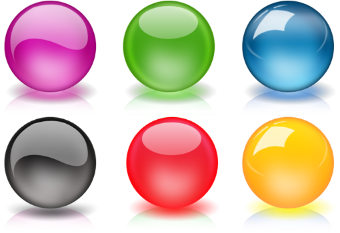 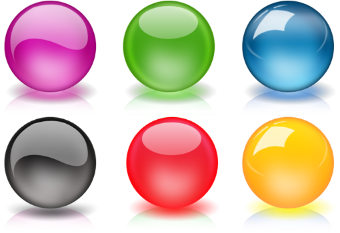 42
37
38
39
40
41
43
44
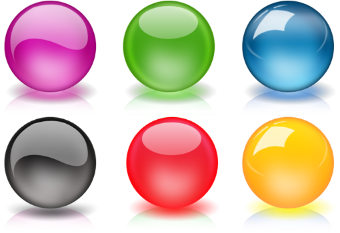 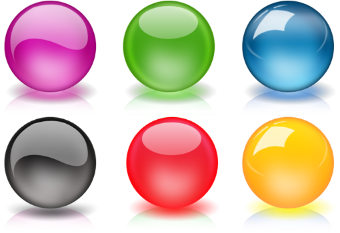 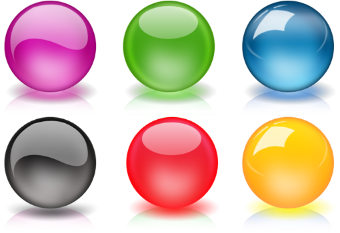 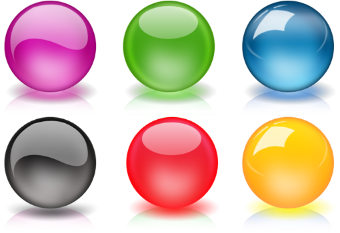 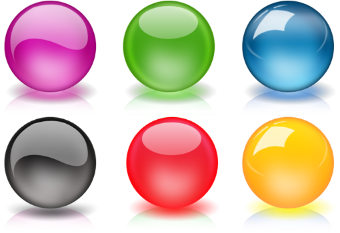 24
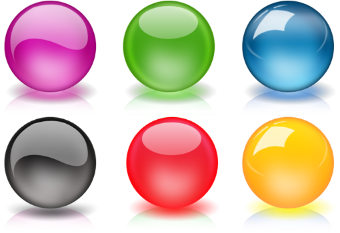 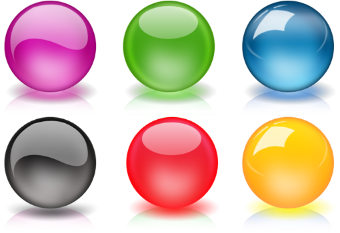 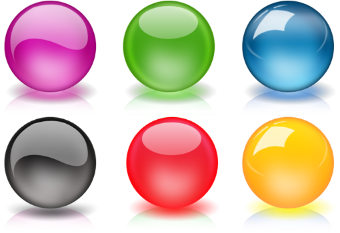 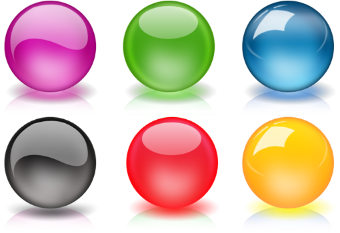 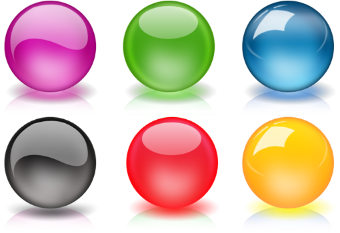 21
23
22
26
20
19
27
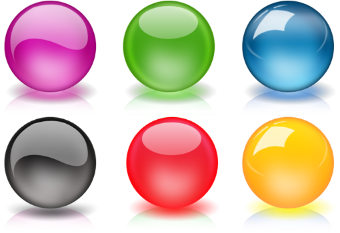 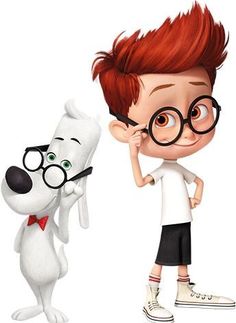 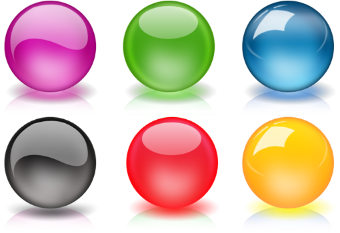 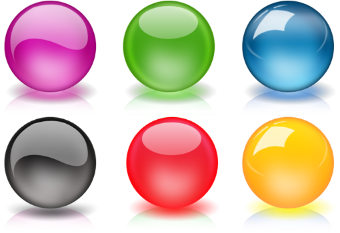 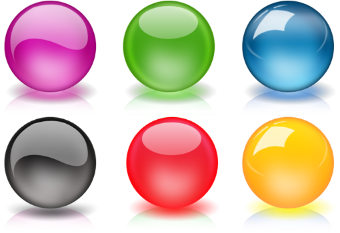 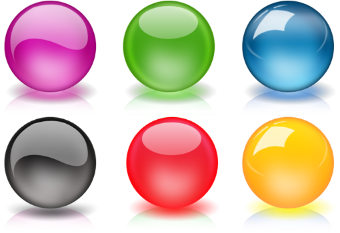 57
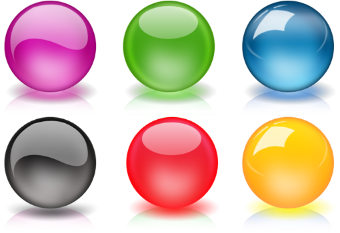 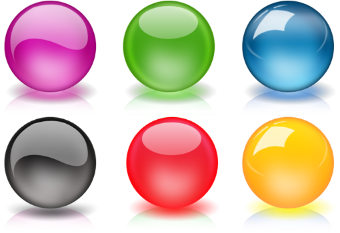 56
59
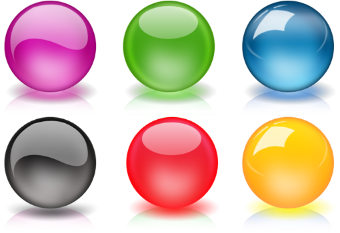 55
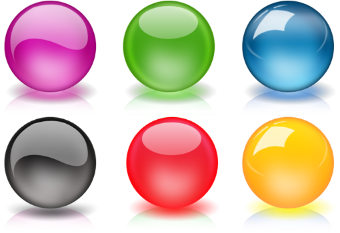 60
61
54
58
78
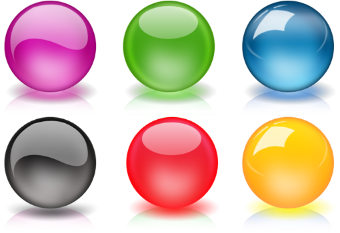 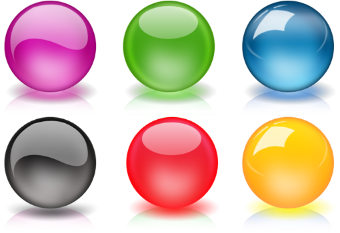 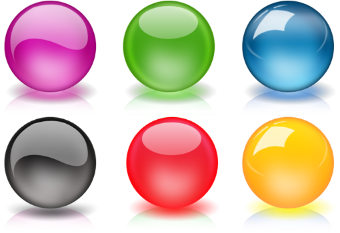 80
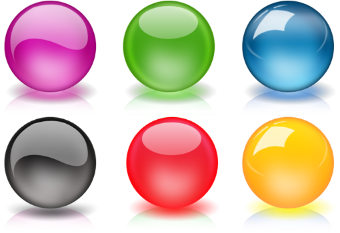 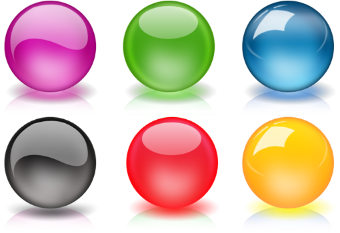 81
82
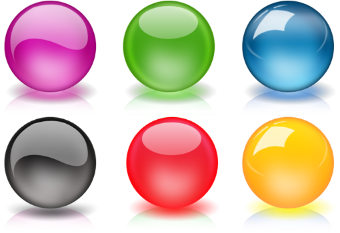 85
83
84
79
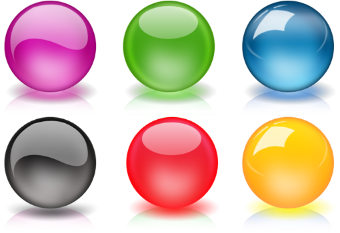 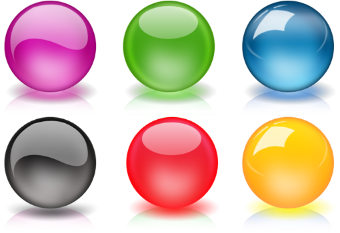 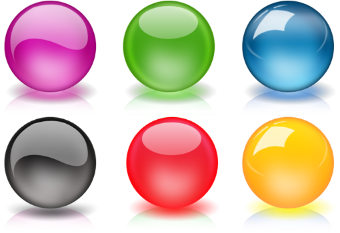 90
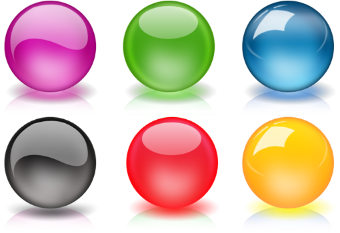 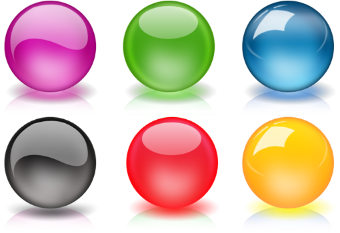 92
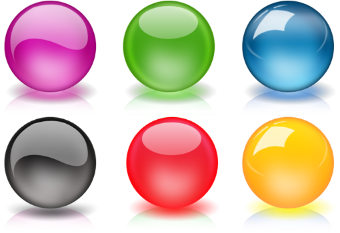 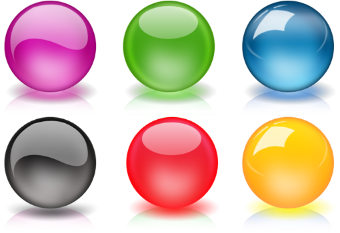 94
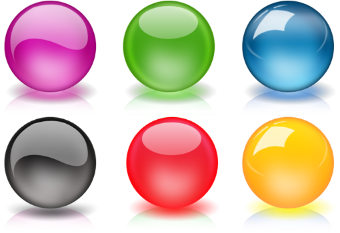 91
96
93
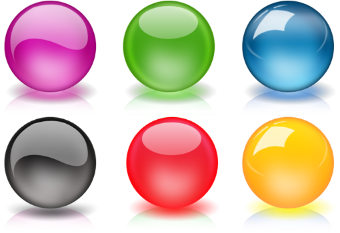 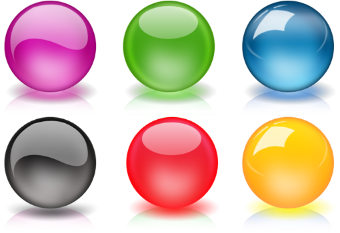 97
95
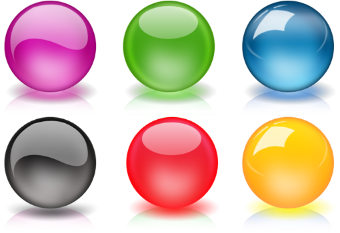 19
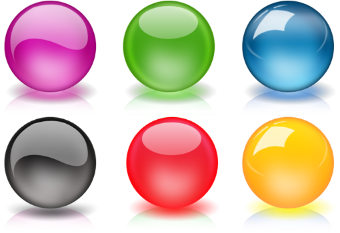 15
22
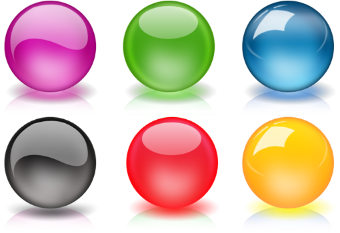 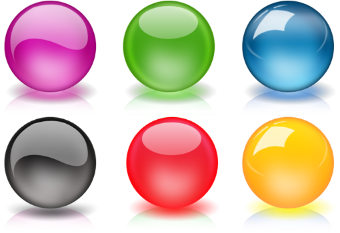 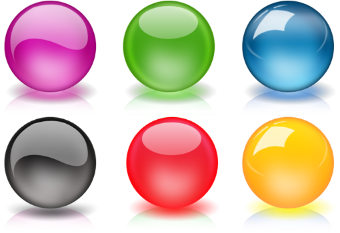 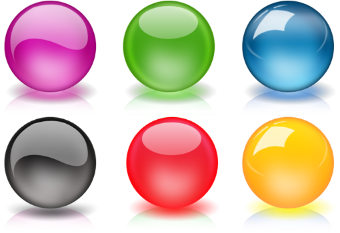 21
20
18
17
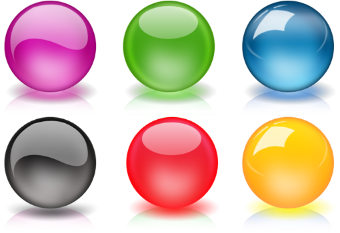 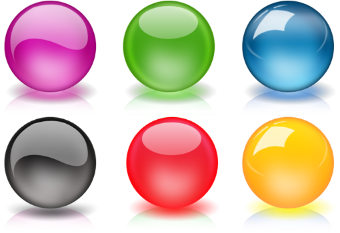 16
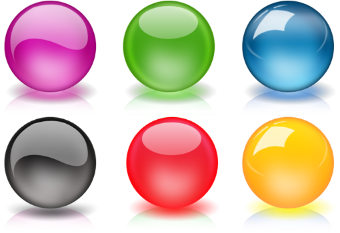 79
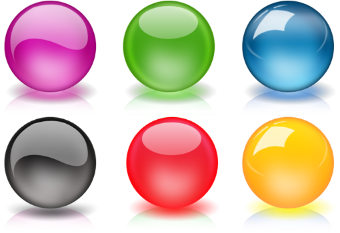 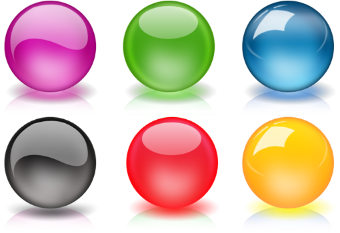 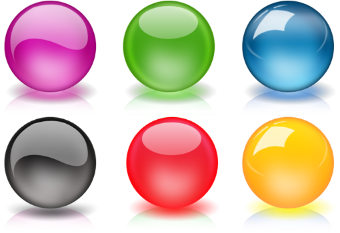 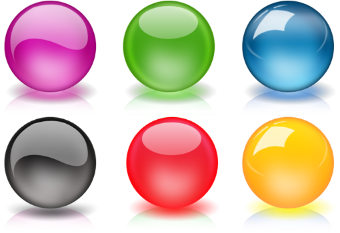 82
83
85
84
86
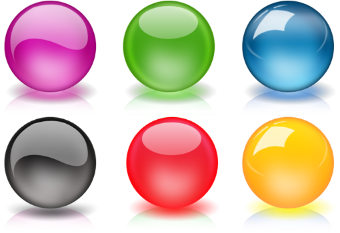 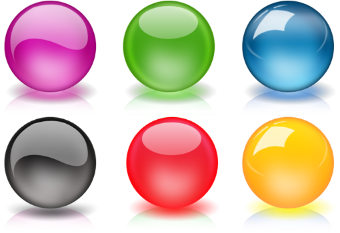 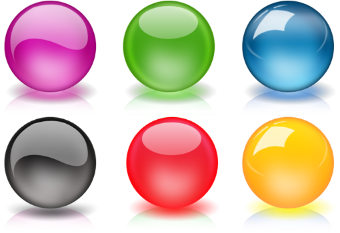 80
81
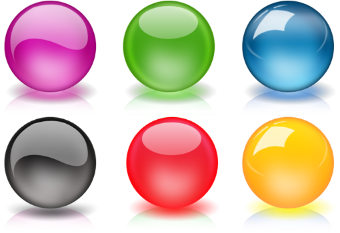 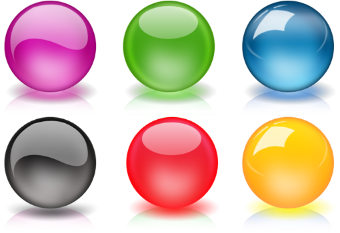 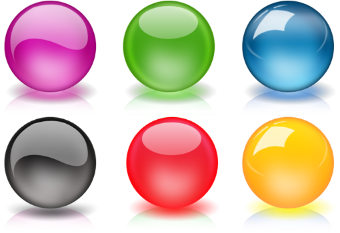 66
59
65
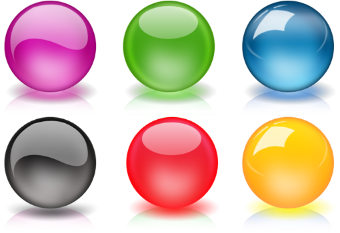 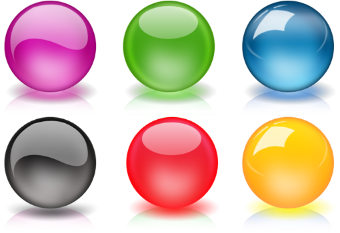 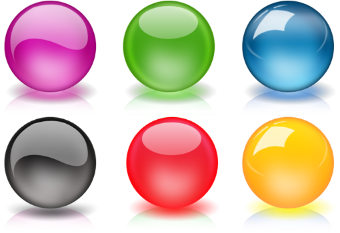 63
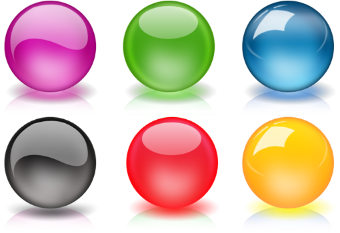 60
61
64
62
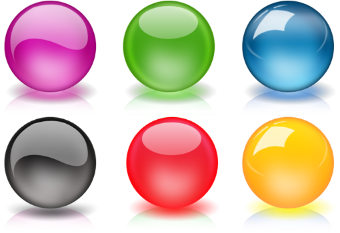 Гра «Зайві числа»
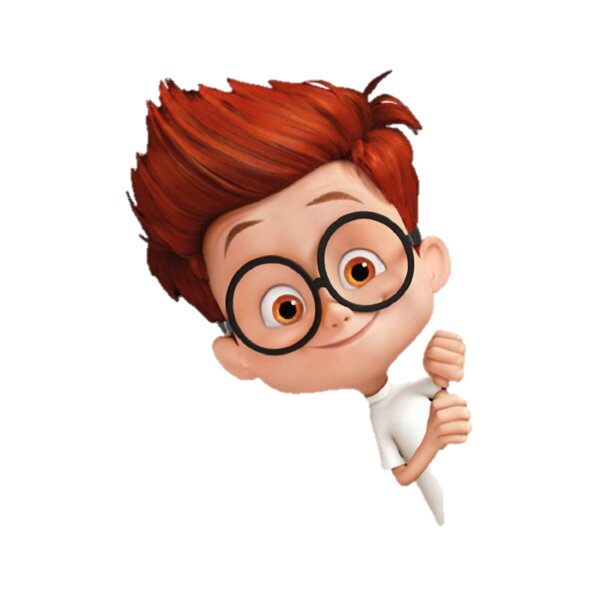 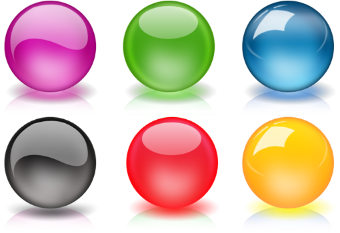 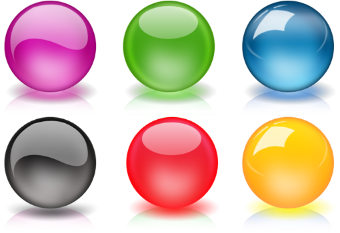 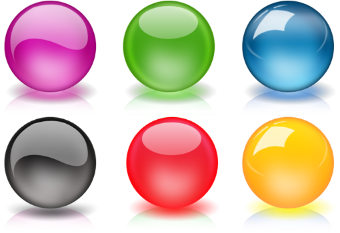 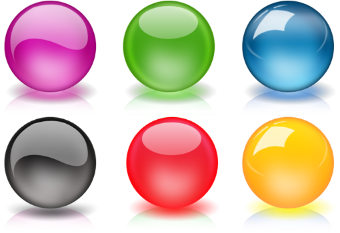 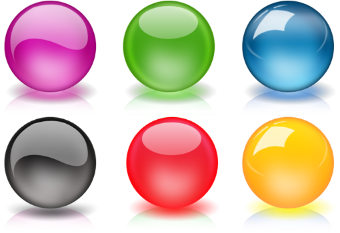 79
8
57
33
20
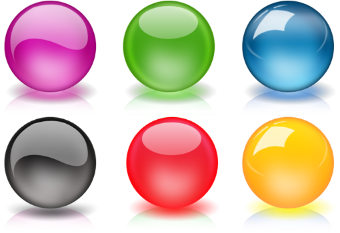 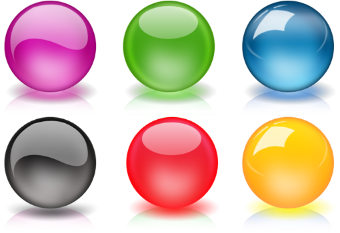 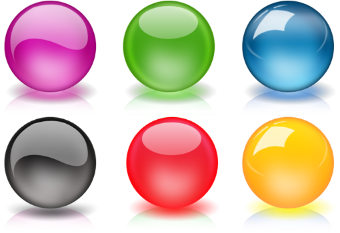 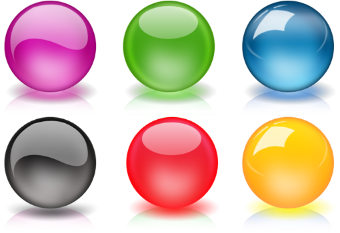 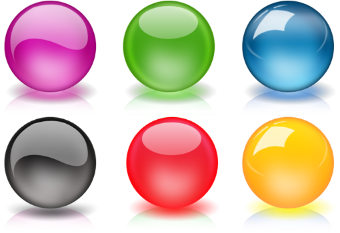 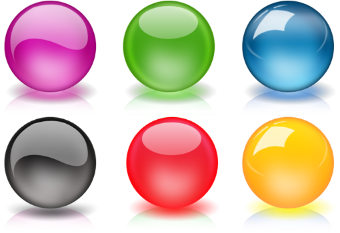 5
99
81
18
14
62
Знайдіть у кожному ряду чисел зайві числа. Поясніть свій вибір.
Усне опитування про числа 1-100. Гра «Хто я?».
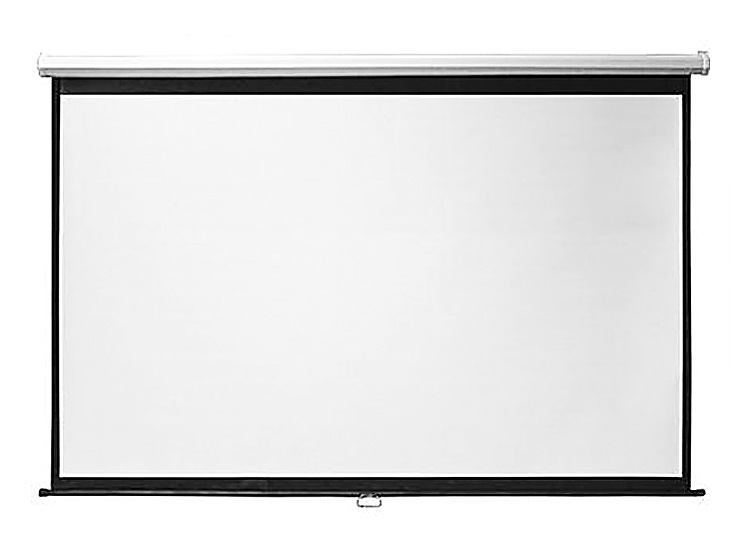 • Це кругле число. 
• У цих числах рівна кількість десятків та одиниць. 
• Це числа другого десятка. 
• У цьому числі 5 десятків і 7 одиниць. 
• Сусіди цього числа 61 та 63. 
• Якщо до цього числа додати 1, то отримаємо 8 десятків. 
• Це найбільше двоцифрове число.
20, 30 …
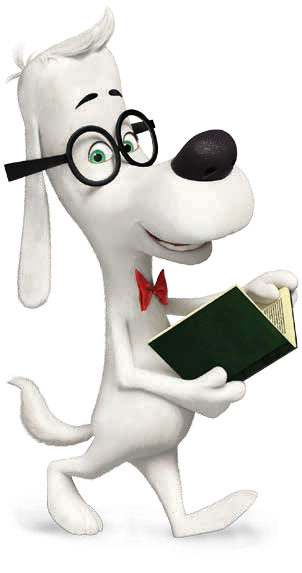 22, 33 …
11, 12, 13 …
99
Повідомлення теми та завдань уроку
На уроці ми повторимо вивчене про числа першої сотні.
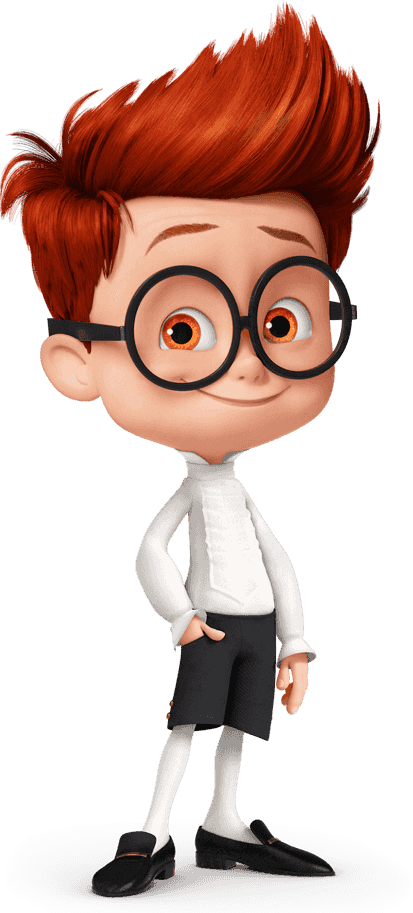 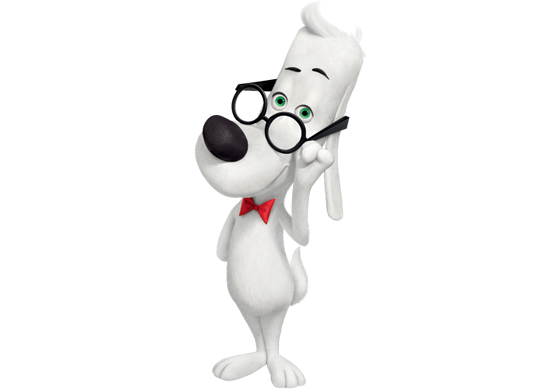 Скільки яєць на кожному малюнку?
3
4
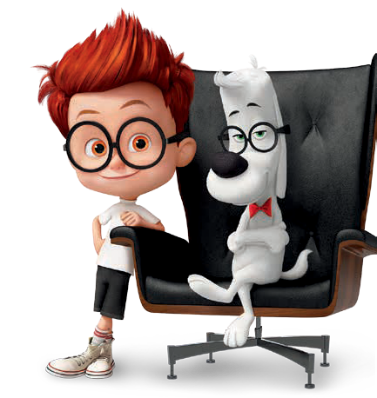 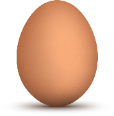 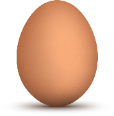 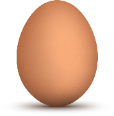 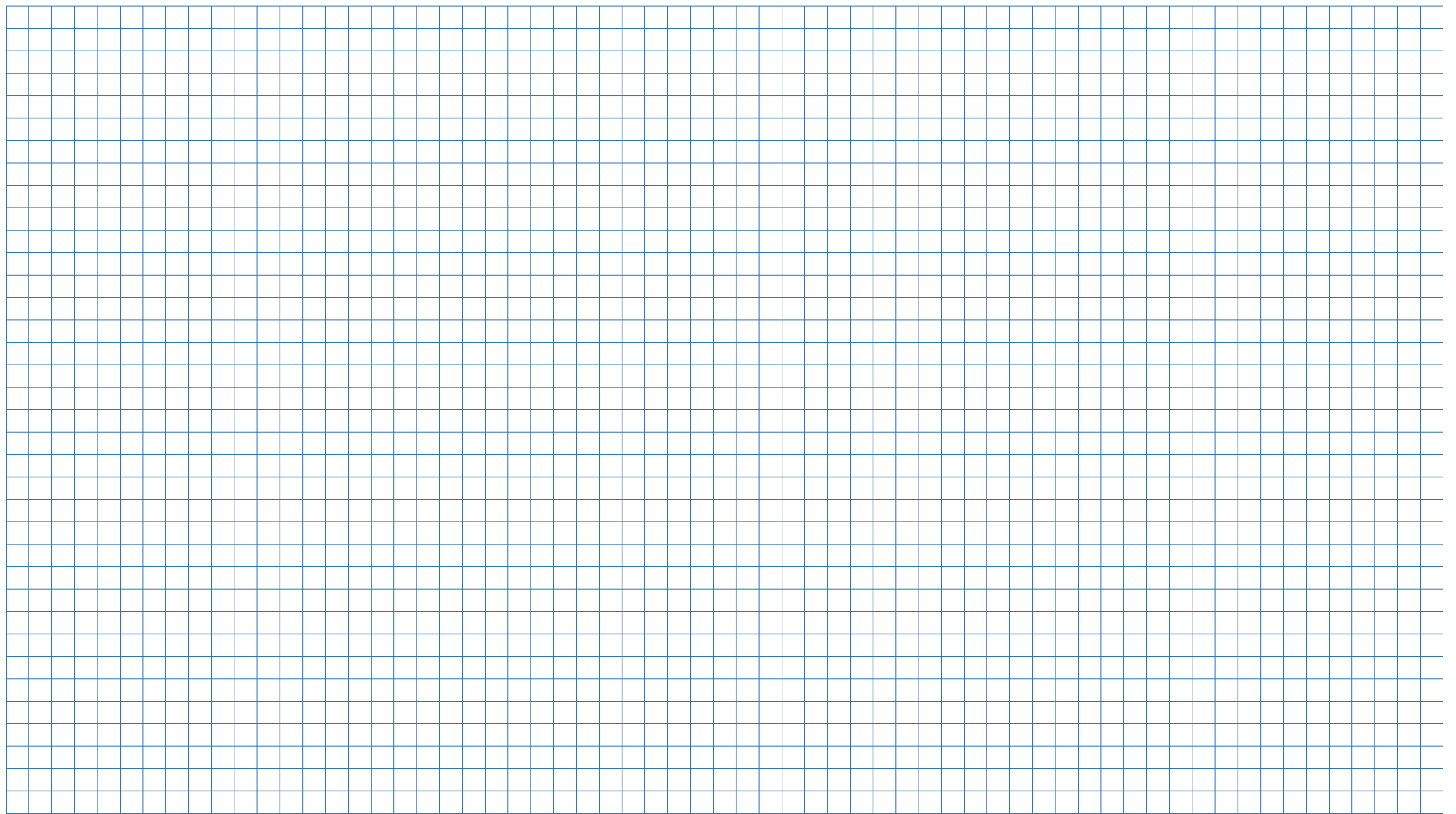 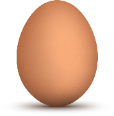 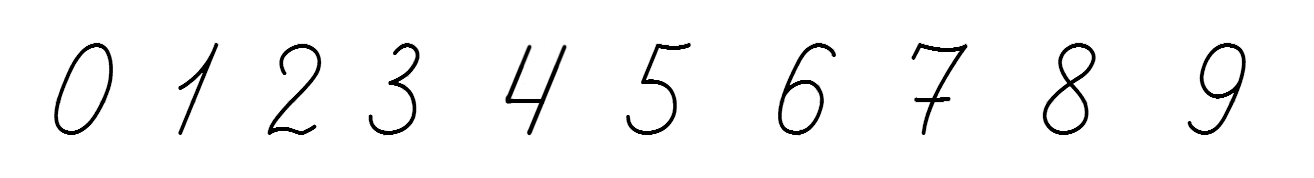 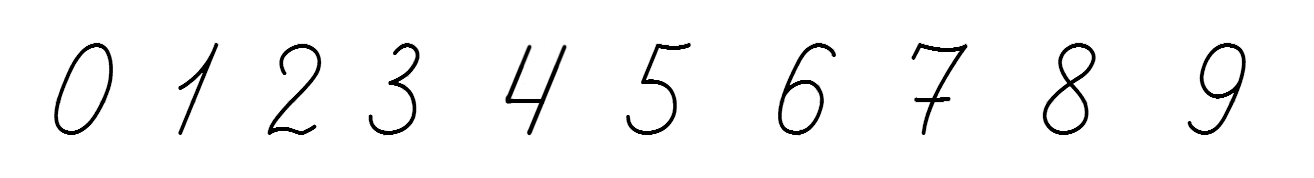 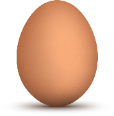 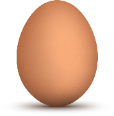 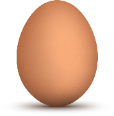 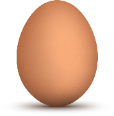 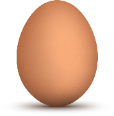 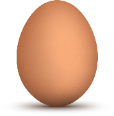 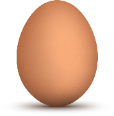 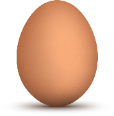 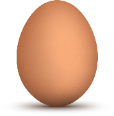 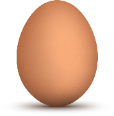 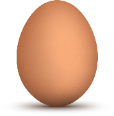 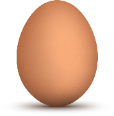 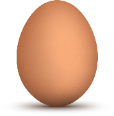 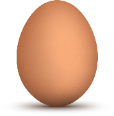 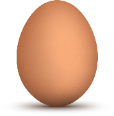 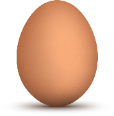 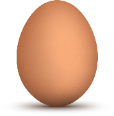 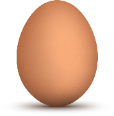 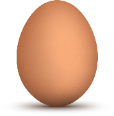 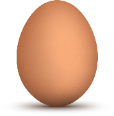 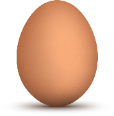 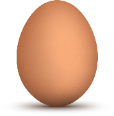 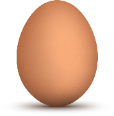 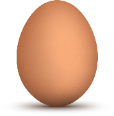 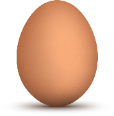 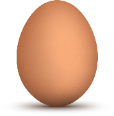 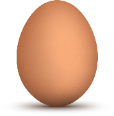 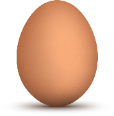 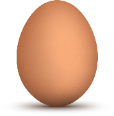 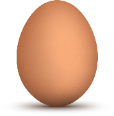 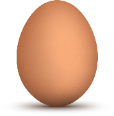 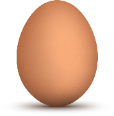 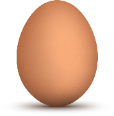 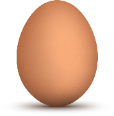 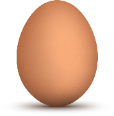 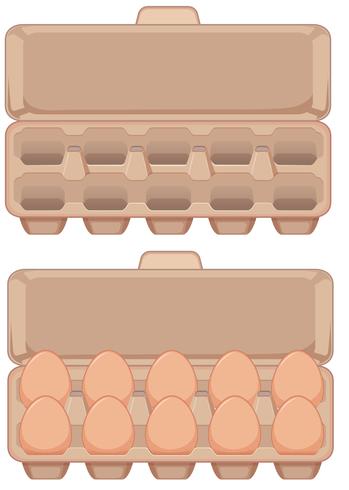 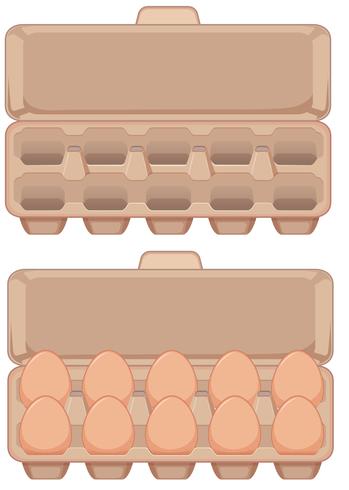 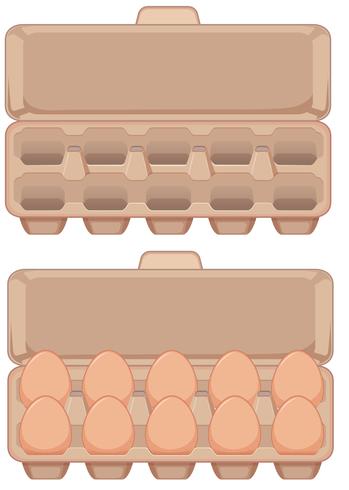 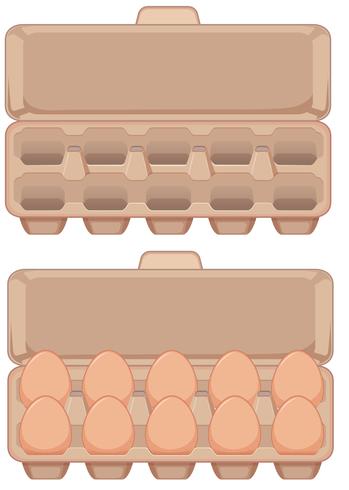 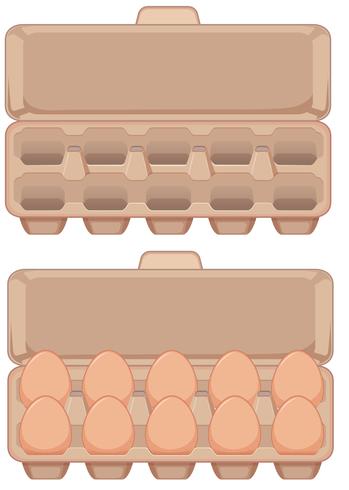 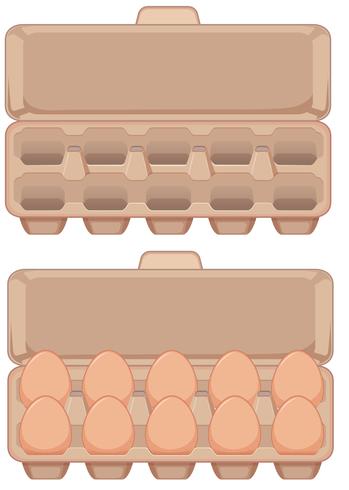 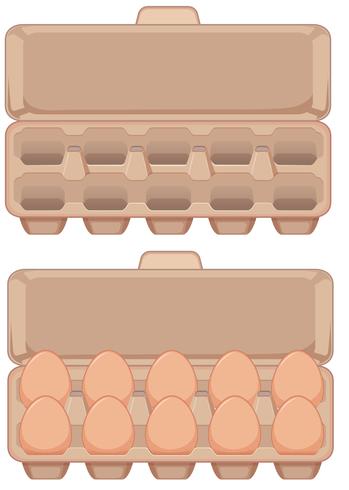 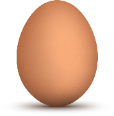 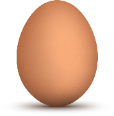 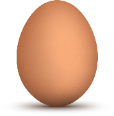 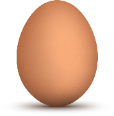 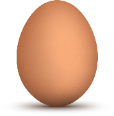 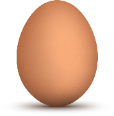 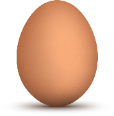 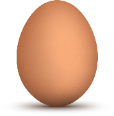 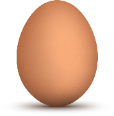 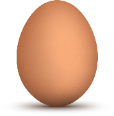 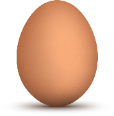 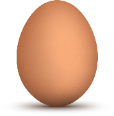 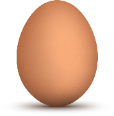 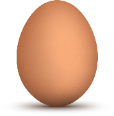 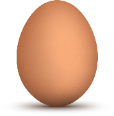 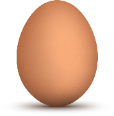 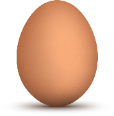 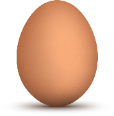 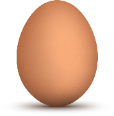 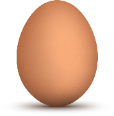 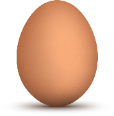 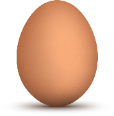 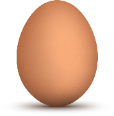 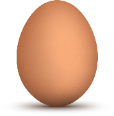 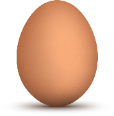 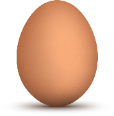 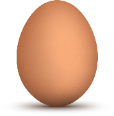 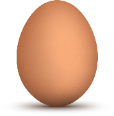 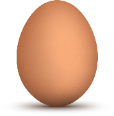 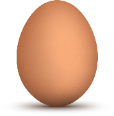 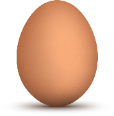 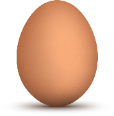 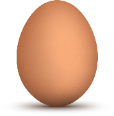 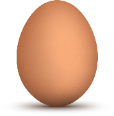 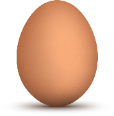 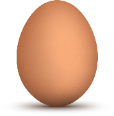 4
2
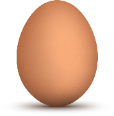 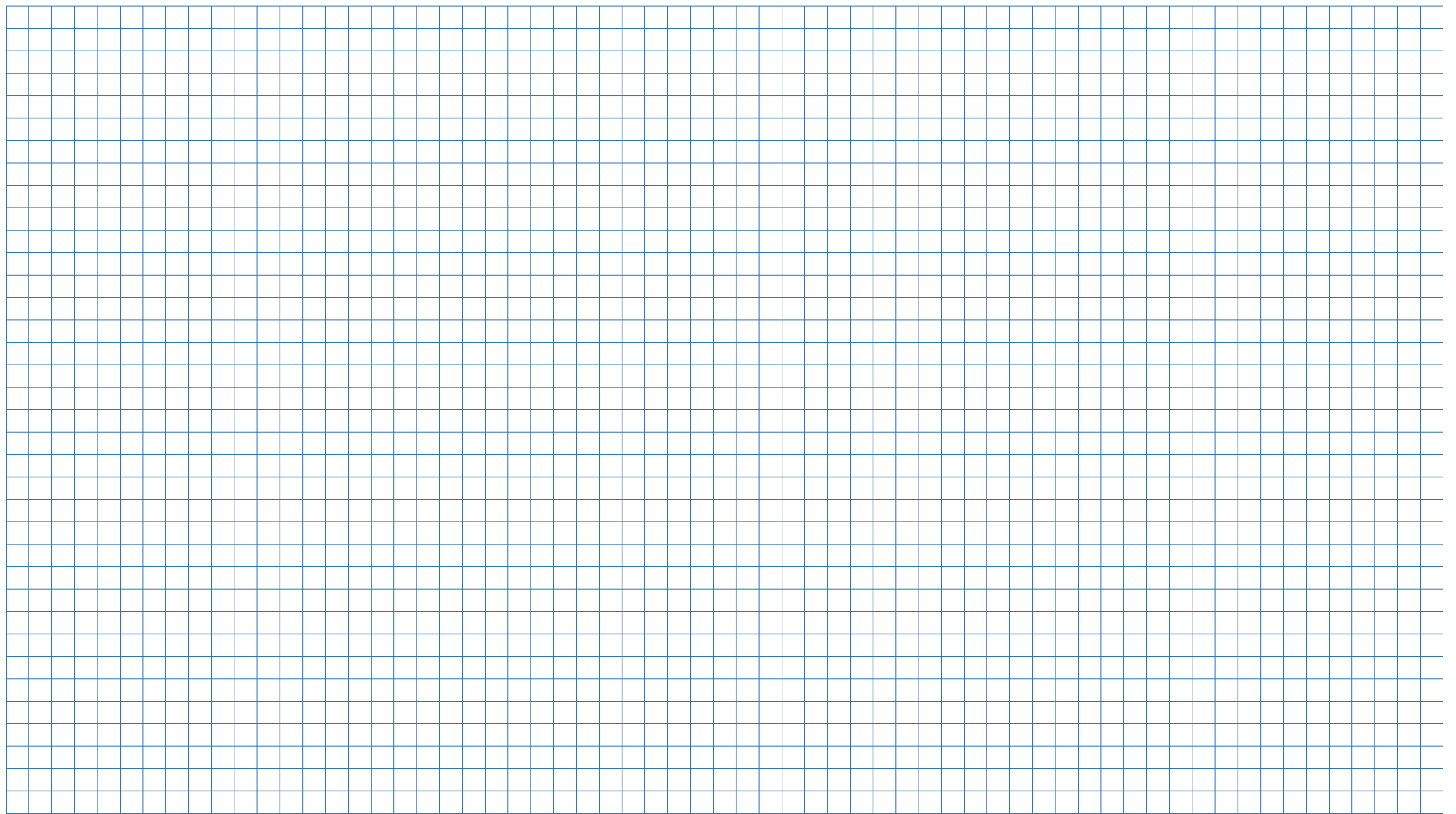 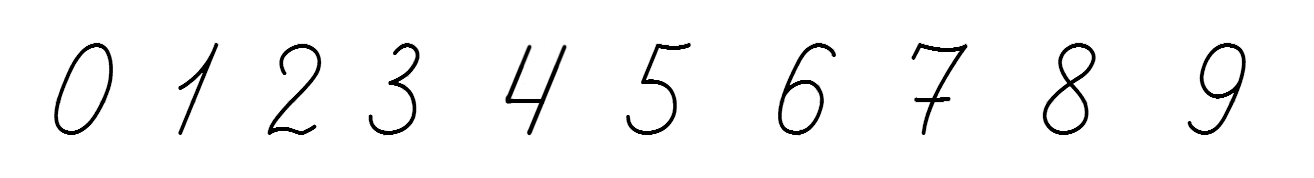 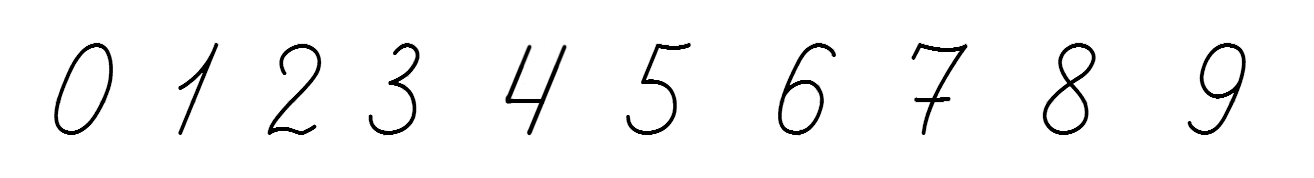 Підручник.
Сторінка
104
Скільки кульок на кожному малюнку?
Порівняй числа
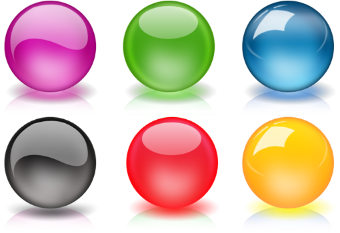 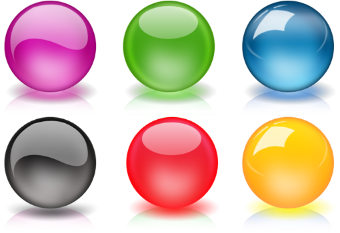 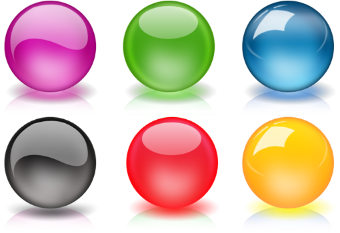 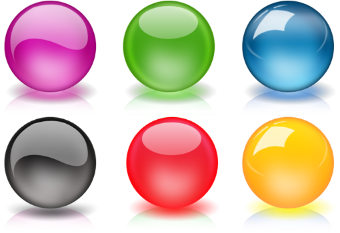 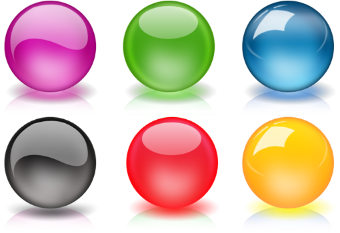 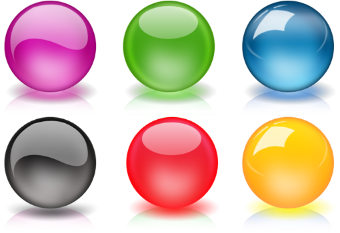 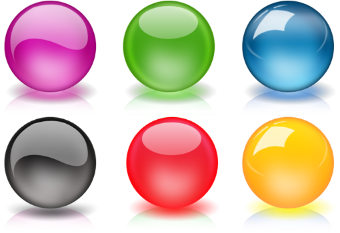 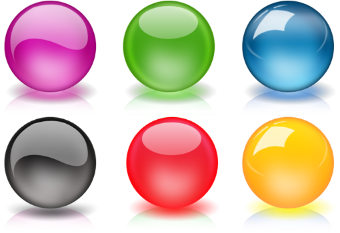 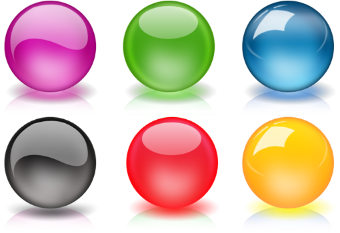 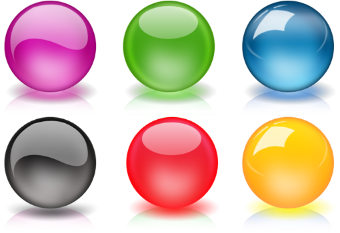 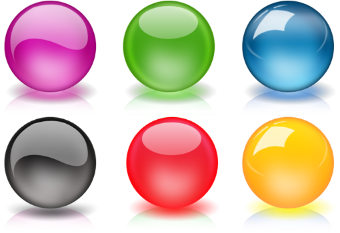 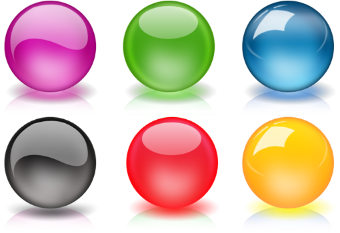 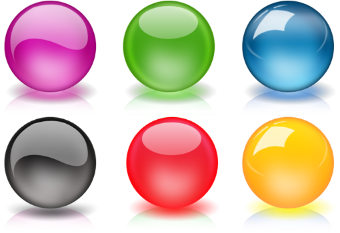 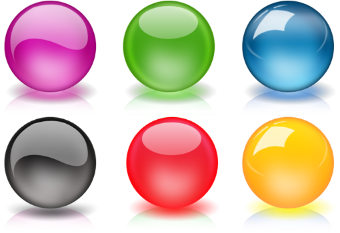 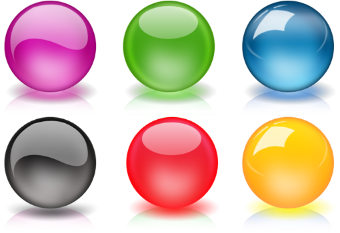 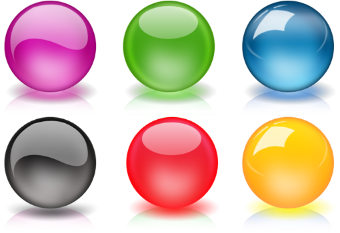 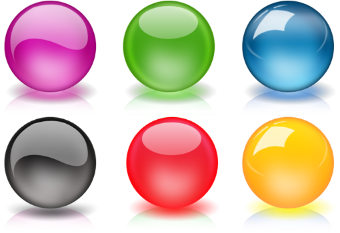 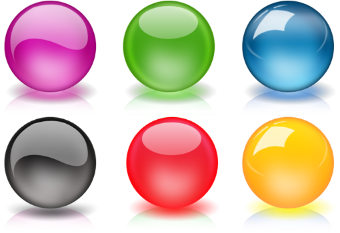 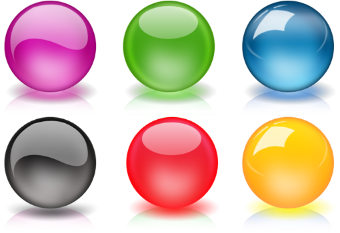 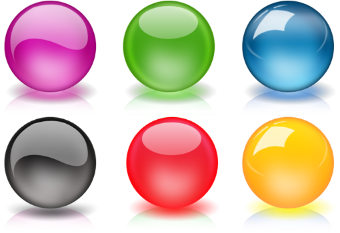 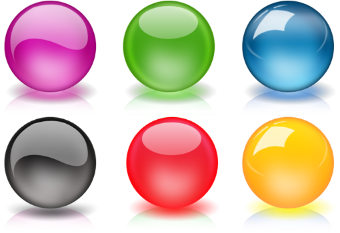 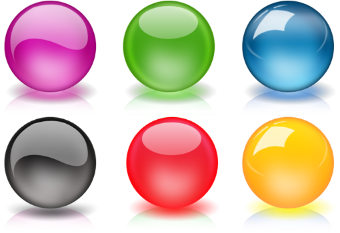 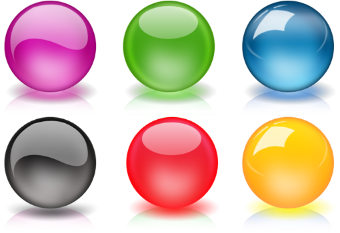 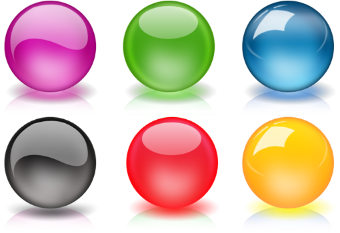 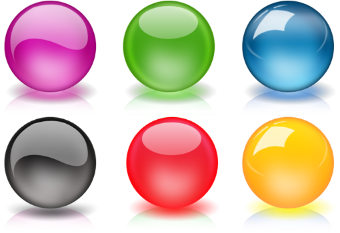 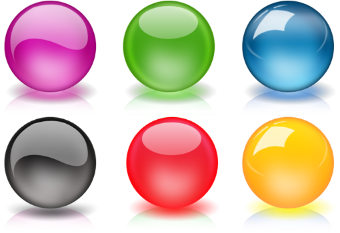 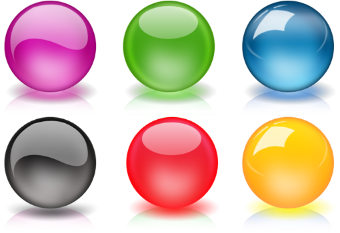 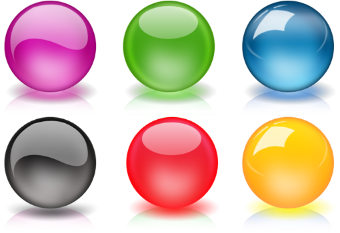 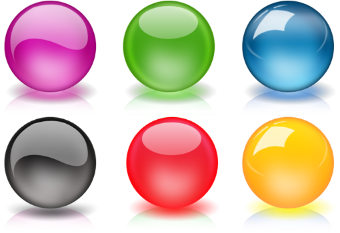 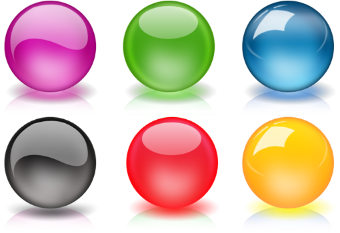 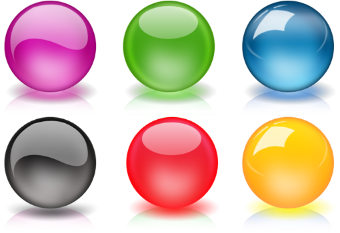 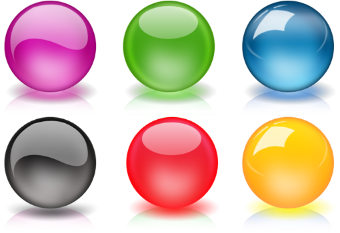 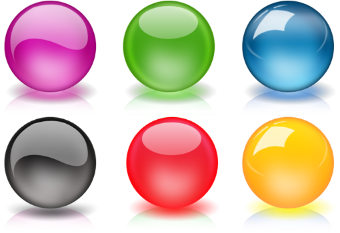 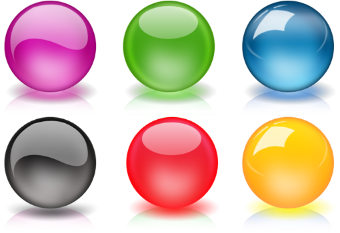 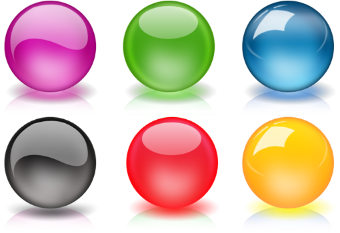 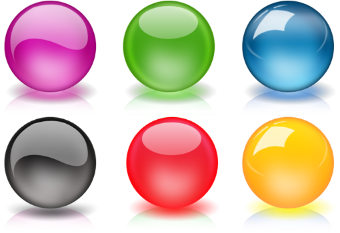 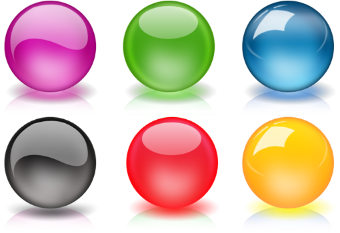 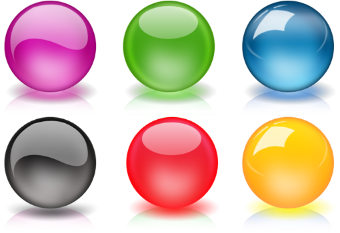 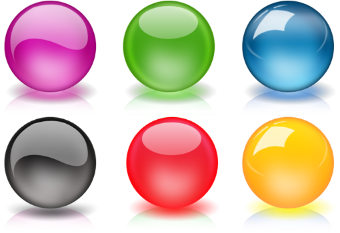 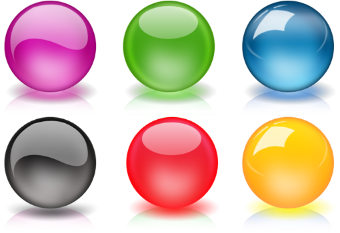 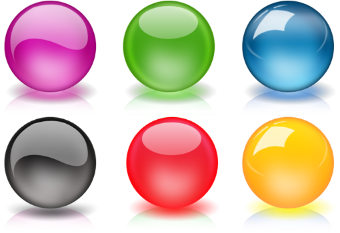 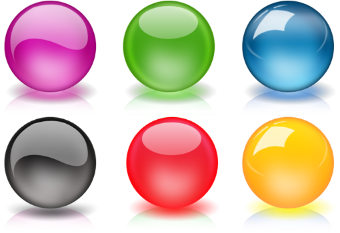 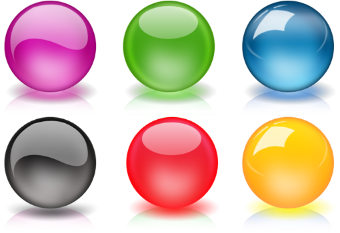 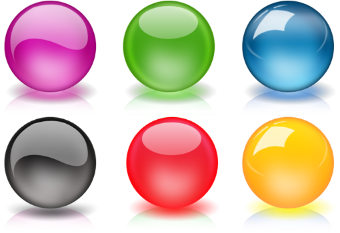 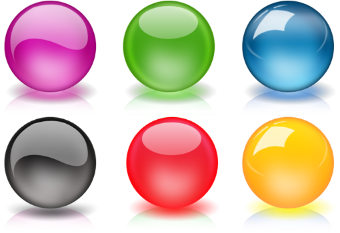 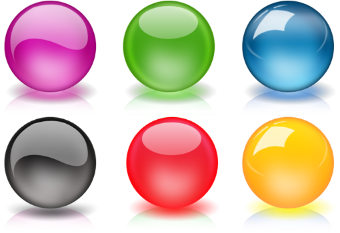 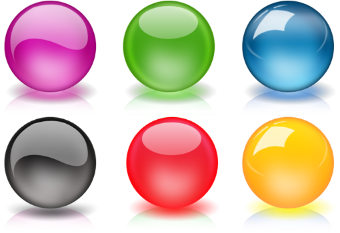 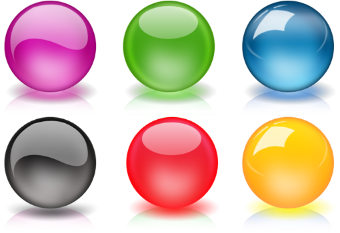 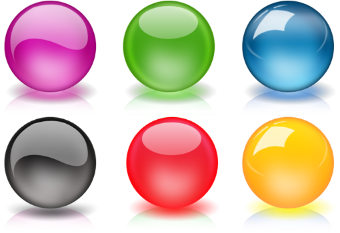 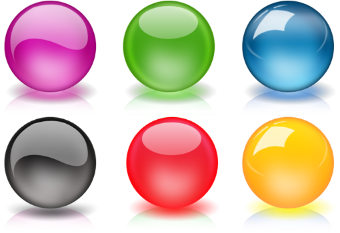 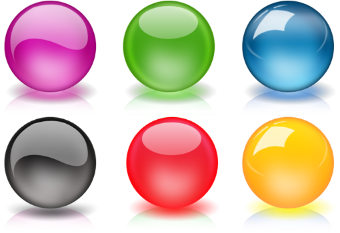 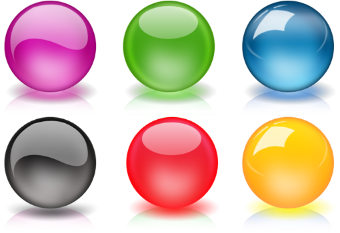 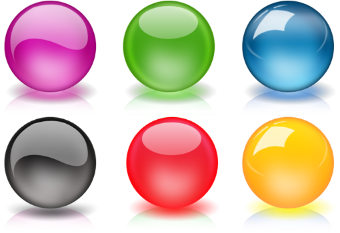 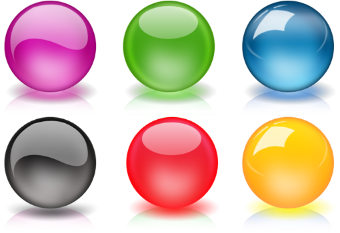 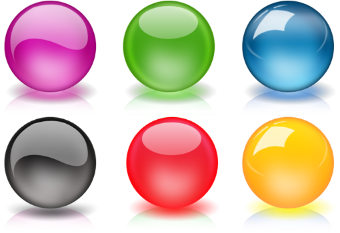 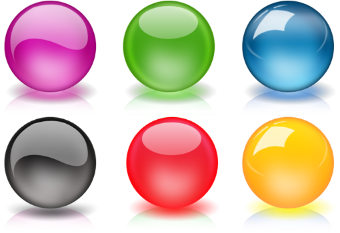 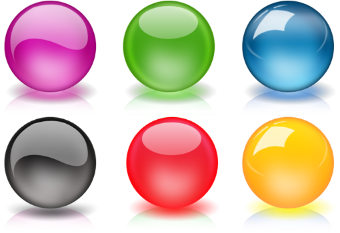 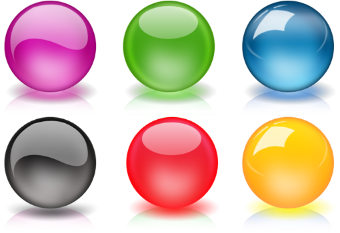 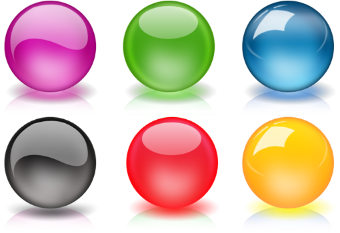 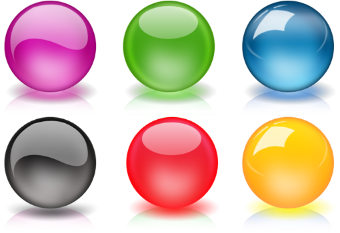 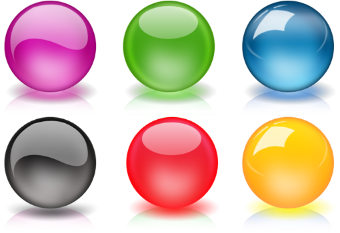 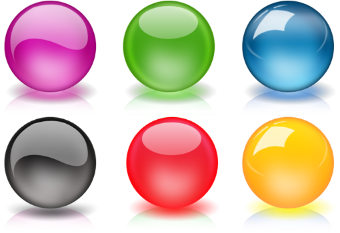 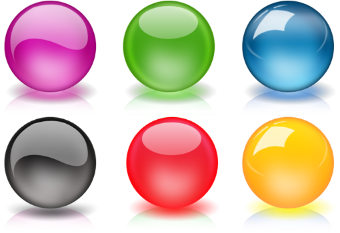 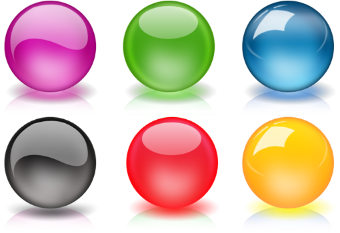 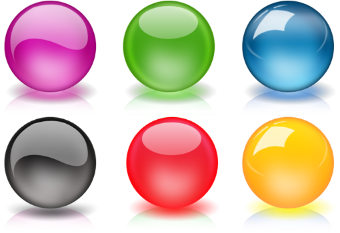 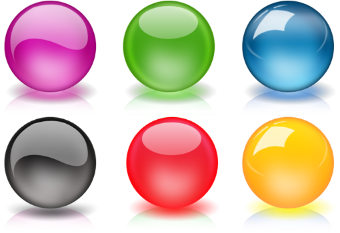 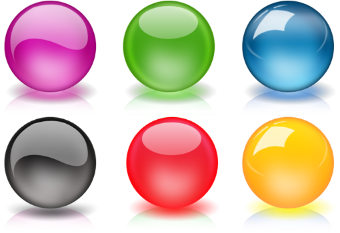 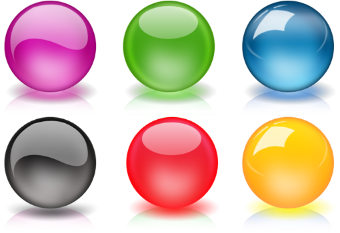 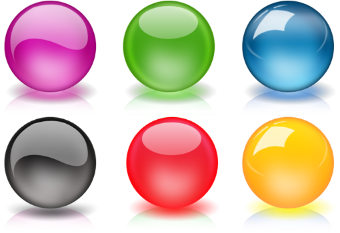 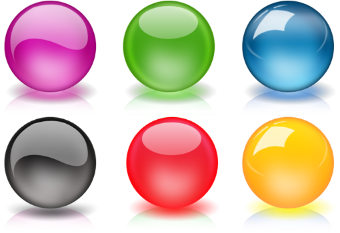 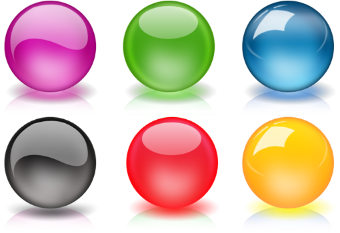 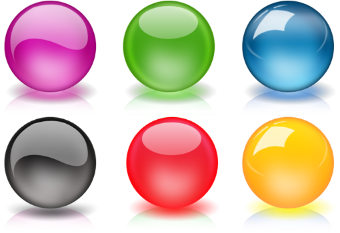 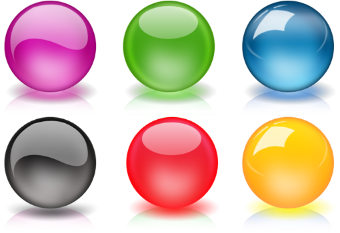 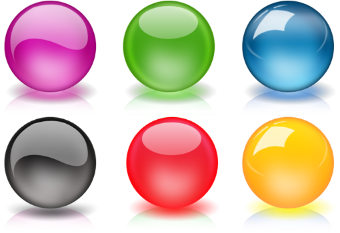 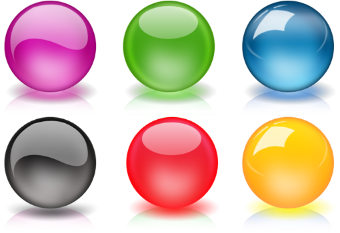 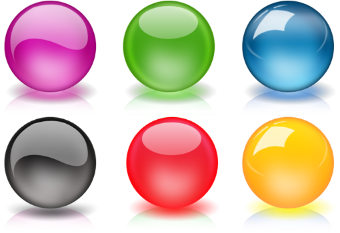 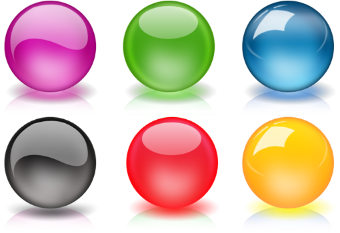 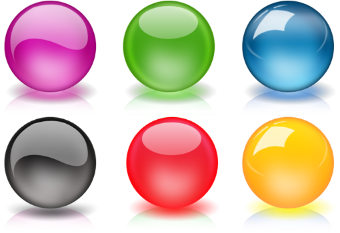 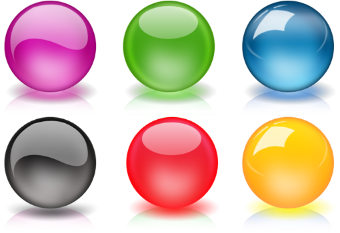 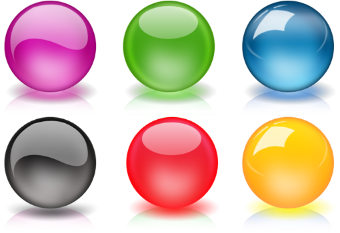 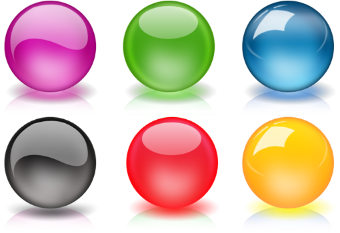 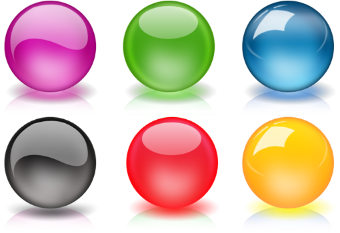 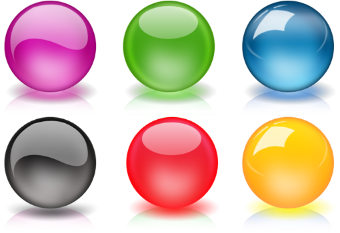 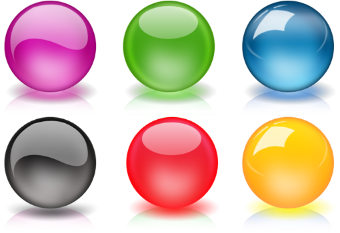 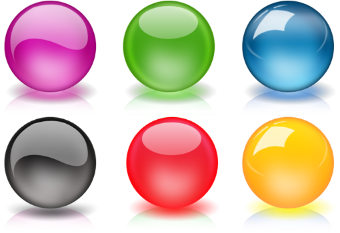 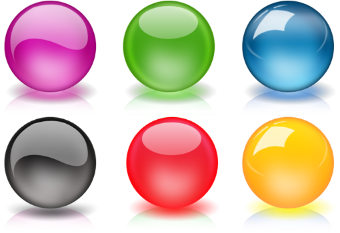 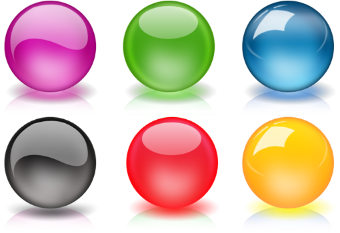 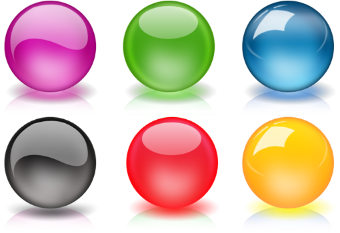 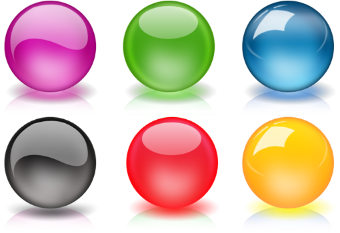 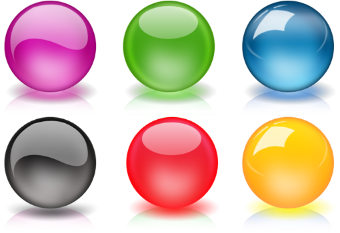 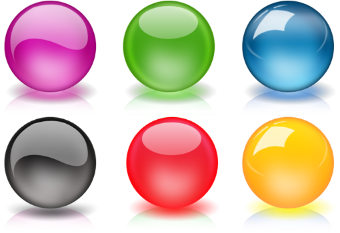 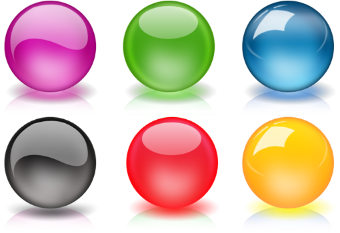 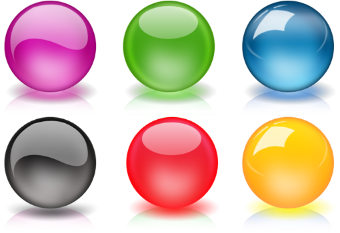 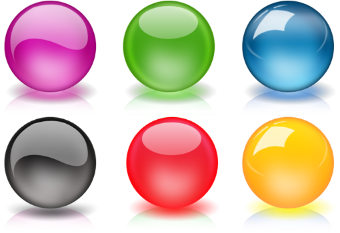 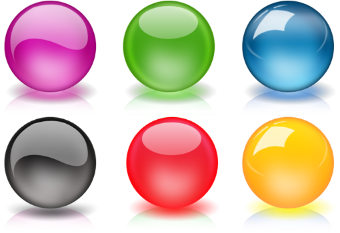 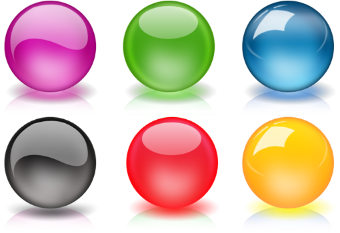 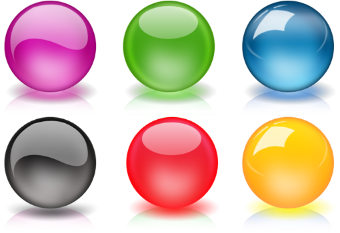 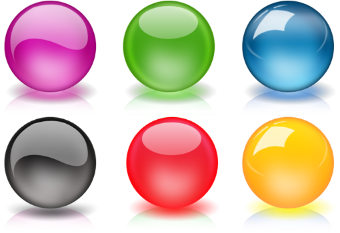 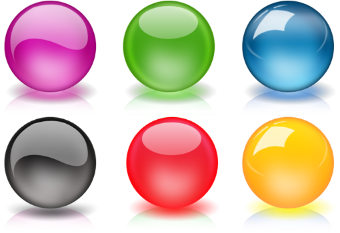 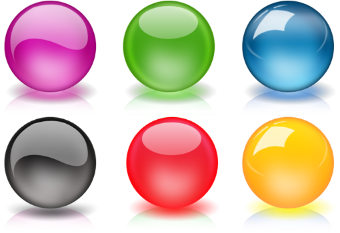 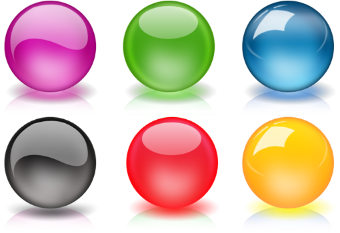 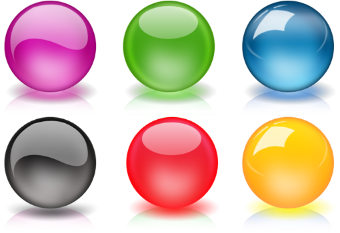 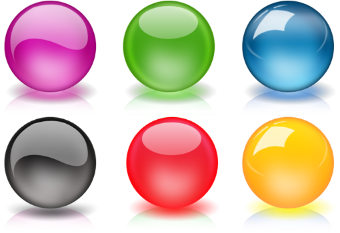 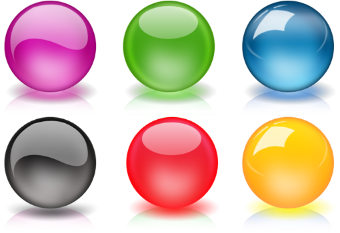 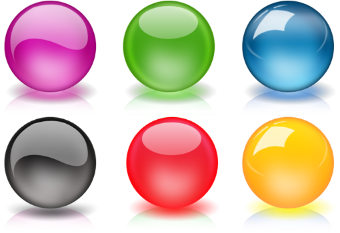 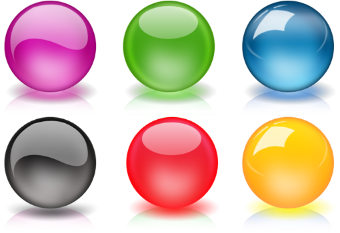 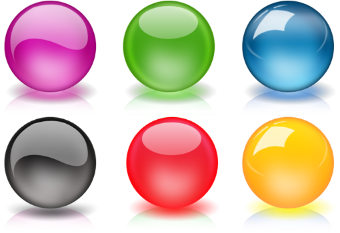 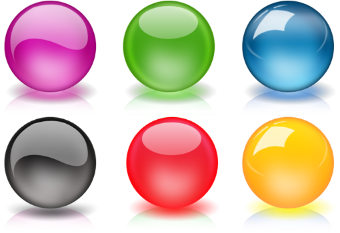 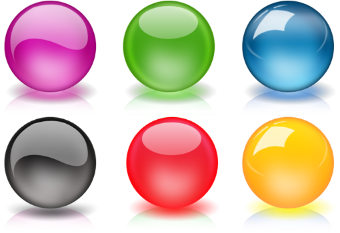 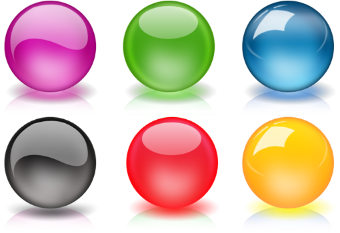 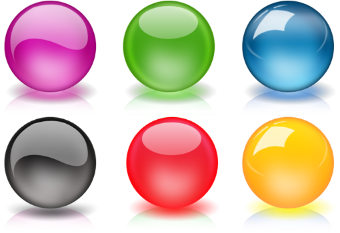 >
Підручник.
Сторінка
104
4
6
6
5
Скільки кульок на кожному малюнку?
Порівняй числа.
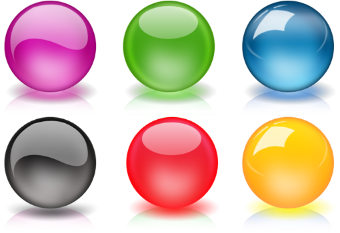 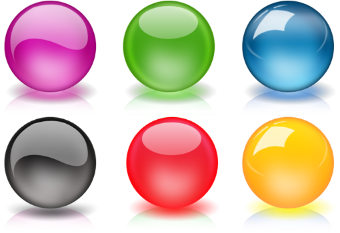 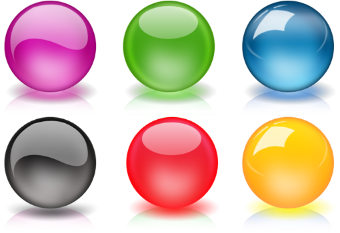 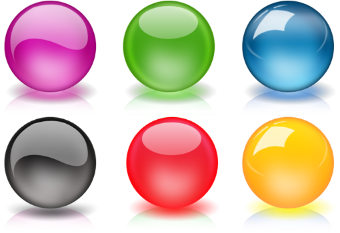 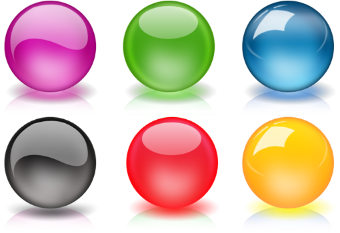 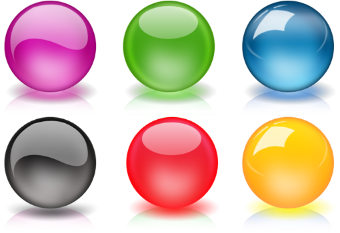 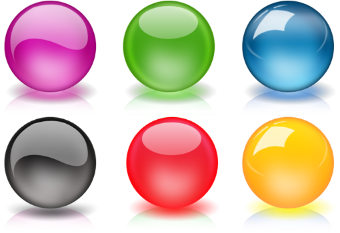 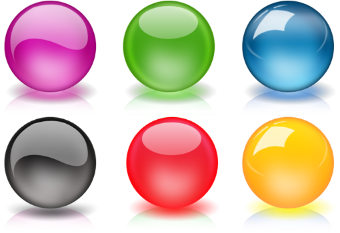 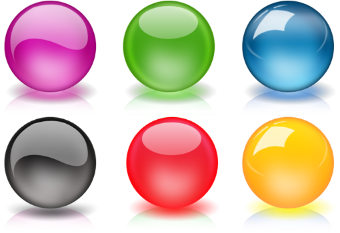 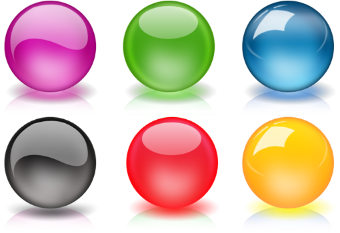 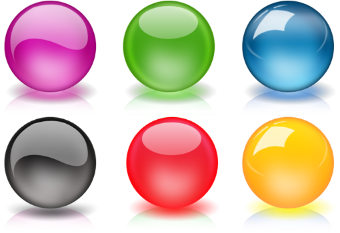 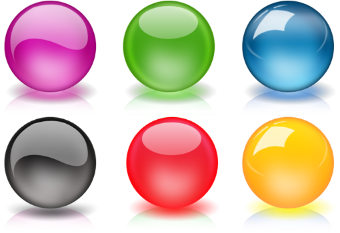 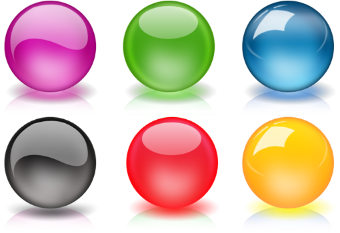 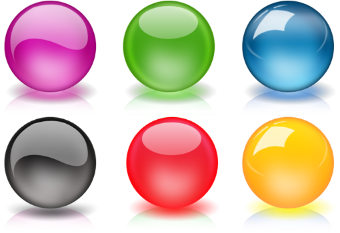 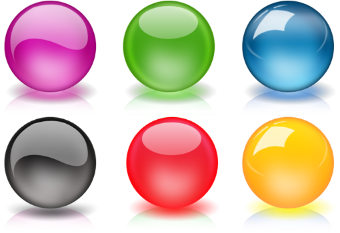 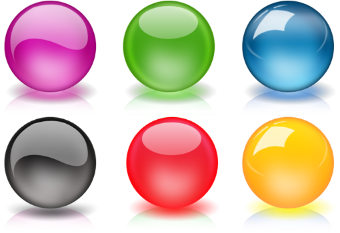 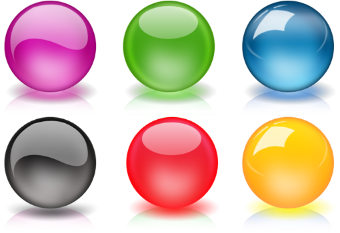 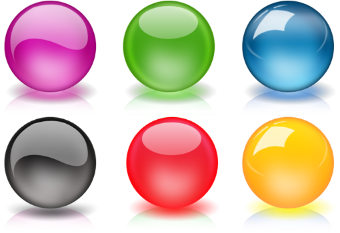 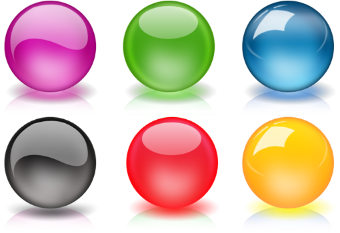 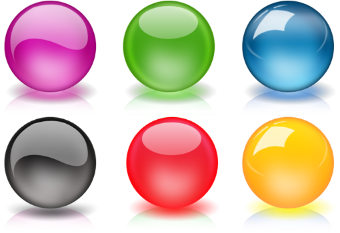 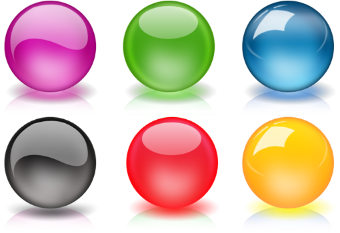 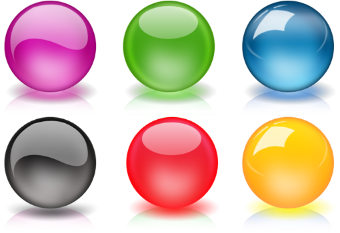 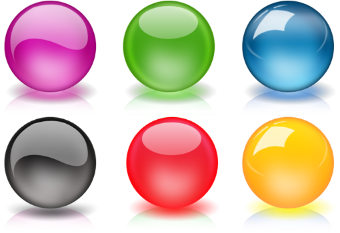 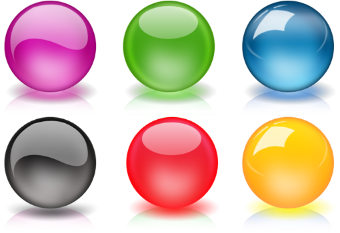 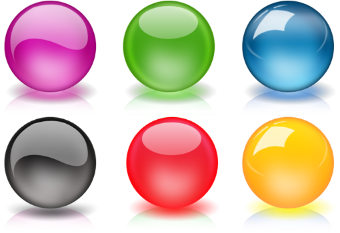 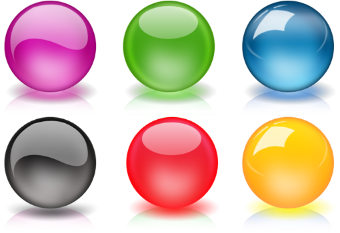 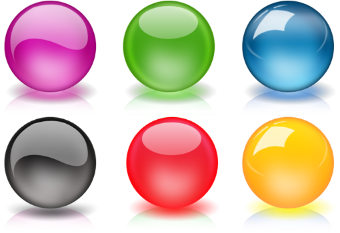 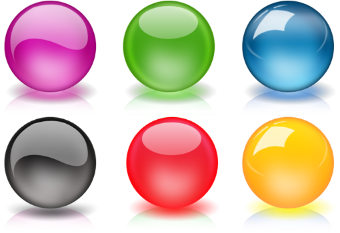 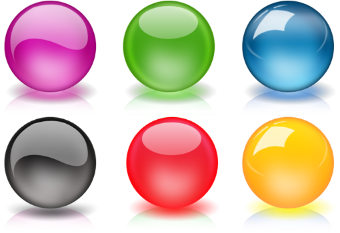 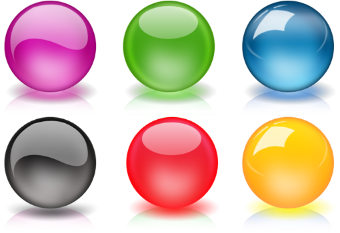 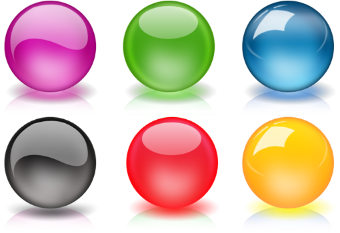 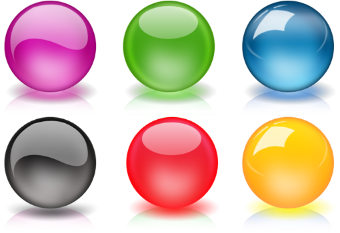 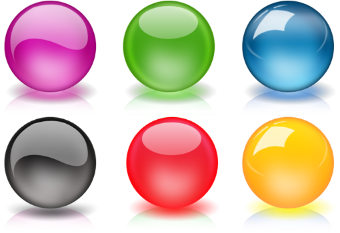 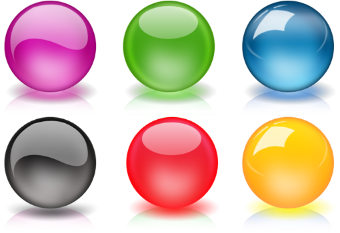 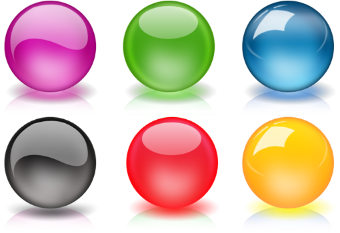 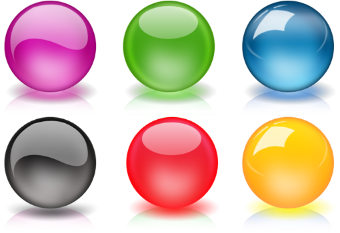 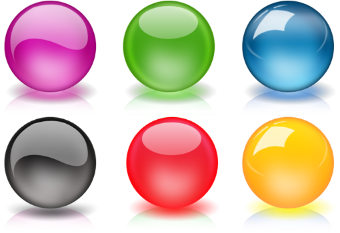 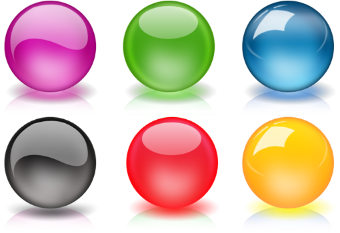 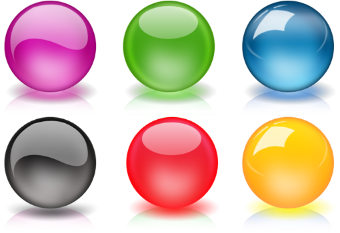 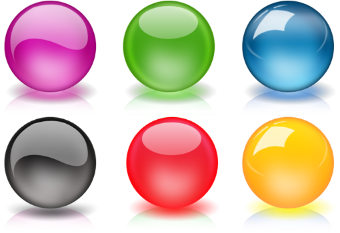 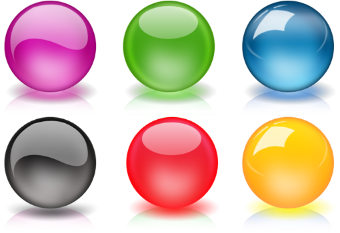 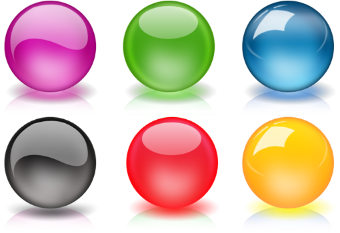 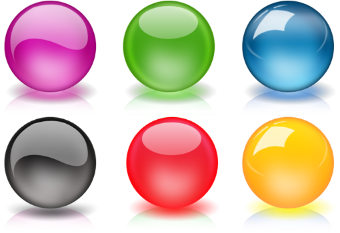 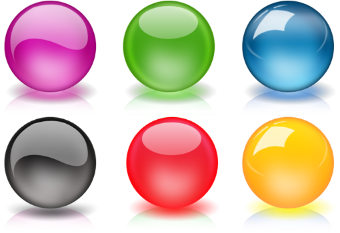 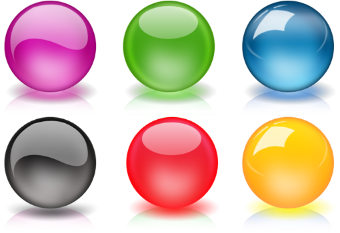 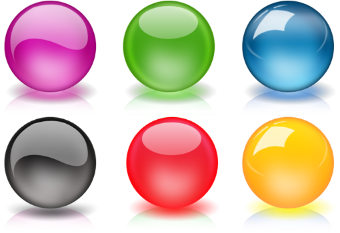 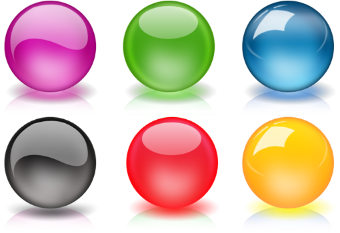 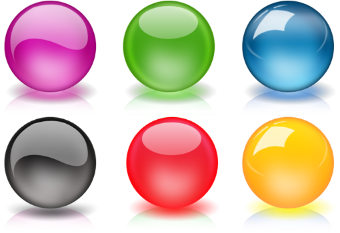 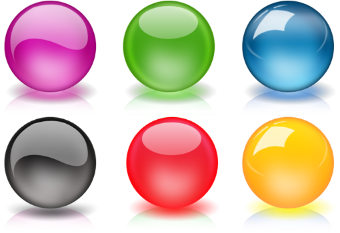 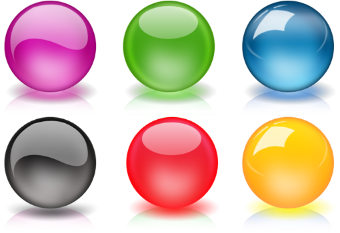 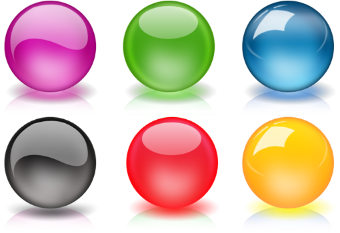 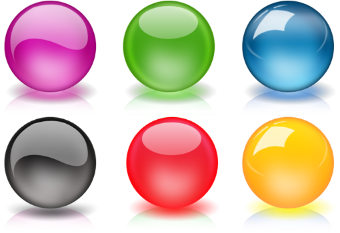 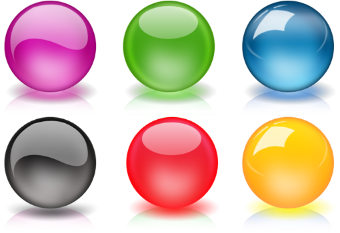 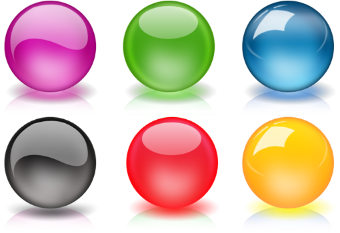 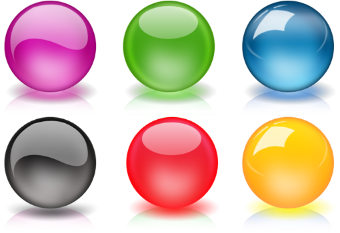 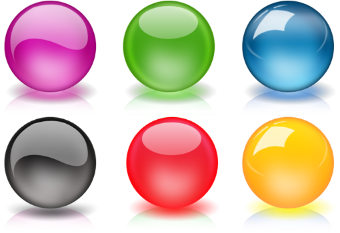 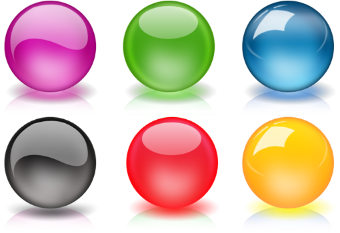 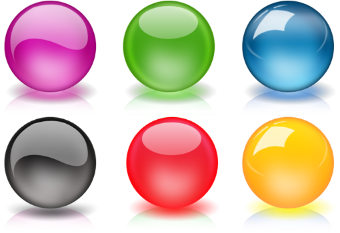 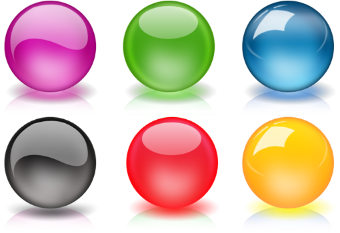 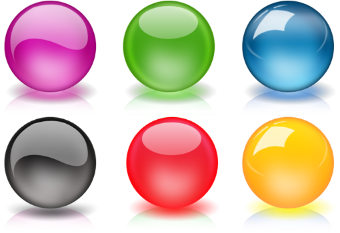 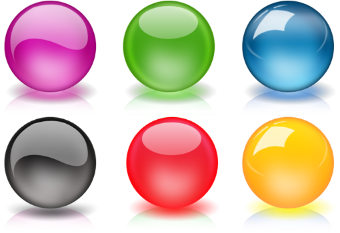 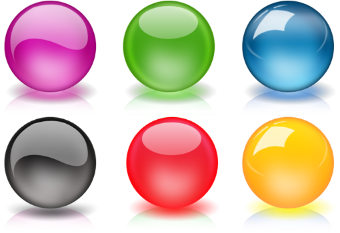 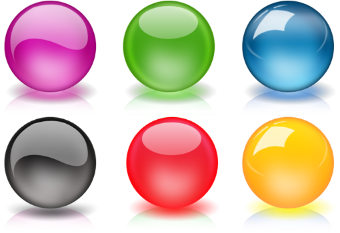 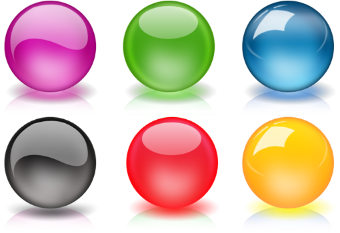 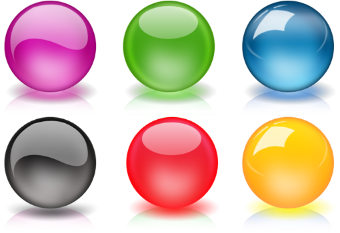 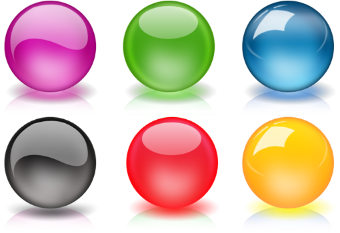 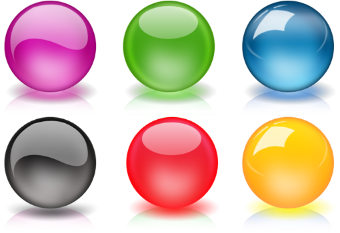 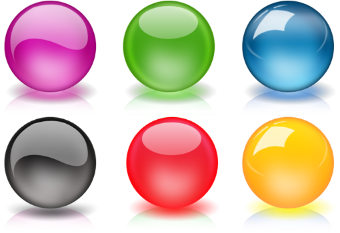 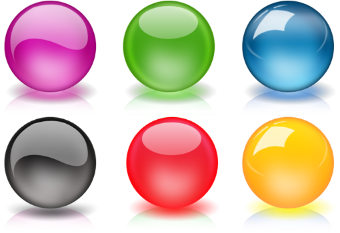 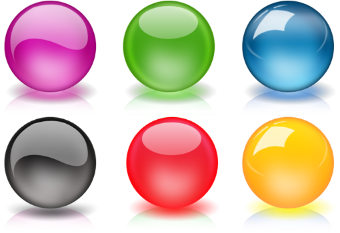 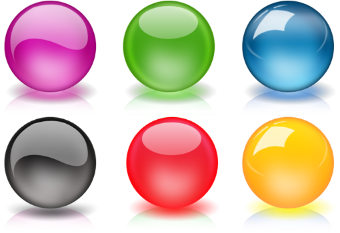 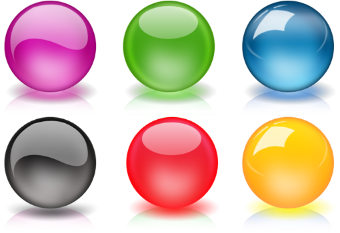 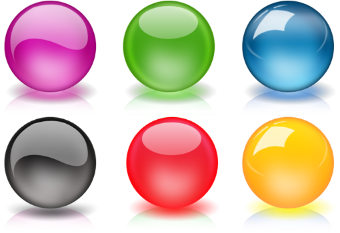 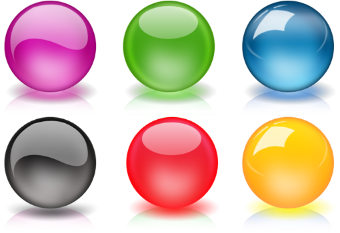 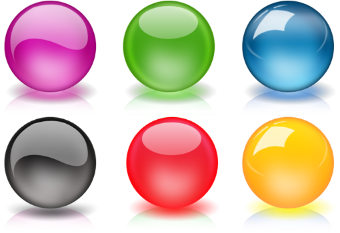 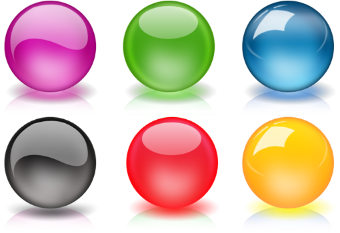 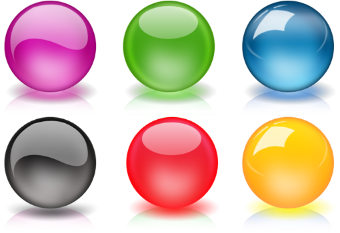 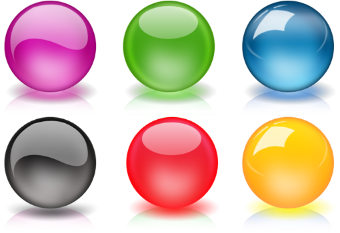 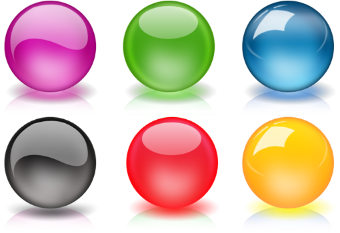 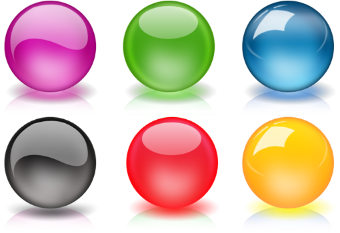 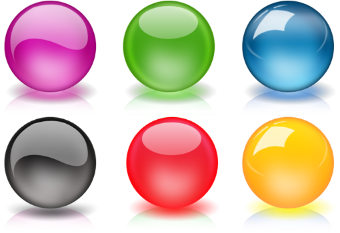 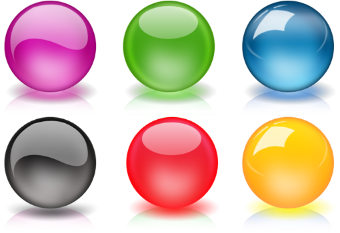 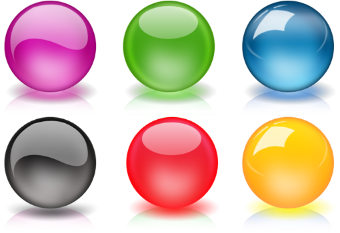 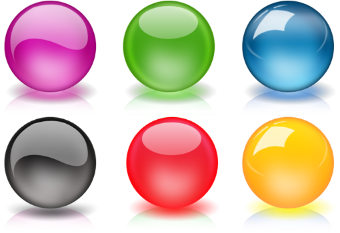 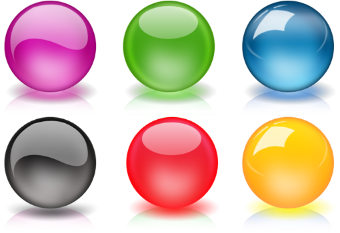 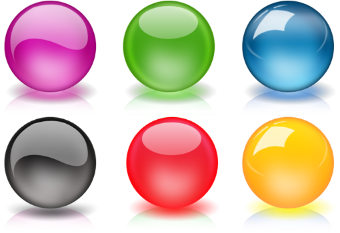 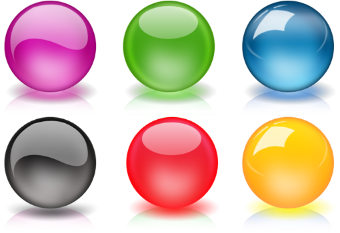 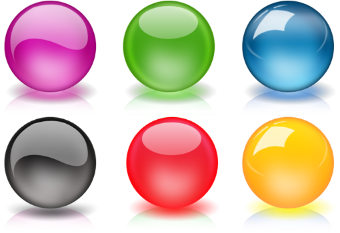 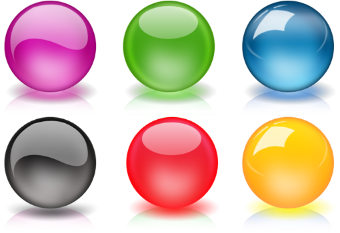 <
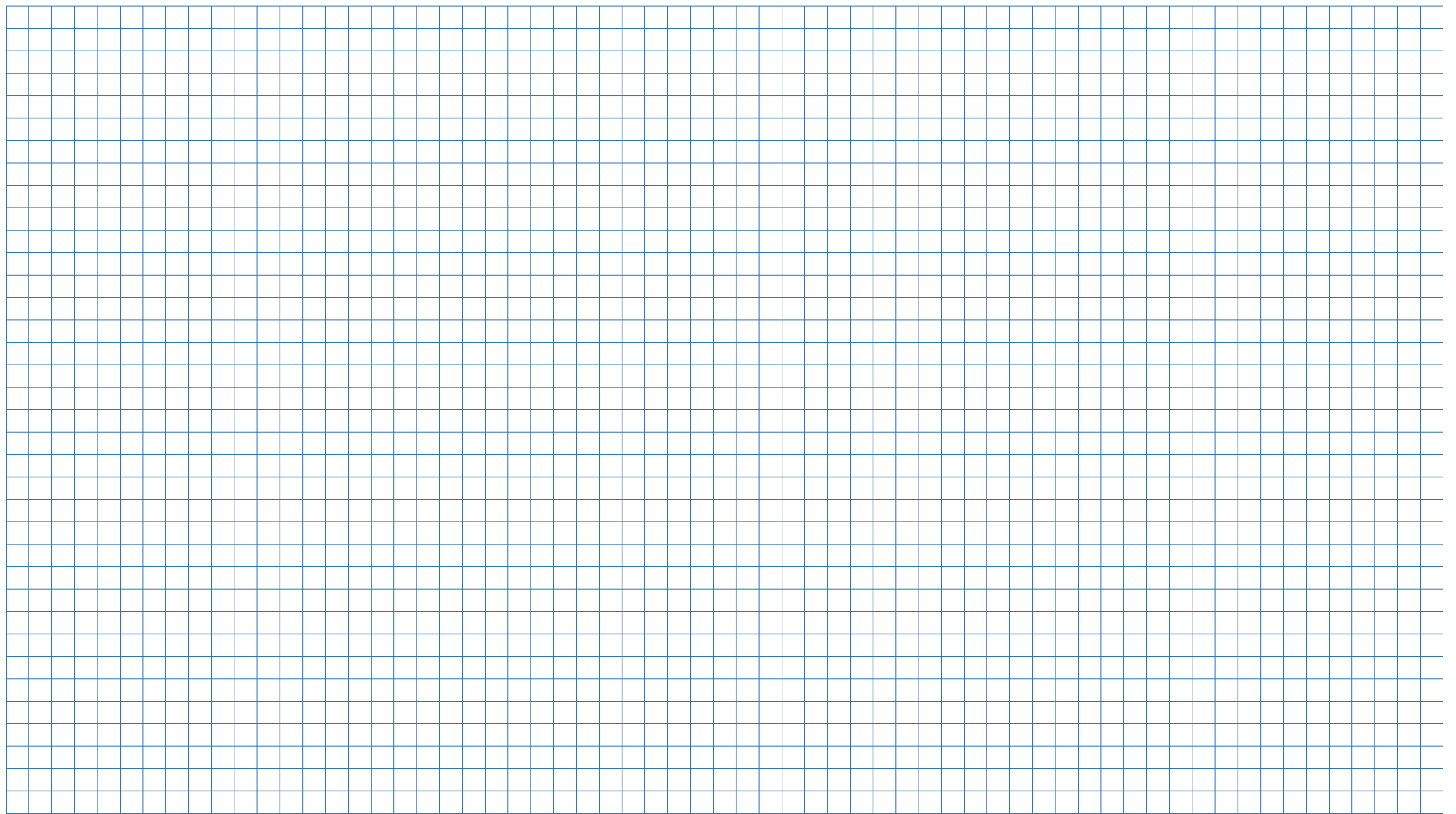 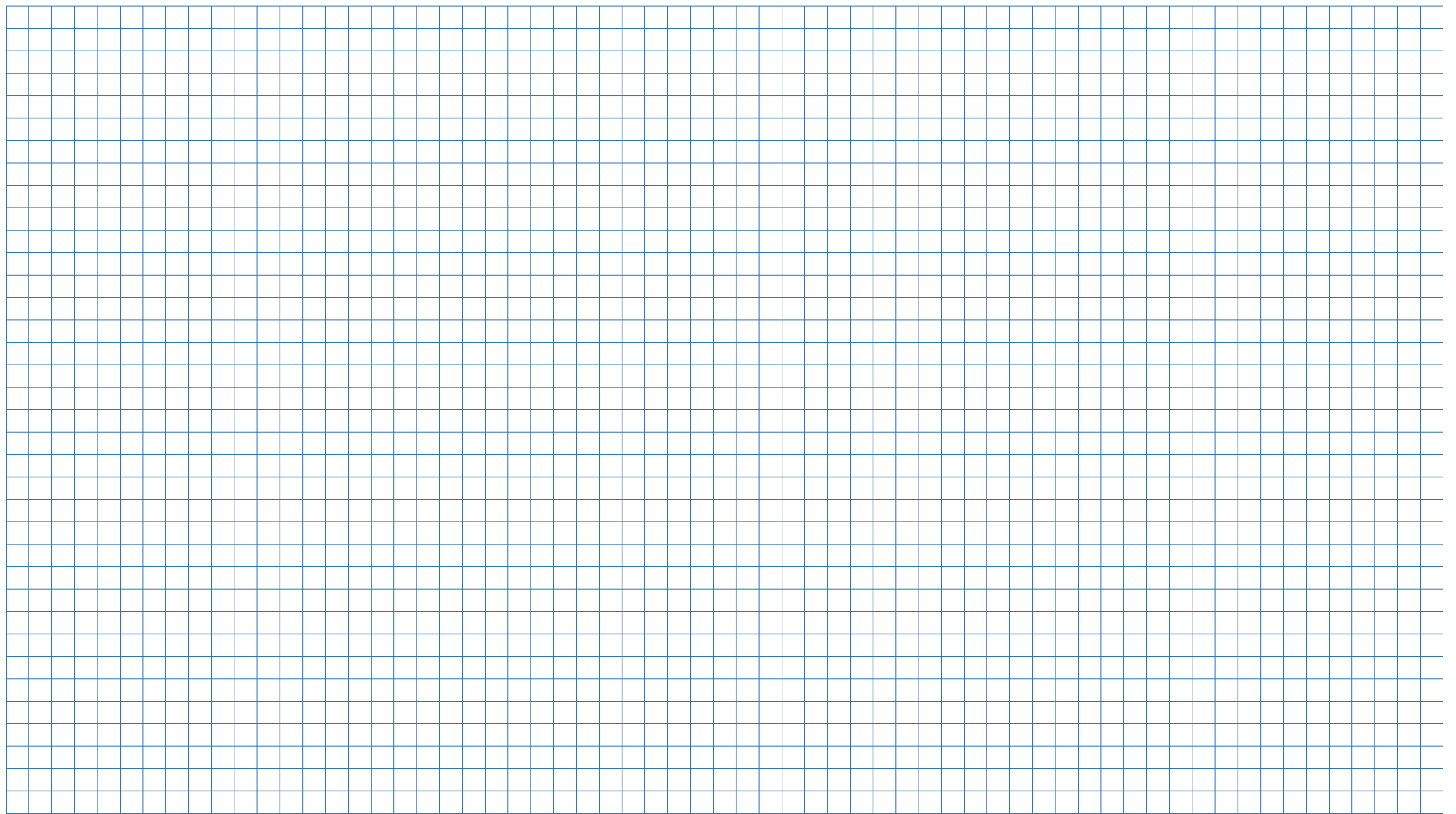 Підручник.
Сторінка
104
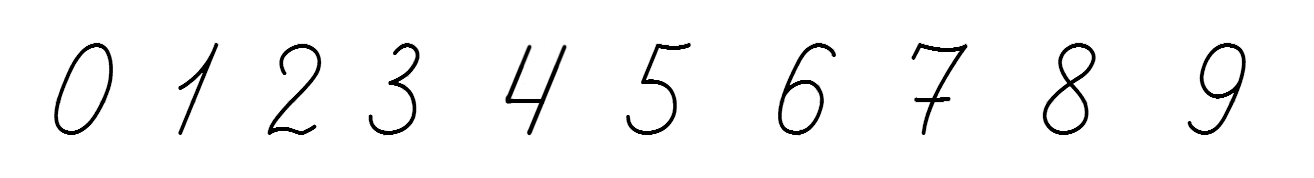 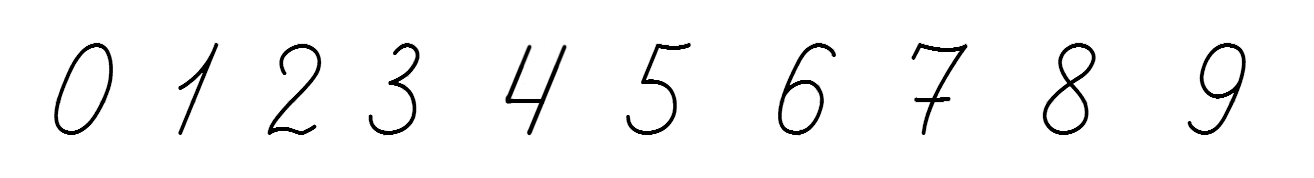 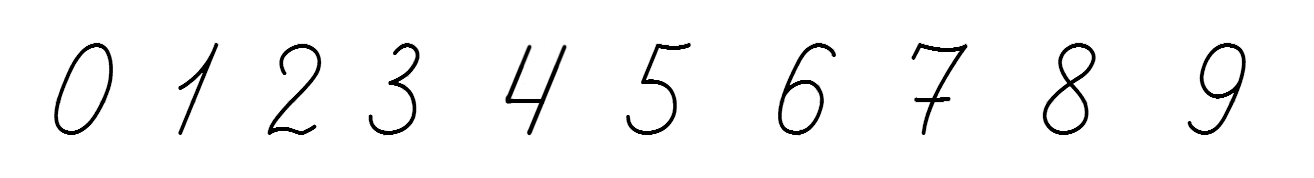 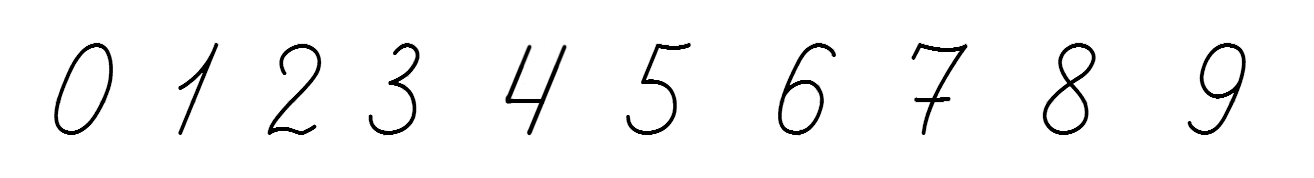 Робота в зошиті
Запиши числа
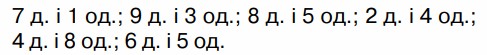 71  93  85  24  48  65
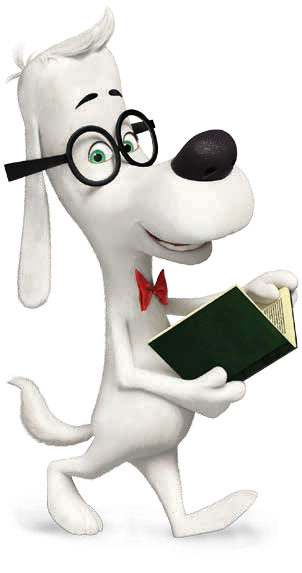 Запиши всі можливі двоцифрові числа, використавши числа 5 і 7. Запиши до кожного попереднє число.
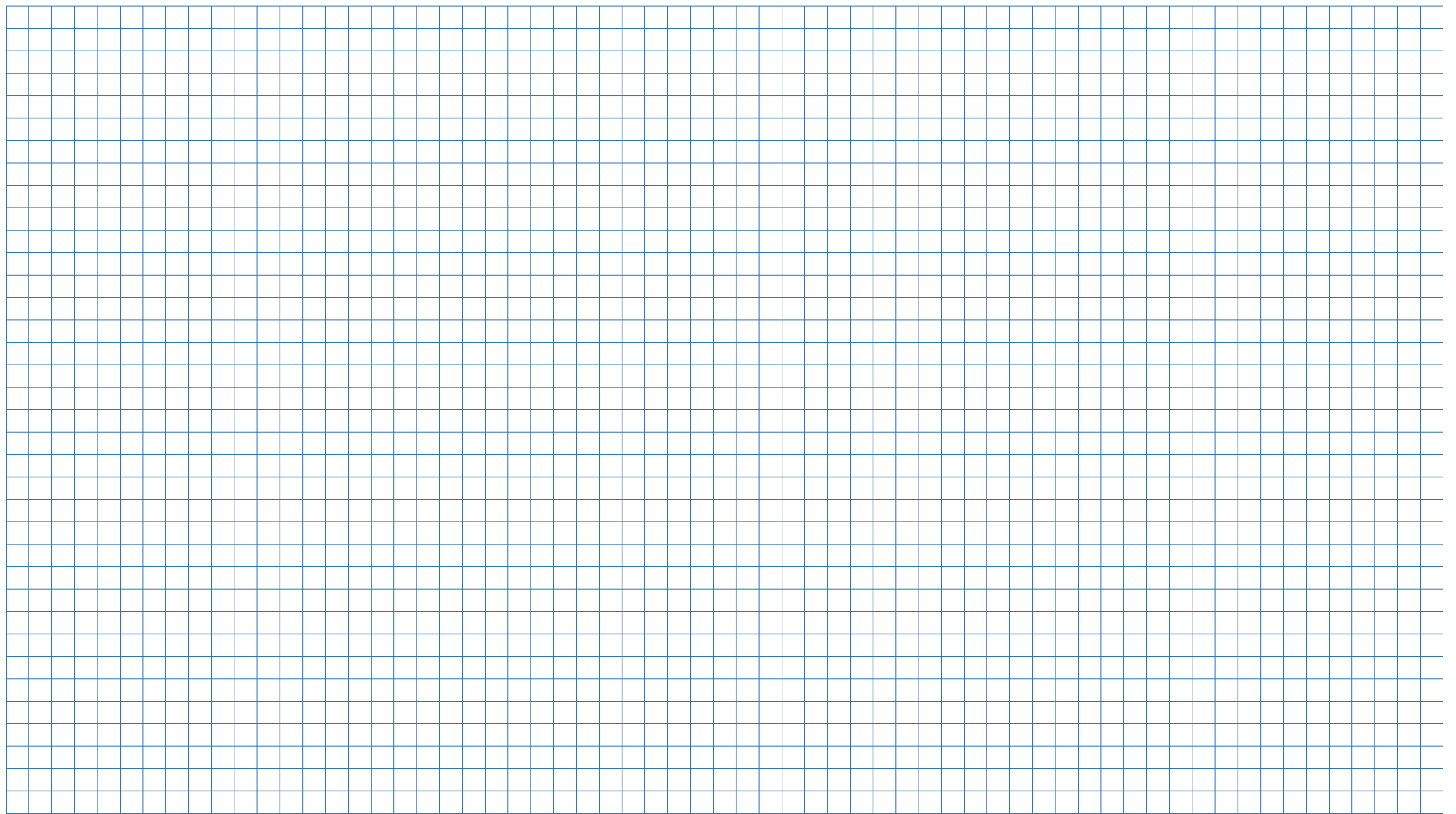 Порівняй
<
65      68
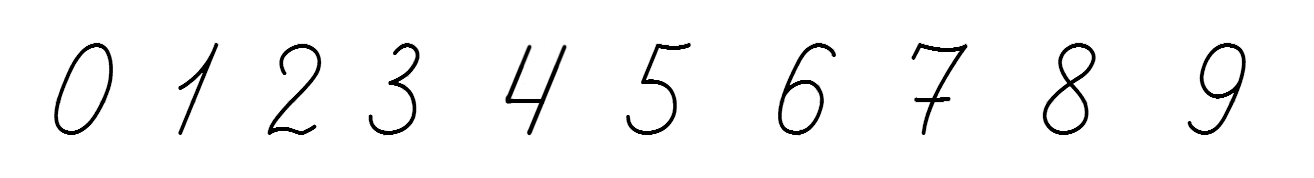 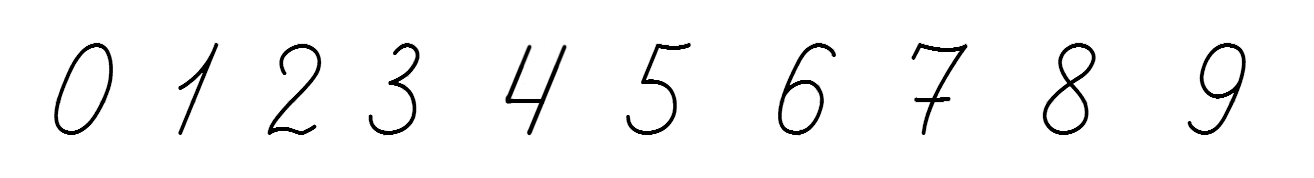 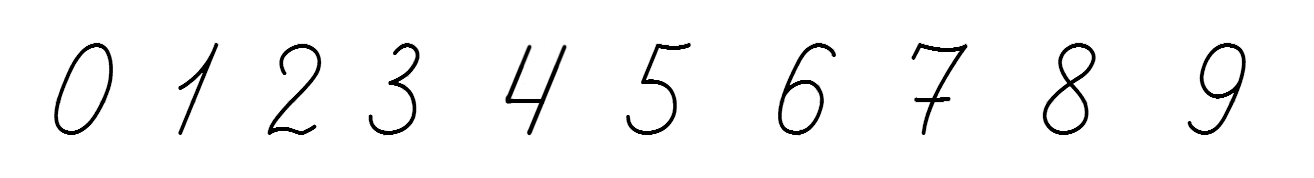 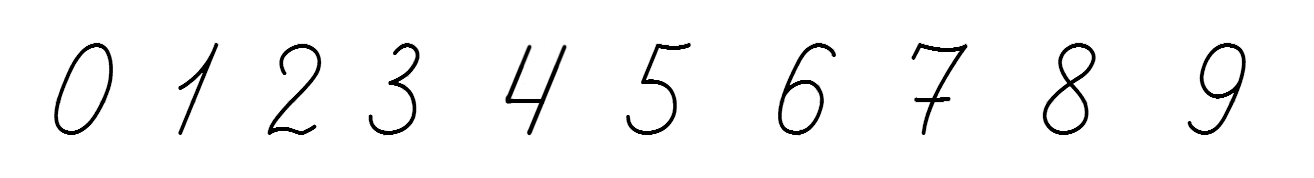 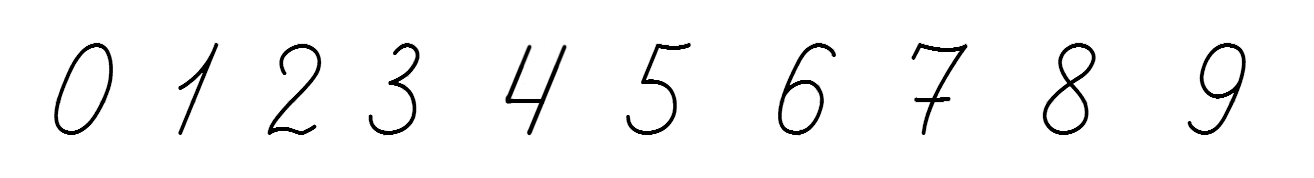 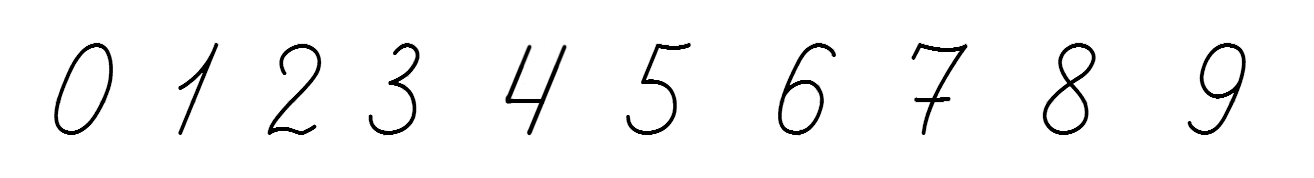 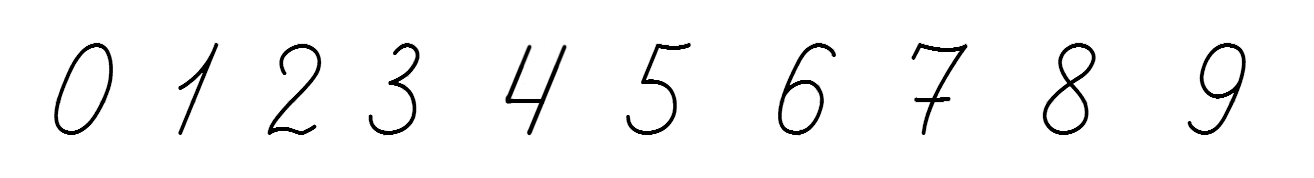 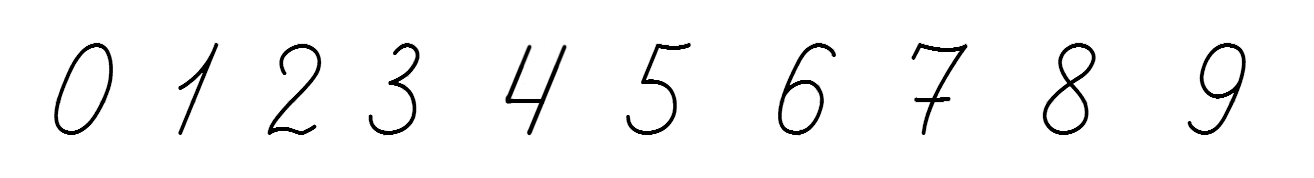 <
10 + 5    51
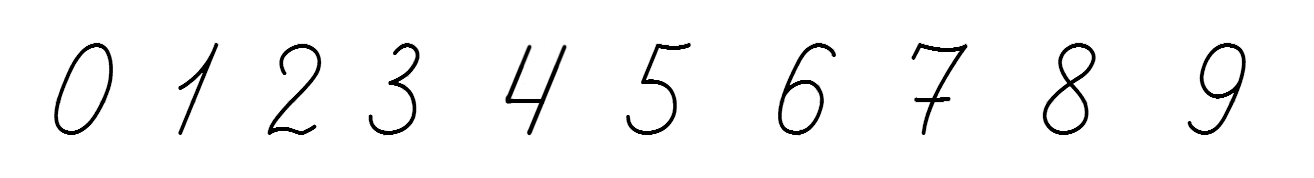 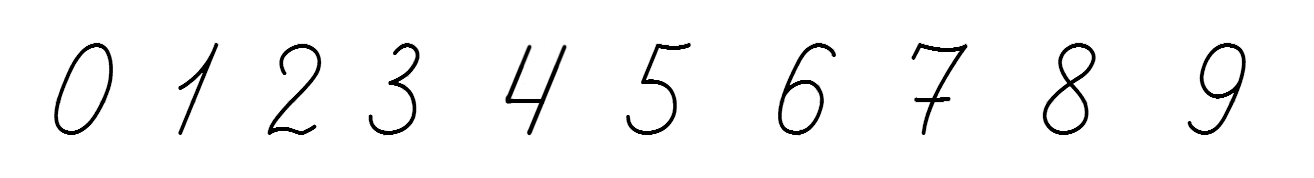 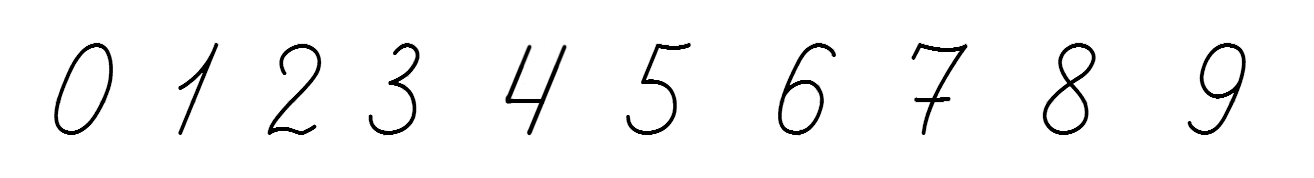 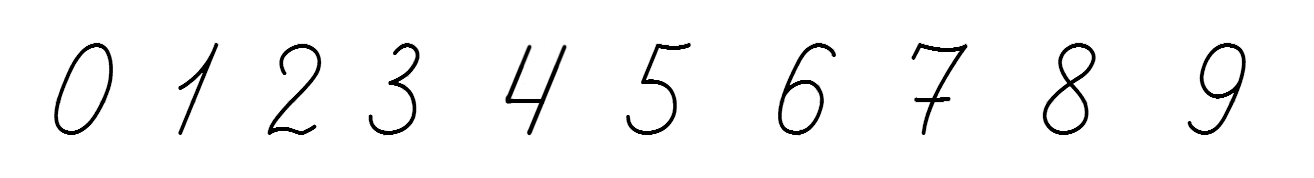 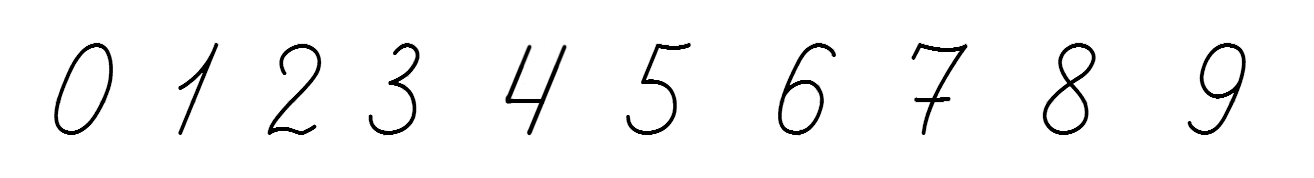 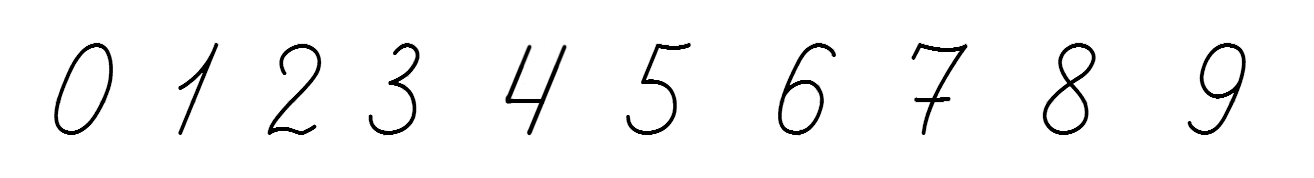 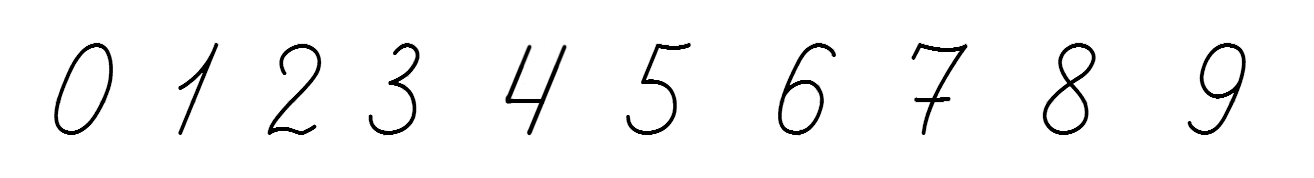 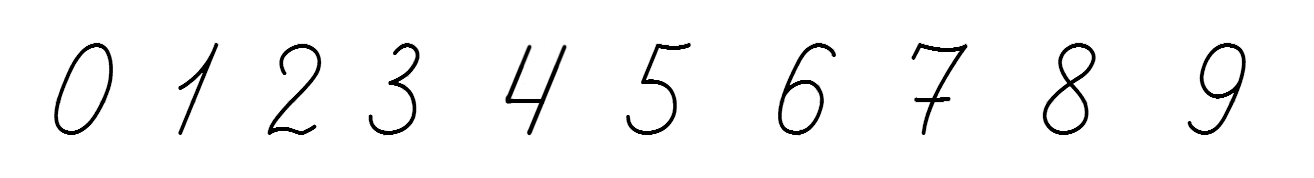 90 + 0   90 + 1
<
Підручник.
Сторінка
104
Розв'язую задачу
У кішки 2 рудих і 3 чорних кошенят.
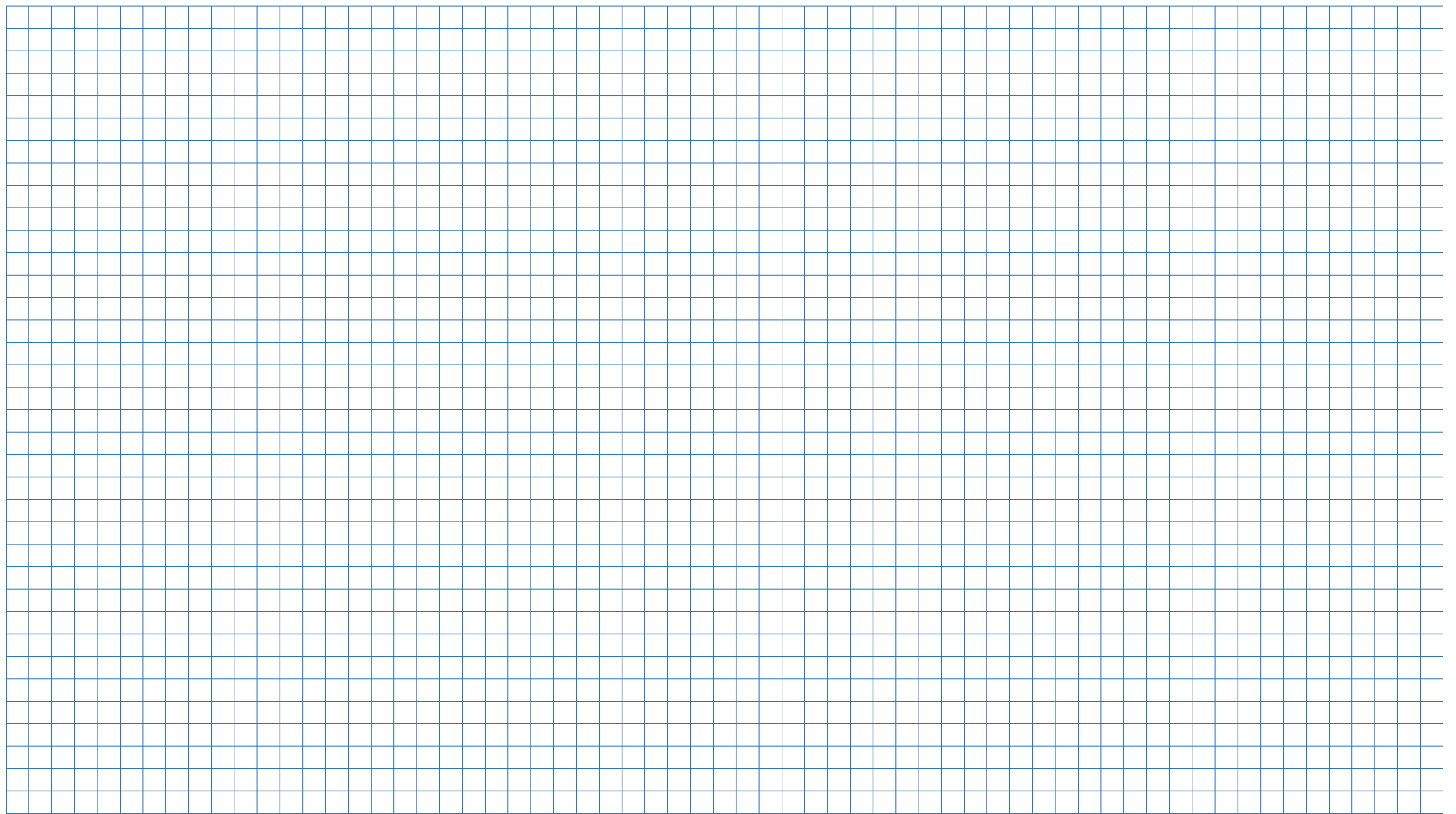 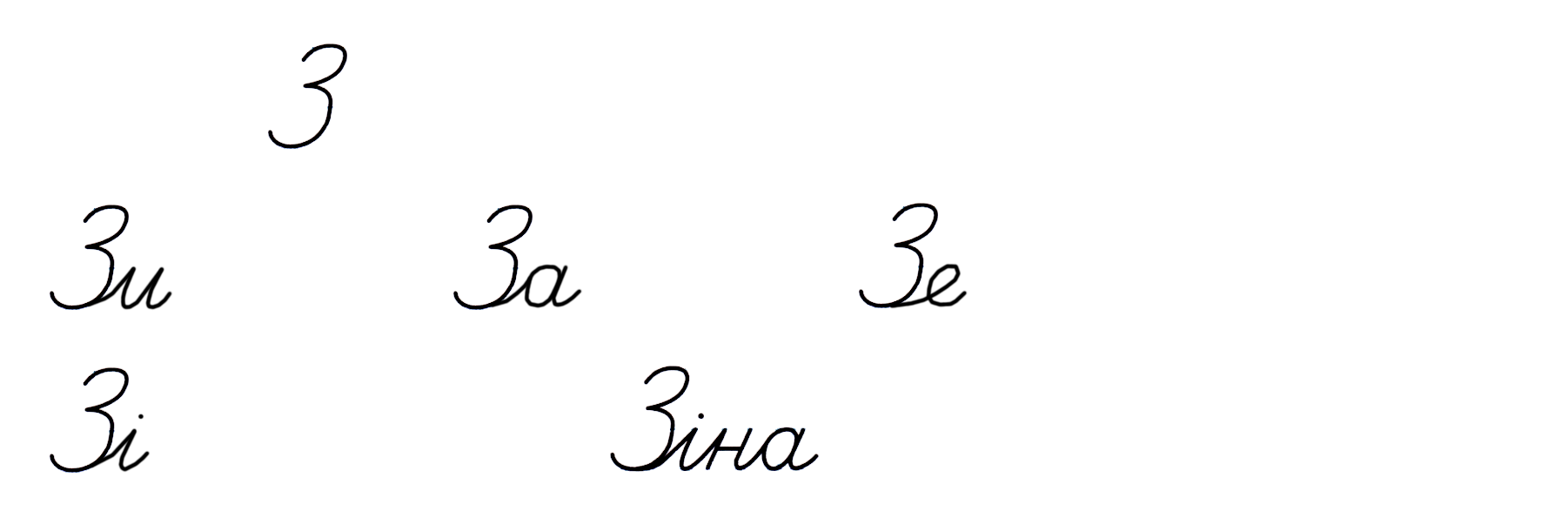 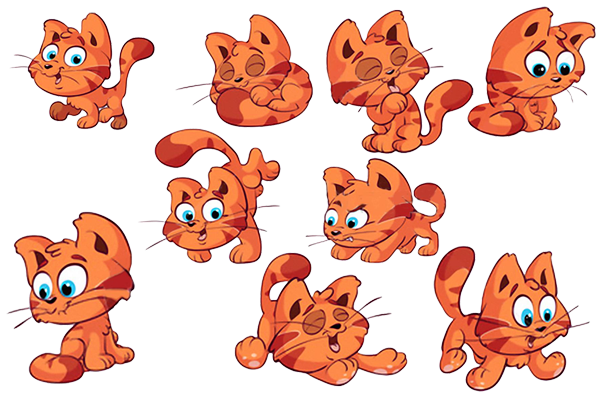 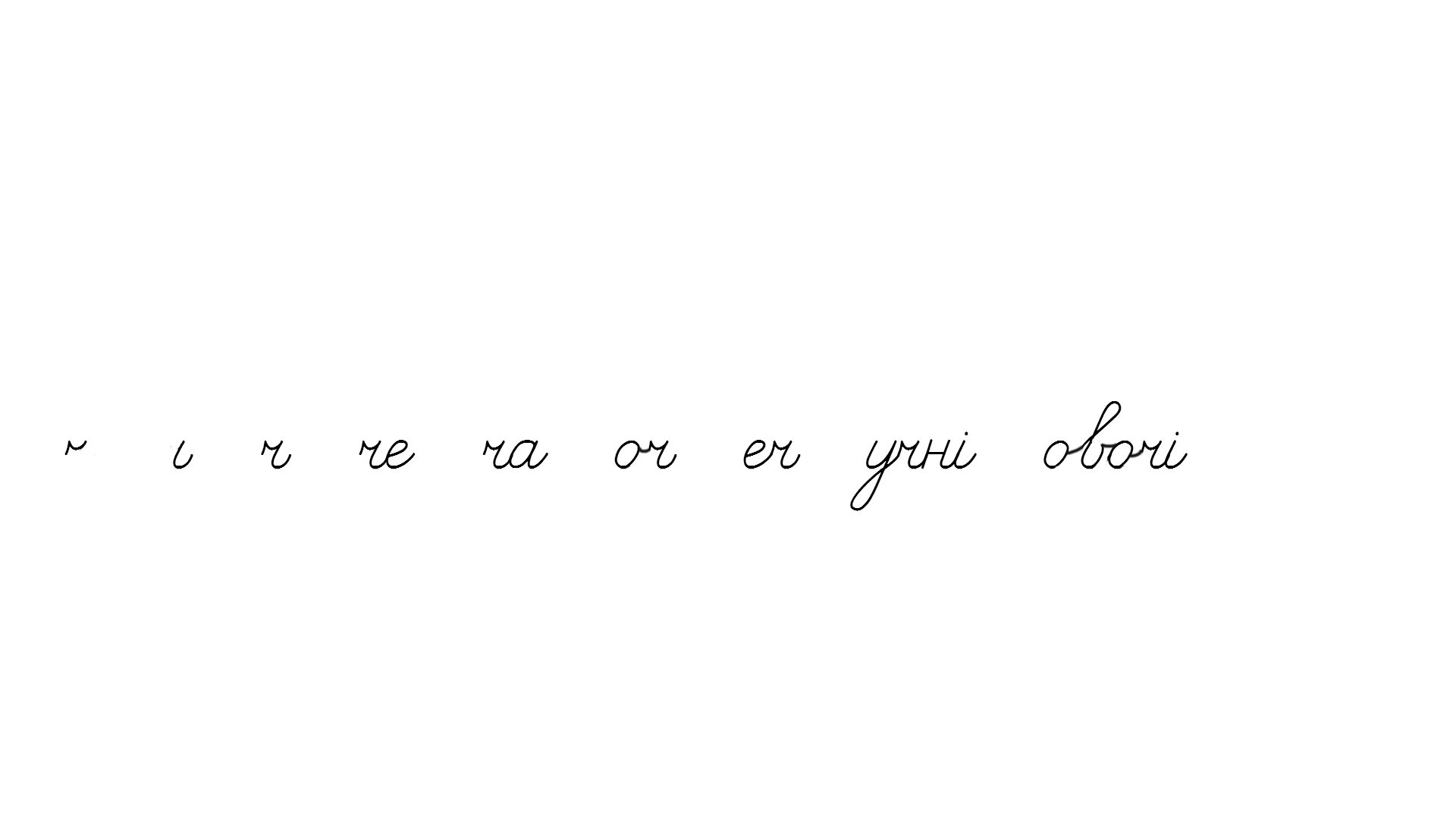 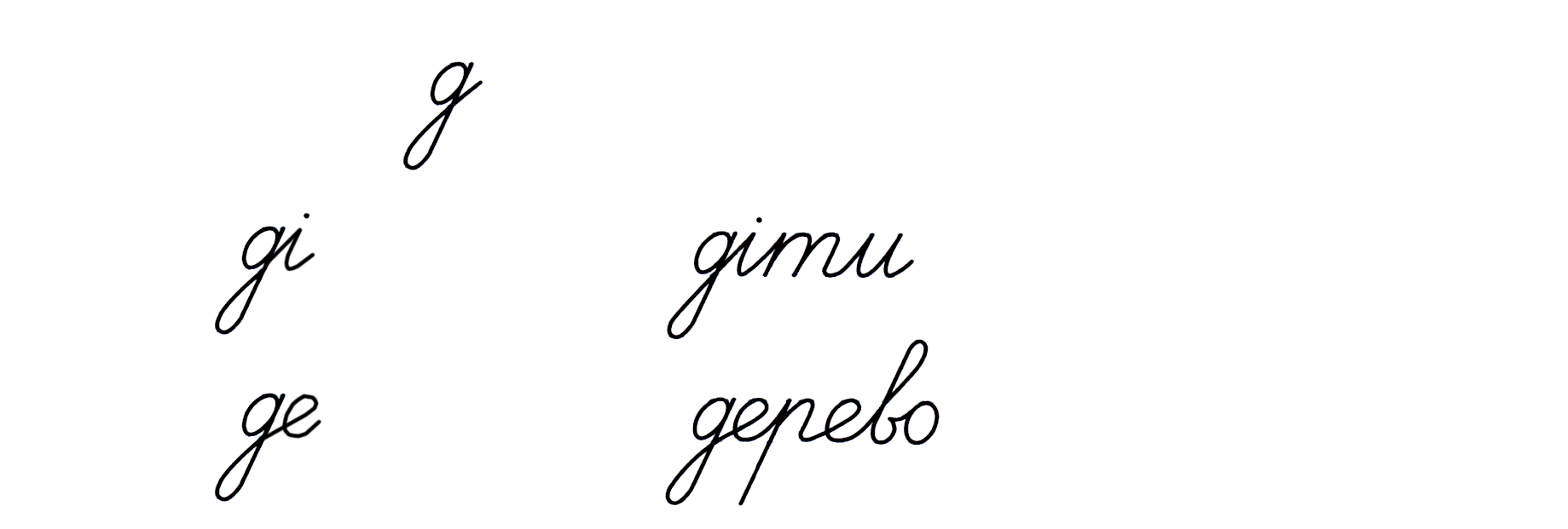 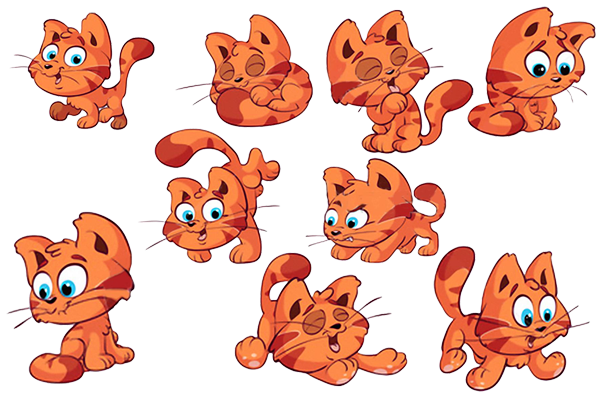 Р – 2 к.
Скільки кошенят всього у кішки?
? к.
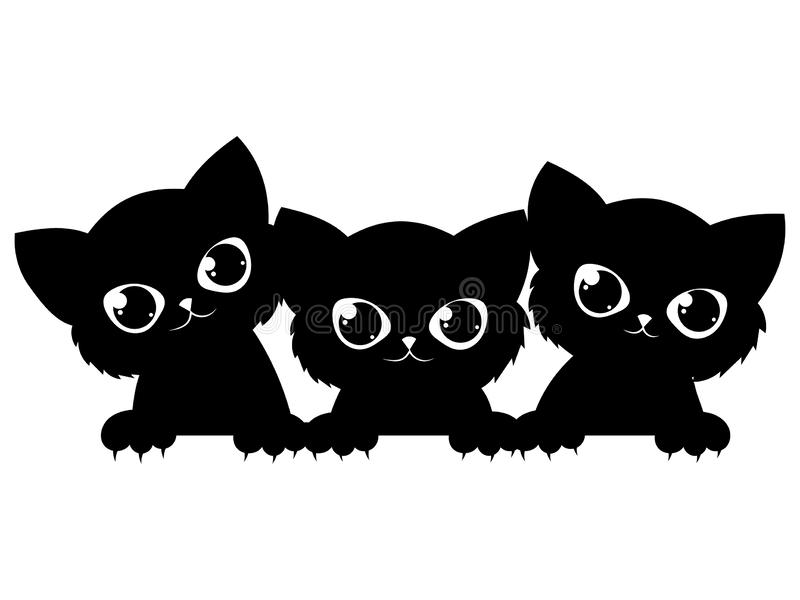 Ч – 3 к.
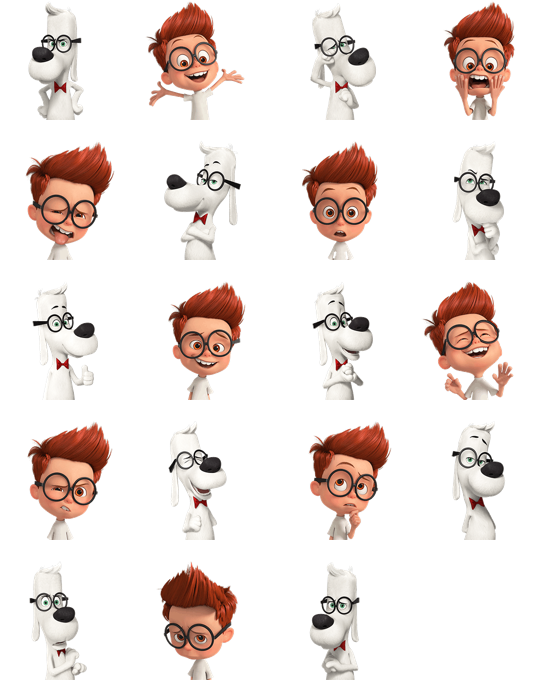 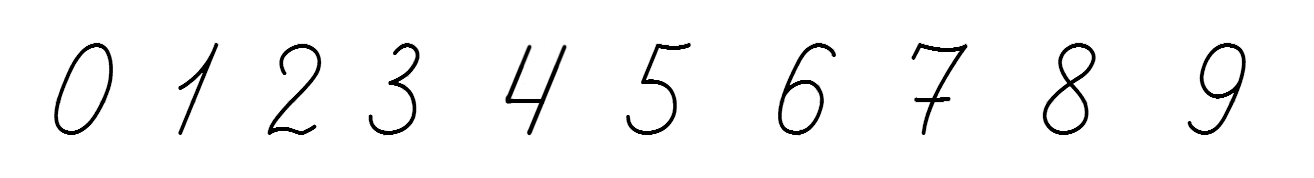 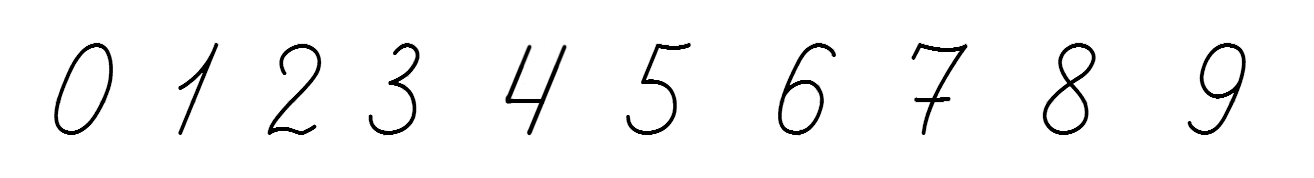 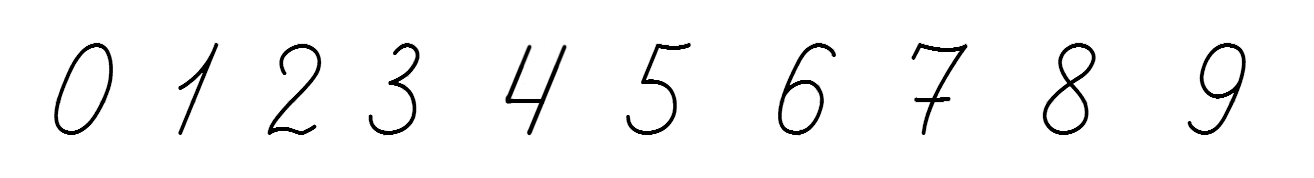 (к.)
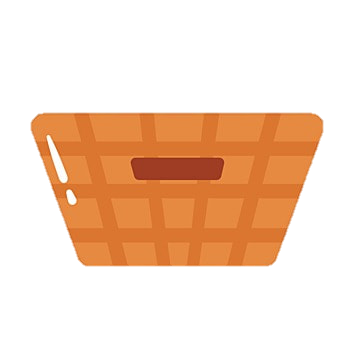 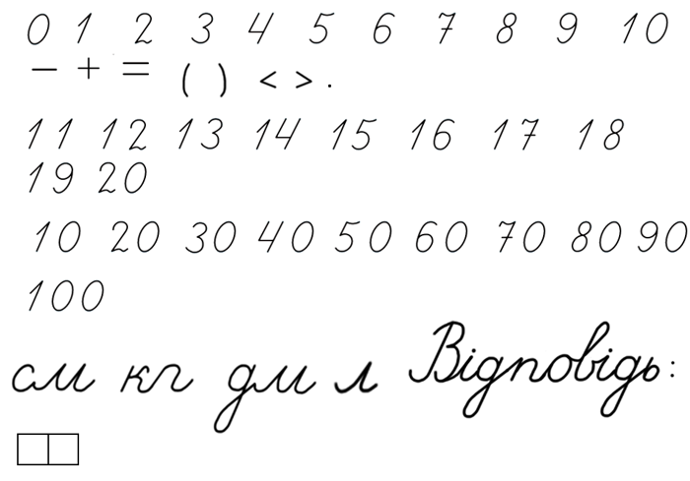 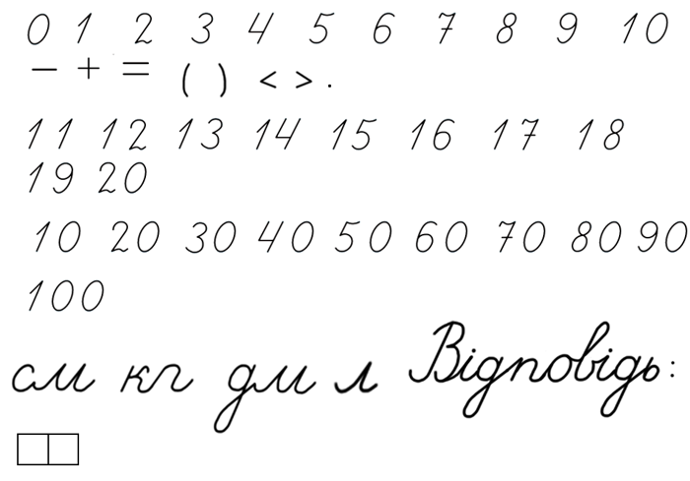 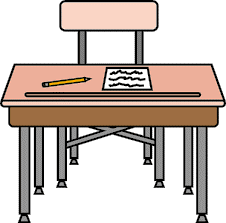 Відповідь: 5 кошенят всього.
суми
Це задача на знаходження …
Підручник.
Сторінка
105
Розв'язую задачу
У кішки п’ятеро кошенят. Двоє рудих, а решта — чорні.
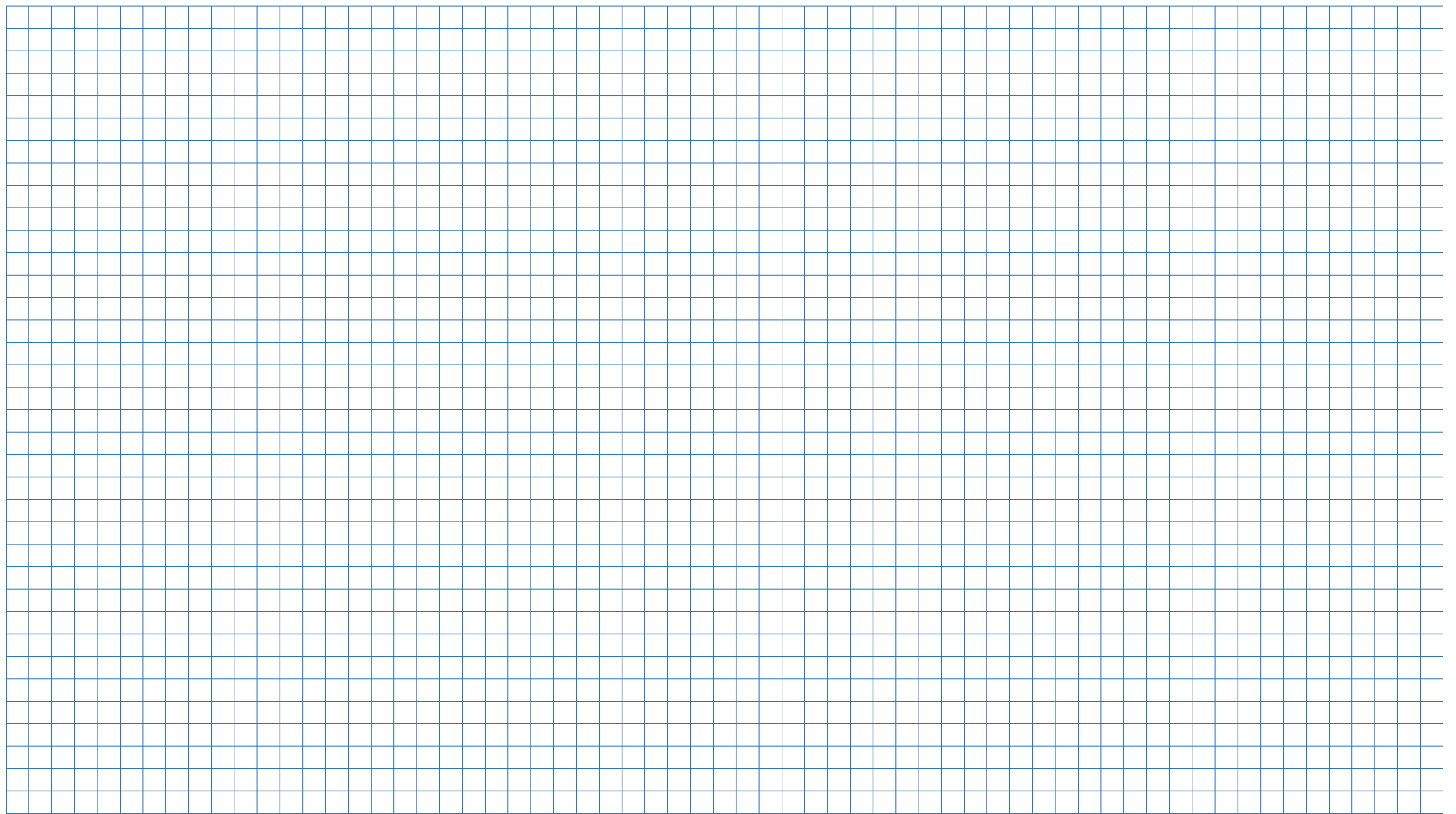 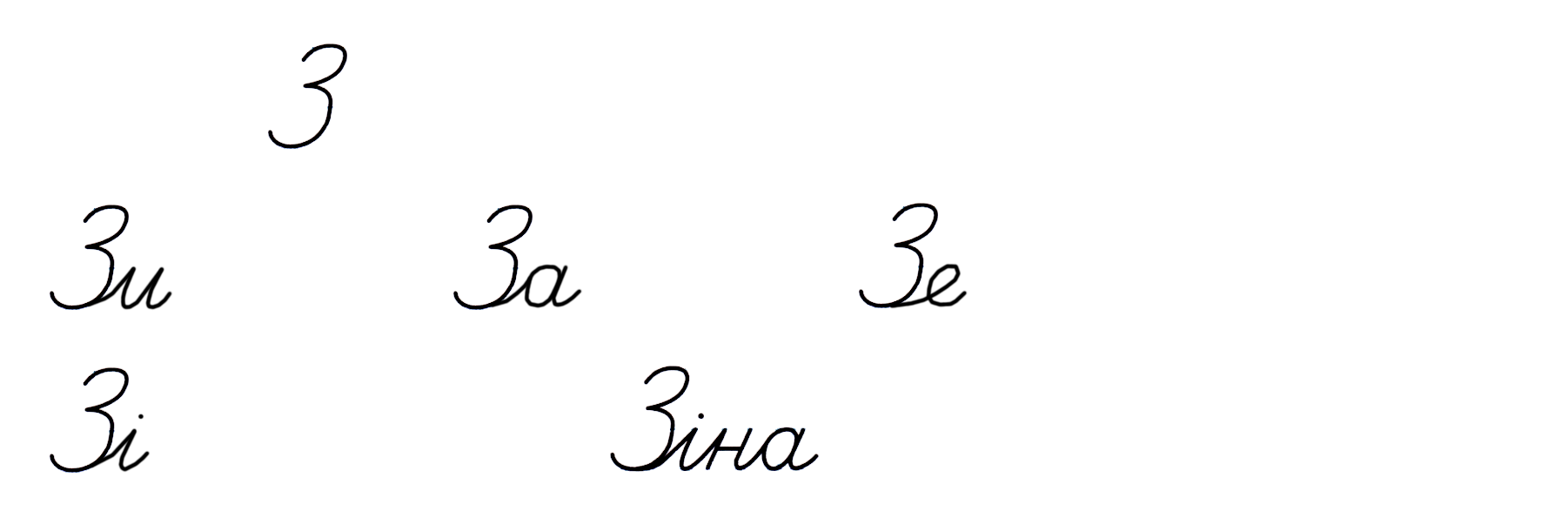 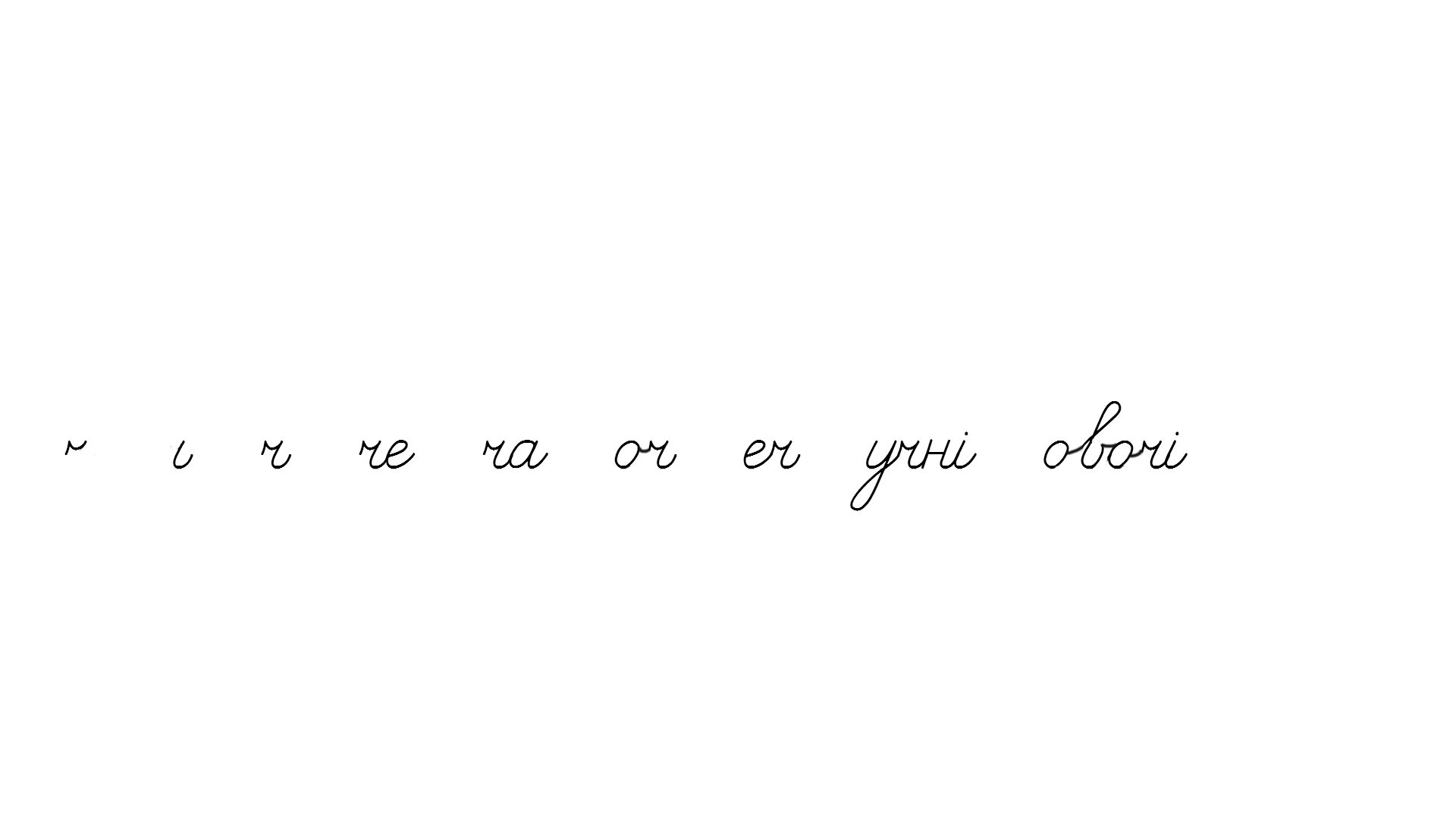 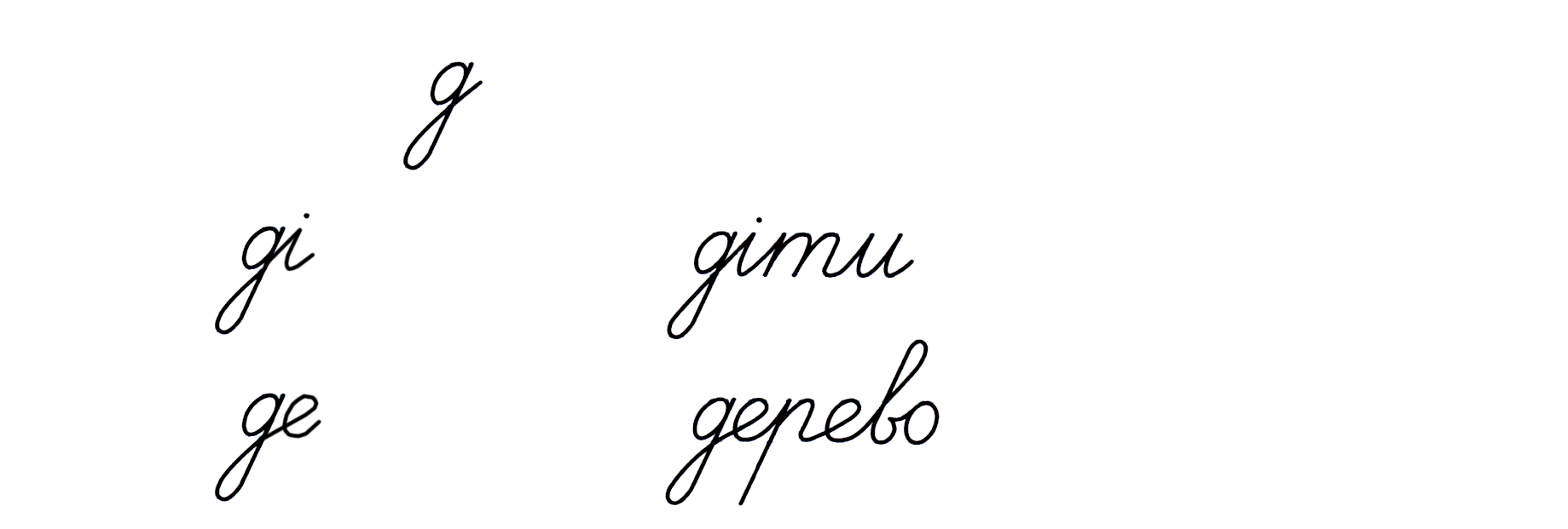 Р – ? к.
Р – 2 к.
Скільки чорних кошенят у кішки?
5 к.
5 к.
Ч – 3 к.
Ч – ? к.
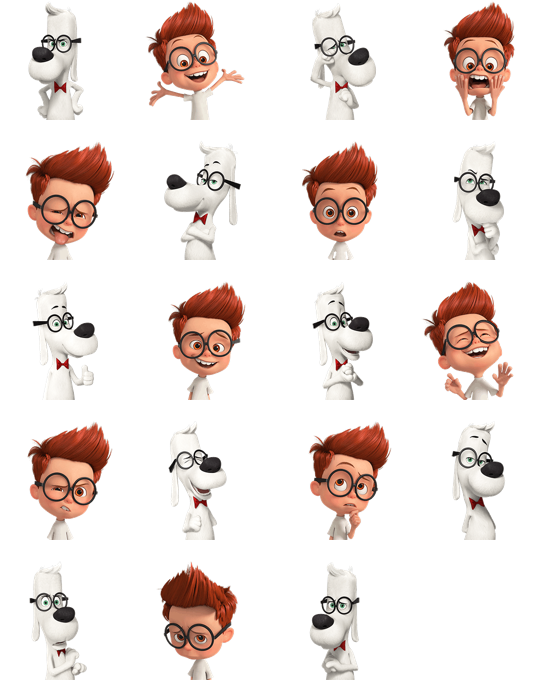 У кішки п’ятеро кошенят. Троє з них - чорні, а решта — руді.
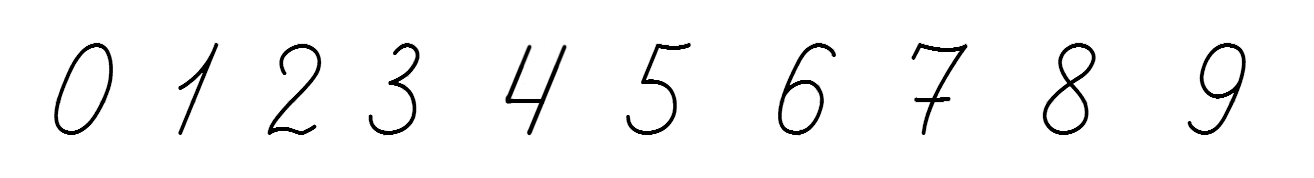 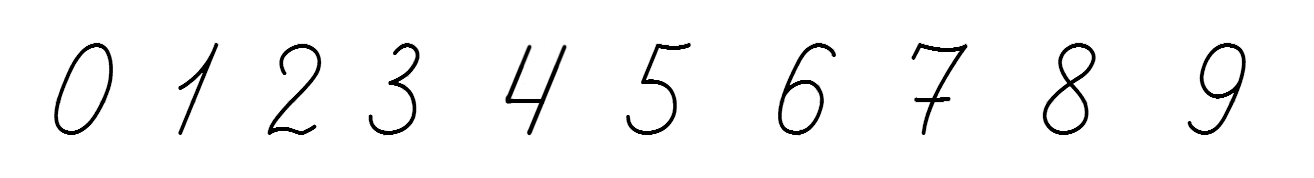 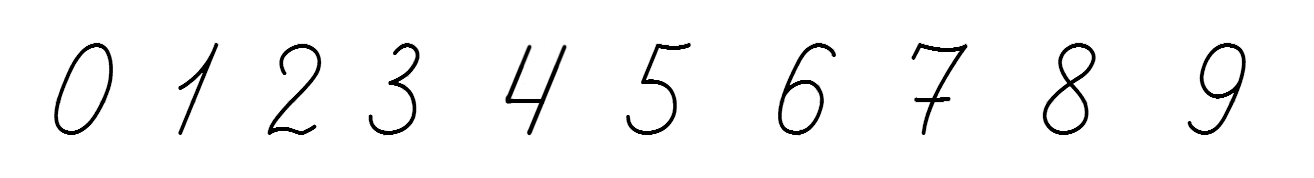 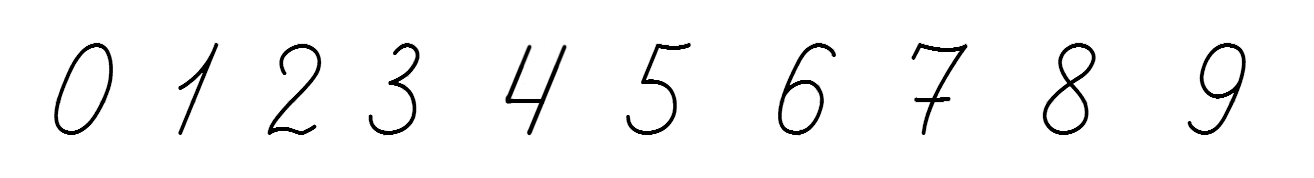 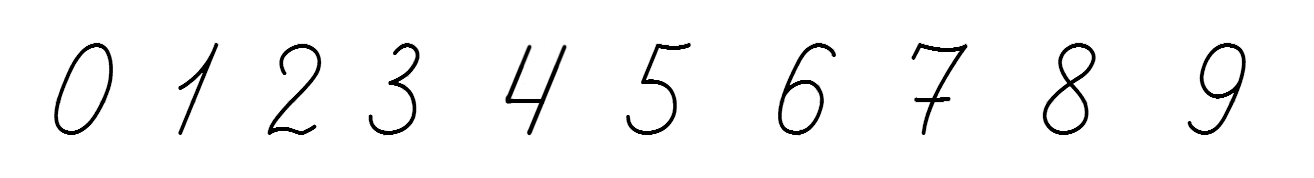 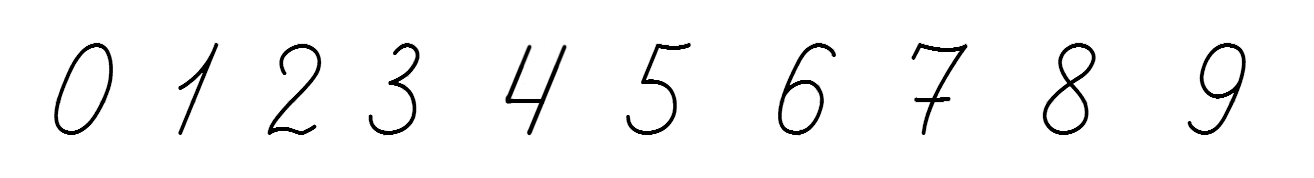 (к.)
(к.)
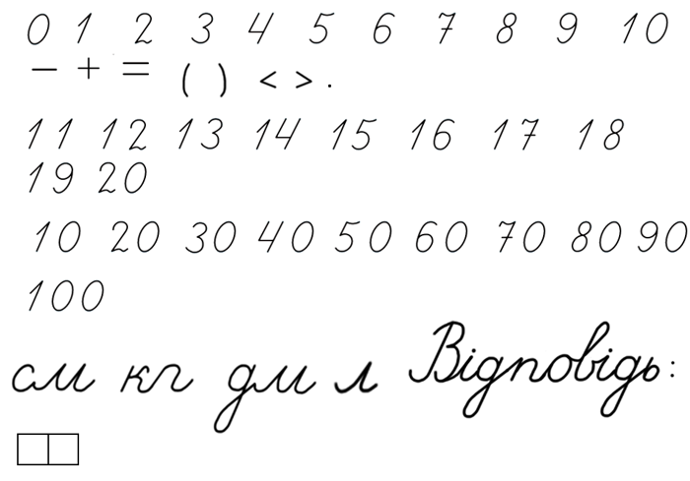 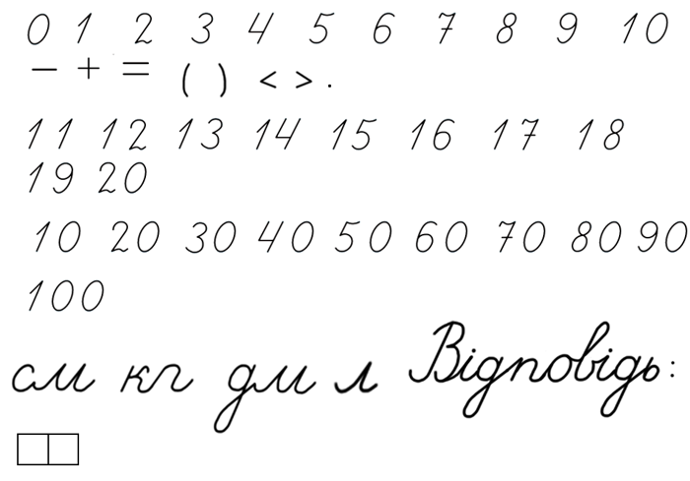 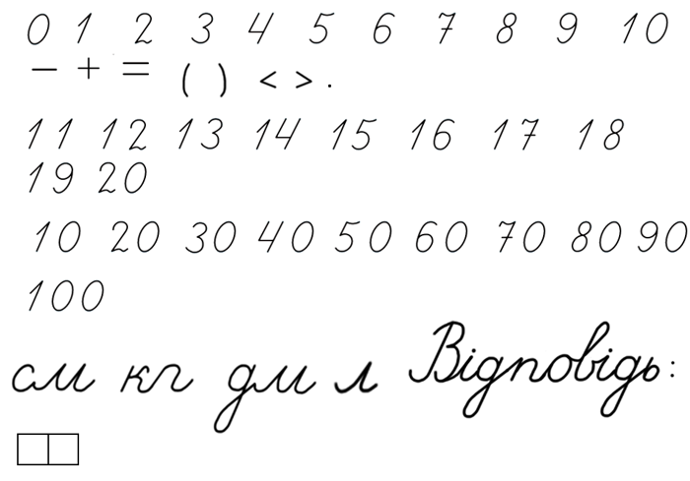 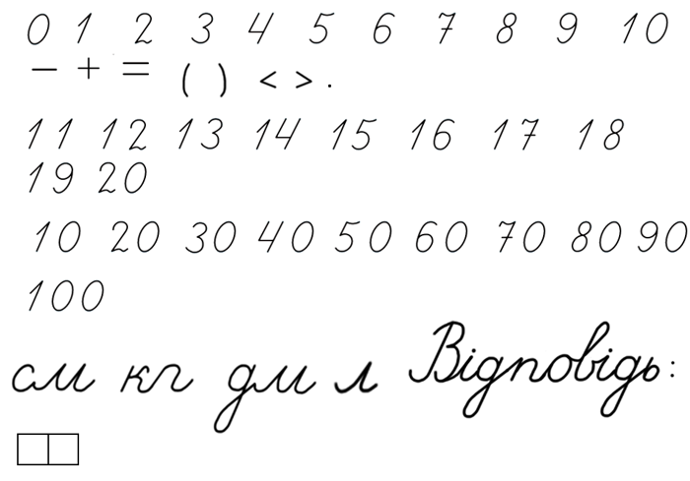 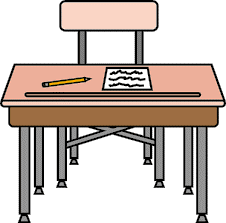 Скільки чорних кошенят у кішки?
Відповідь: 3 чорних кошенят.
2 рудих кошенят.
доданку
Це задача на знаходження …
Підручник.
Сторінка
105
Склади ще одну задачу про цих кошенят.
Робота в зошиті
7. Порівняй
6. Запиши пропущені числа
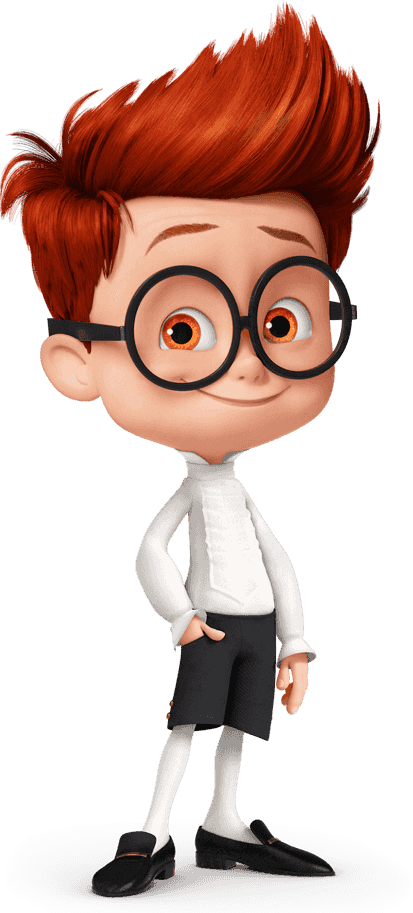 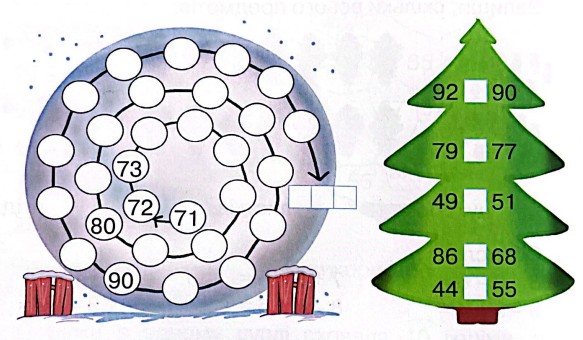 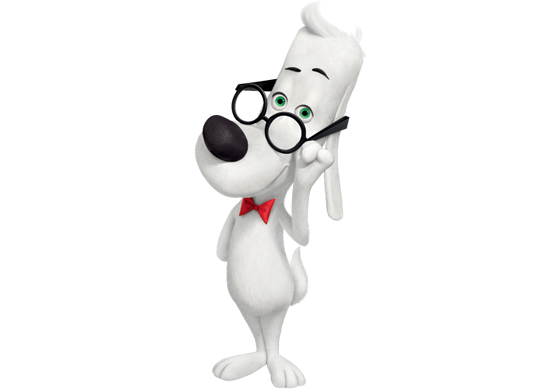 Сторінка
58
Робота в зошиті
10. З'єднай блакитну фішку з її місцем на доріжці. 
Запиши номери зелених фішок.
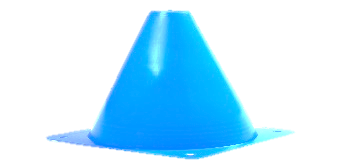 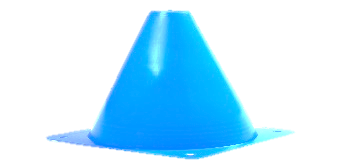 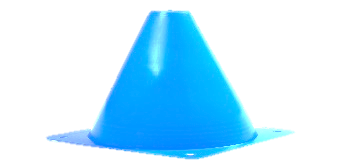 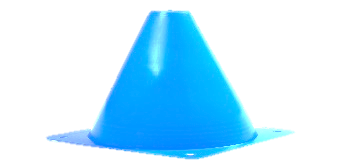 21
48
32
44
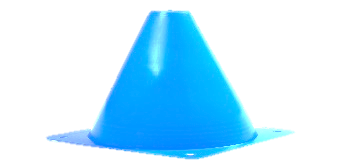 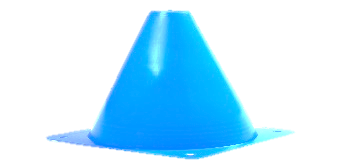 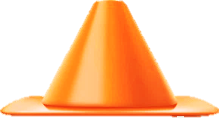 20
37
33
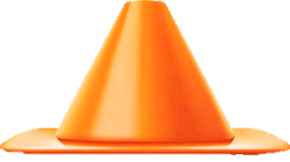 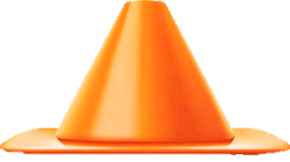 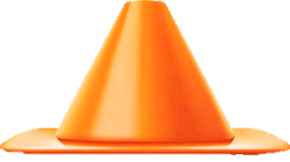 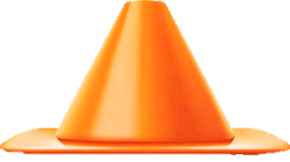 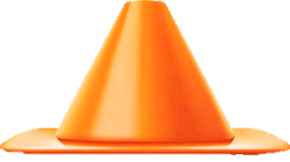 30
25
35
45
40
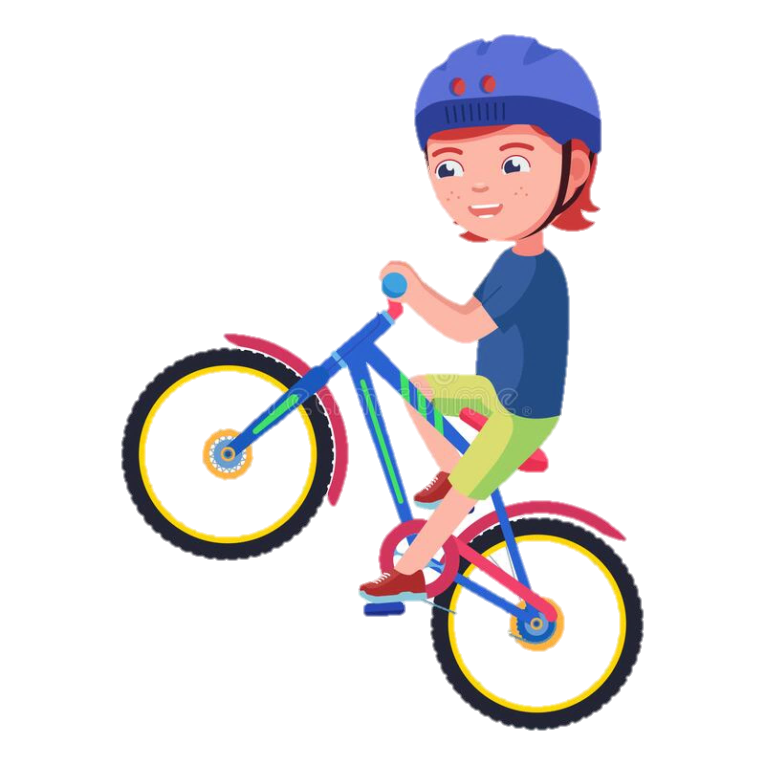 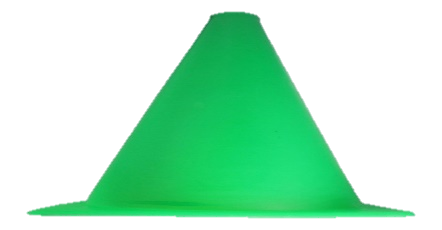 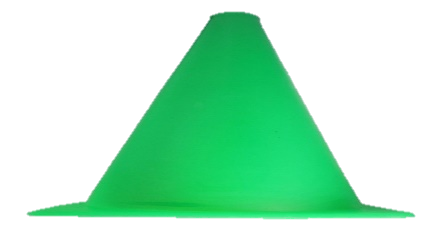 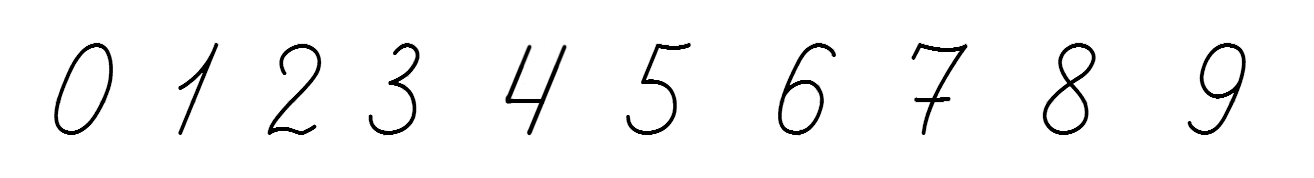 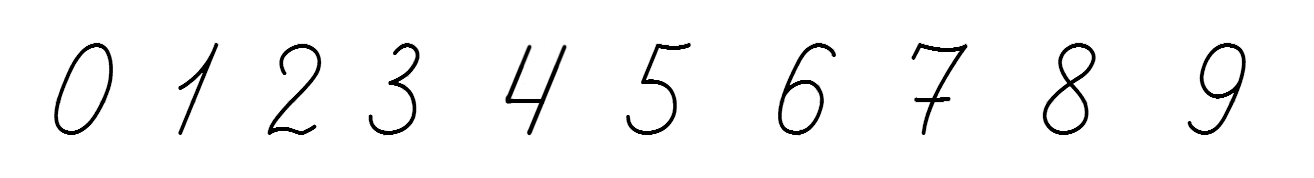 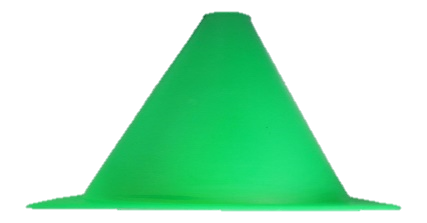 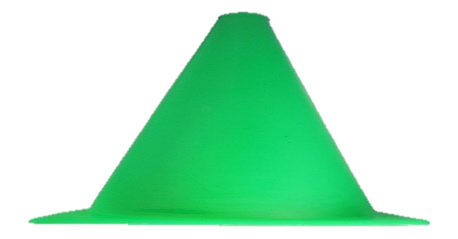 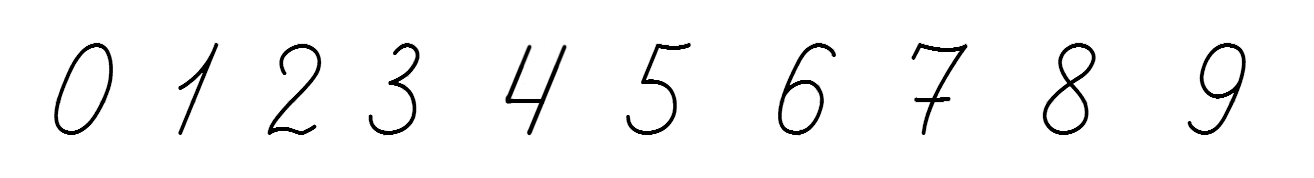 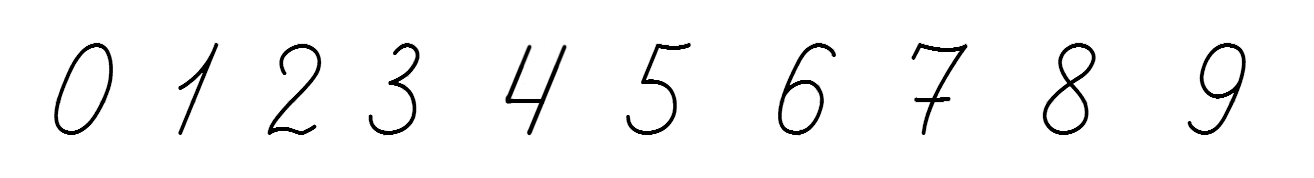 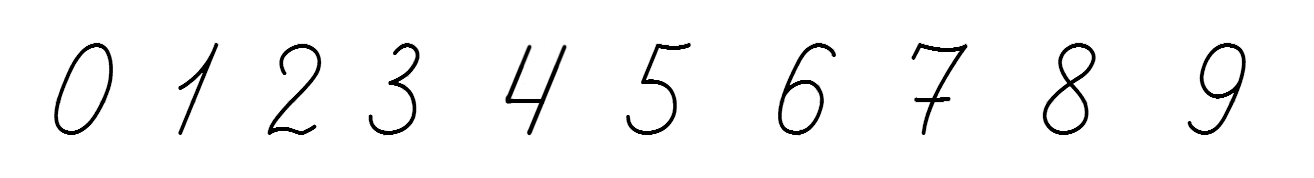 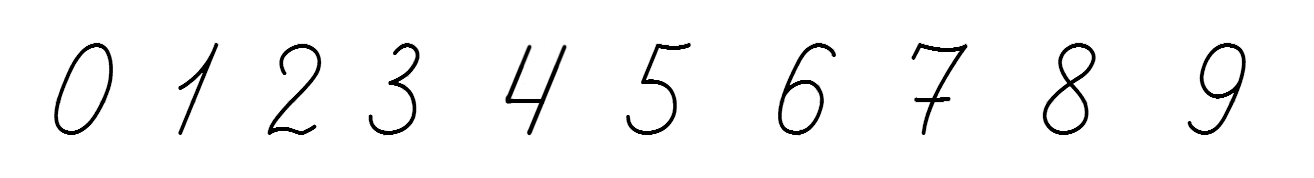 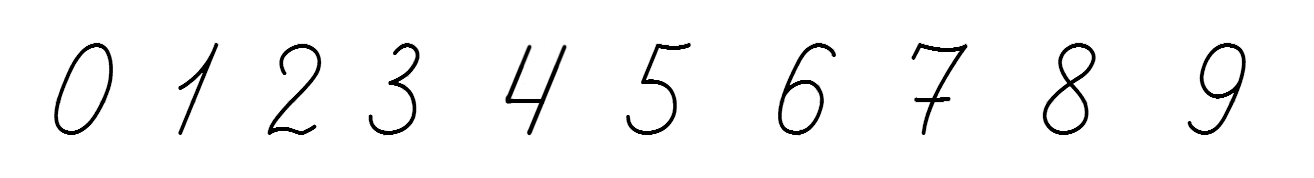 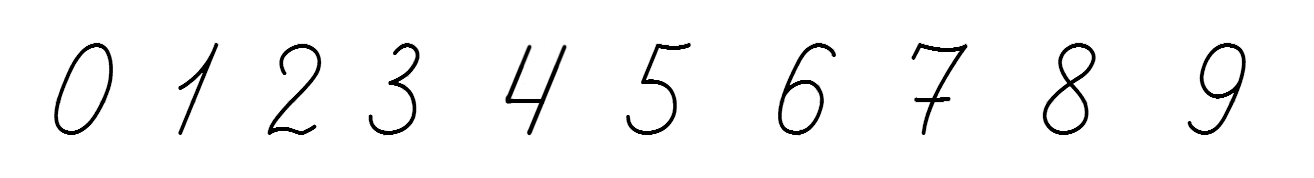 Сторінка
59
Робота в зошиті
17. З’єднай жолудь і листок.
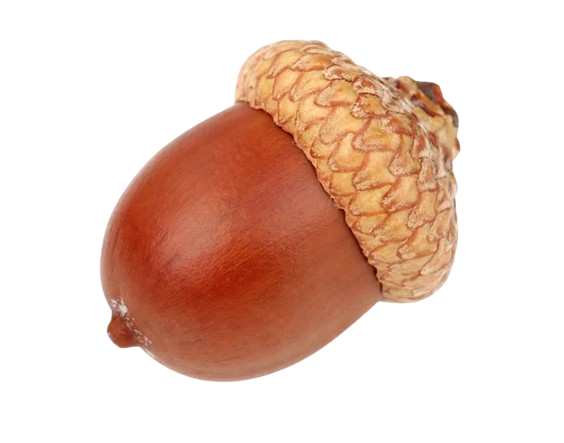 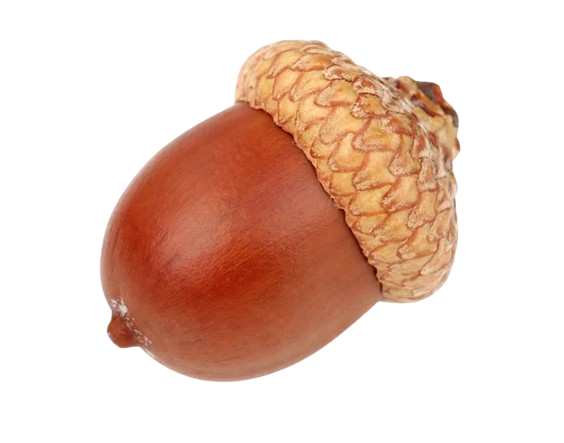 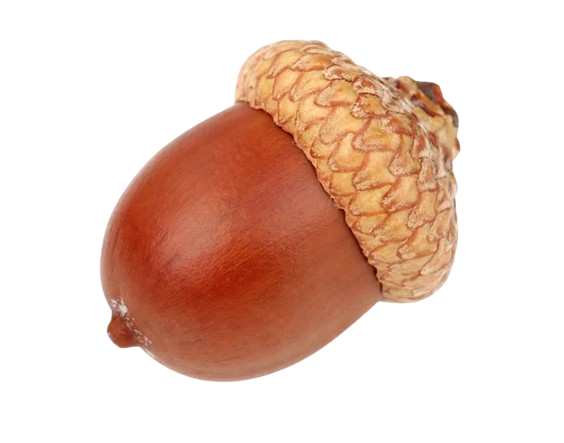 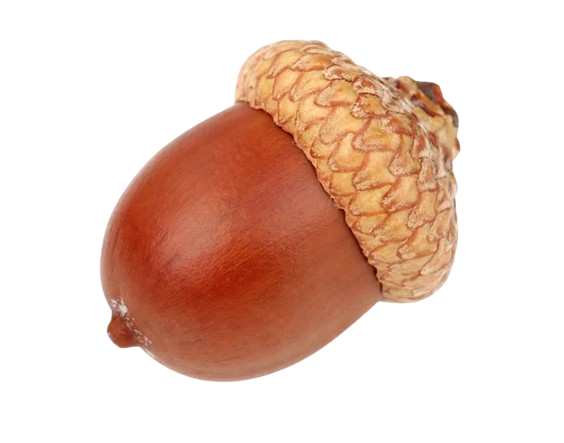 99
72
45
63
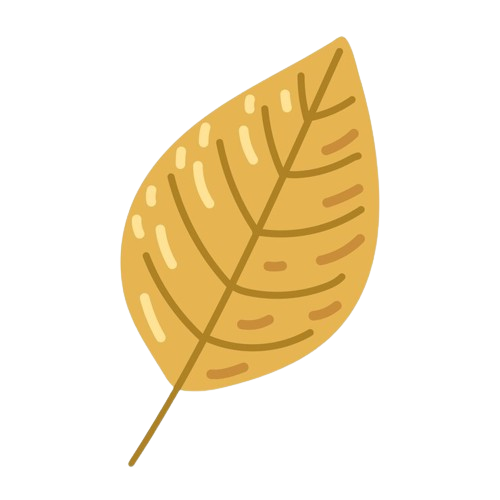 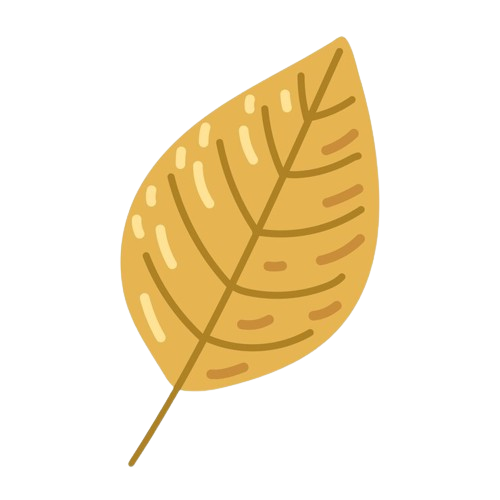 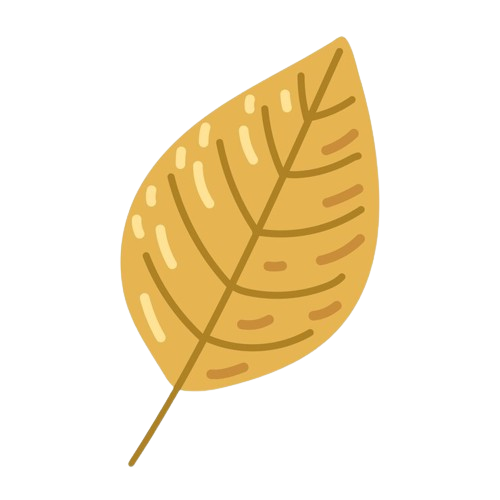 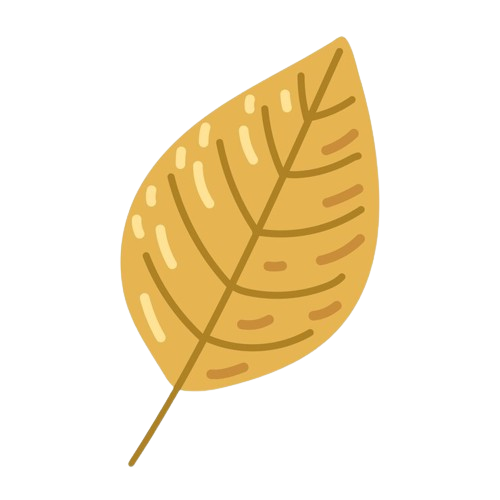 90 + 9
60 + 3
40 + 5
Сторінка
61
70 + 2
Робота в зошиті
1. Напиши за зразком
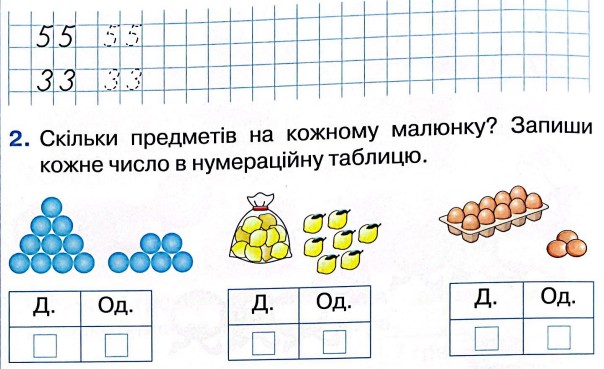 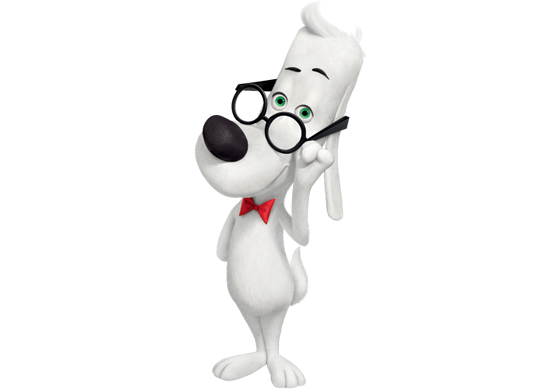 3
1
6
1
7
1
Сторінка
34
Робота в зошиті
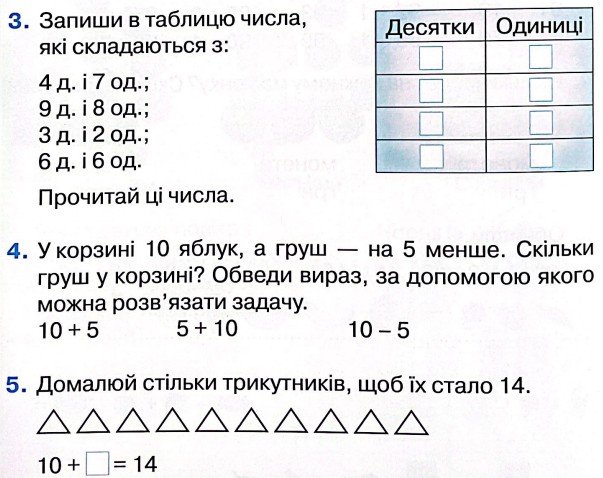 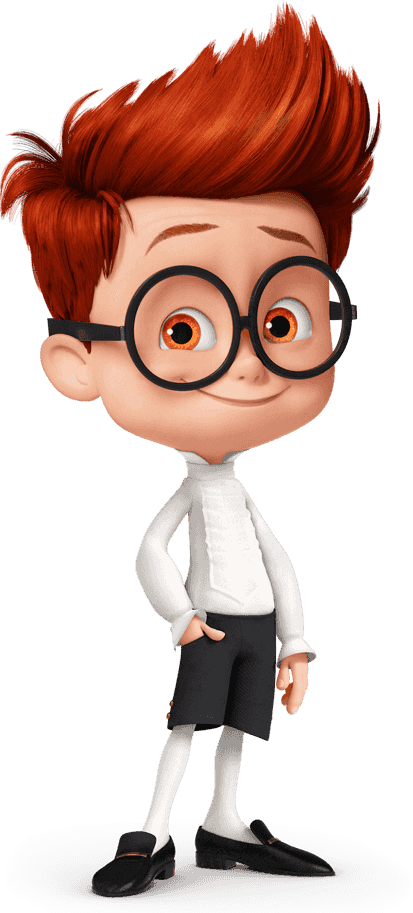 Сторінка
34
Online завдання
Відскануй QR-код або натисни жовтий круг!
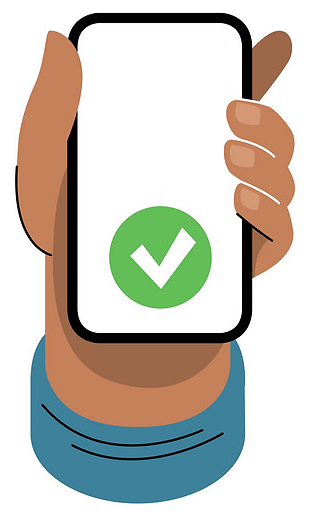 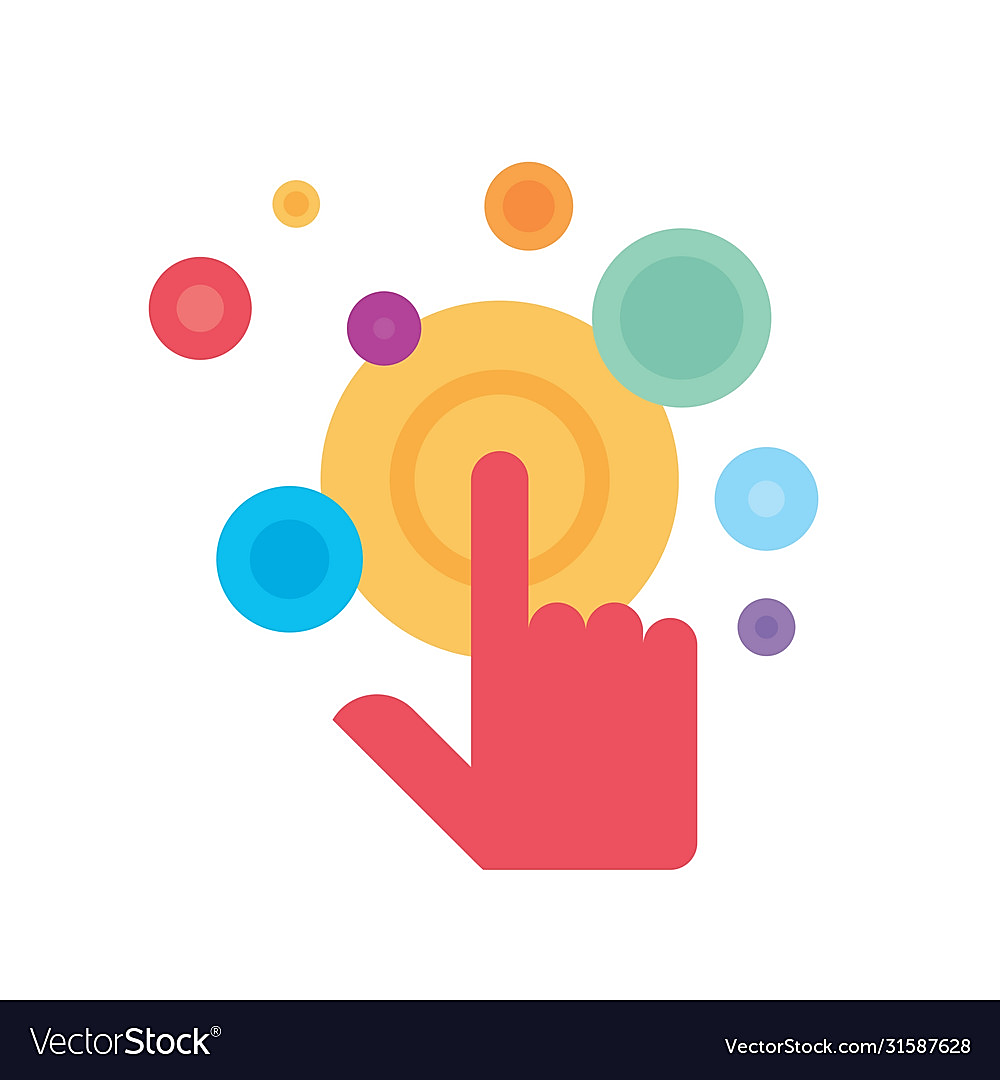 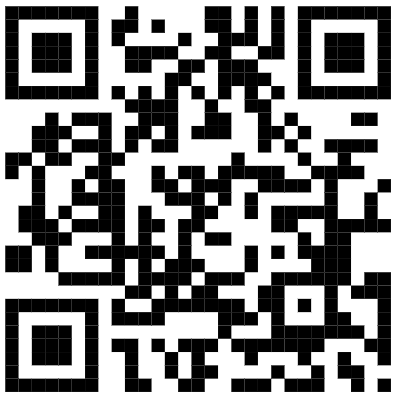 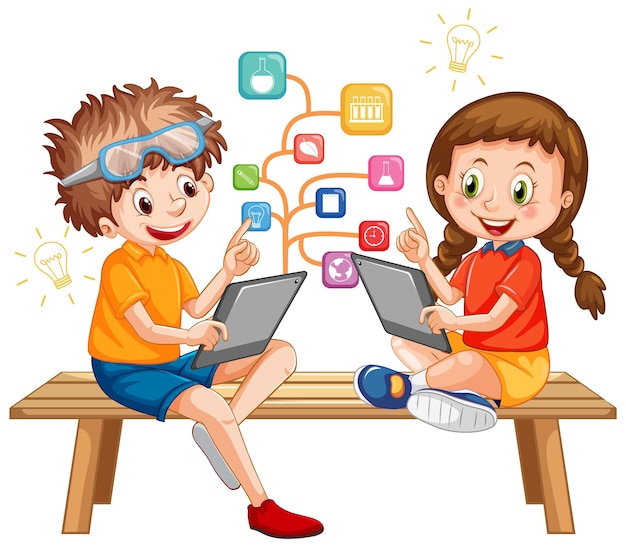 Online завдання
Відскануй QR-код або натисни жовтий круг!
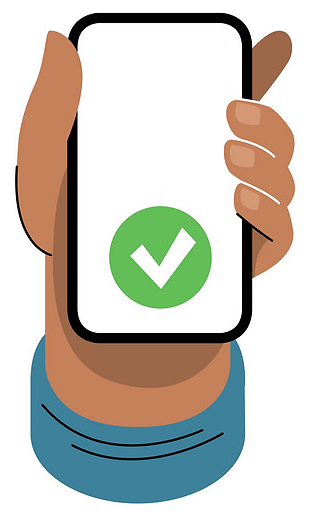 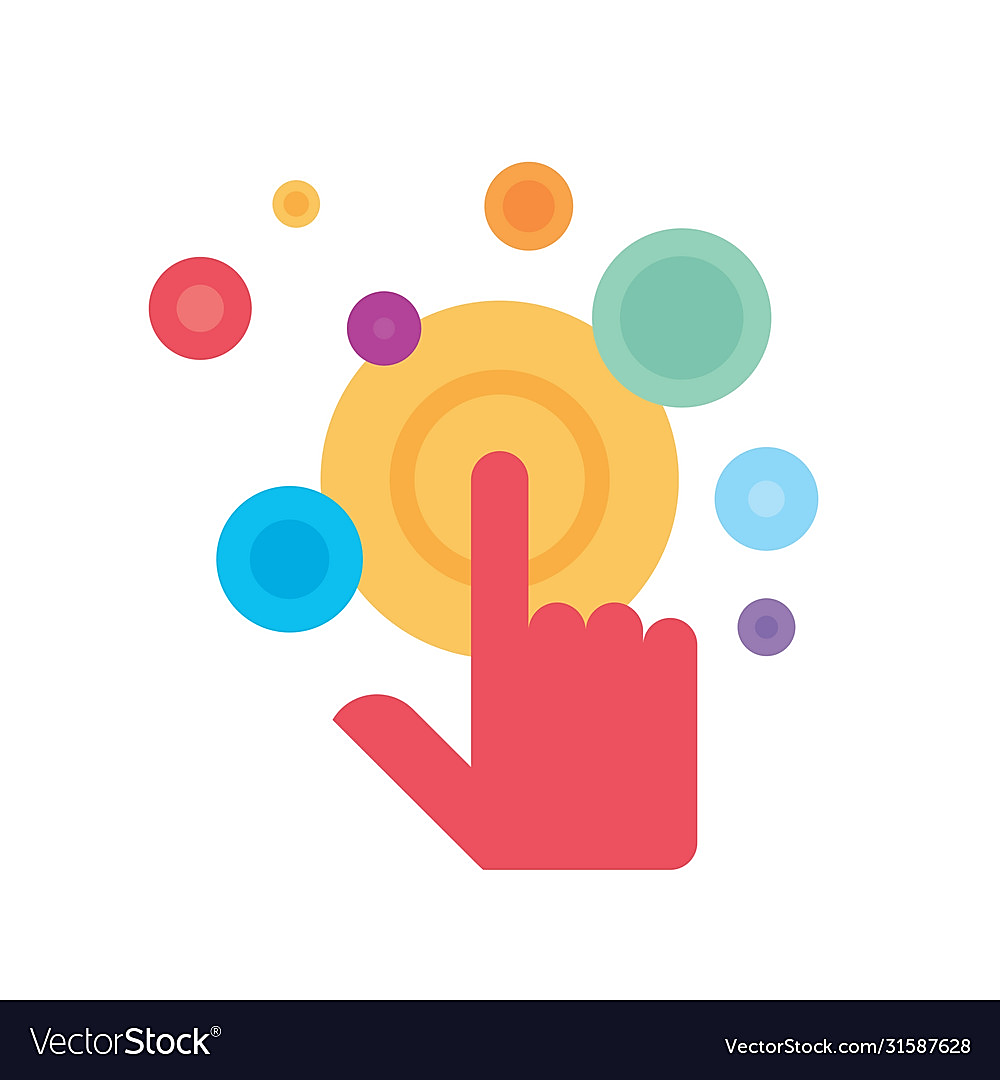 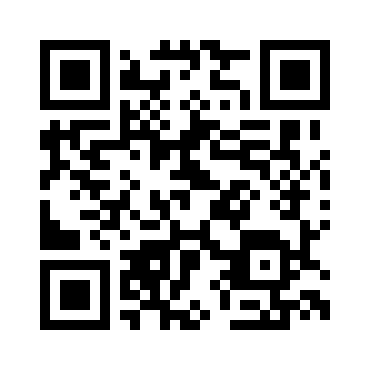 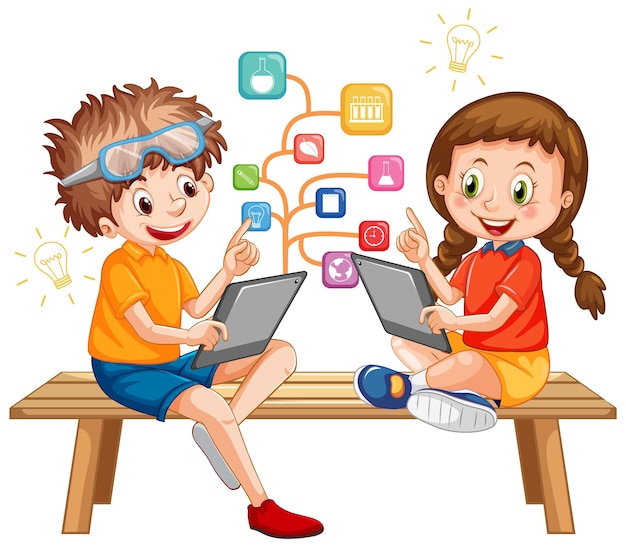 Рефлексія
Цеглинку лего підійміть, зустріч нашу оцініть.
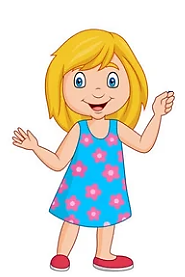 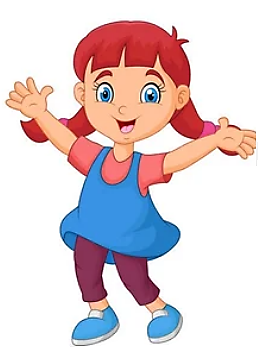 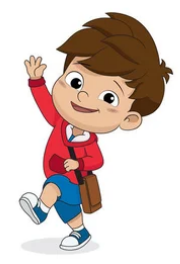 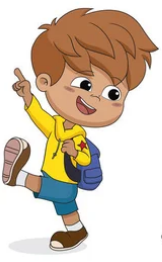 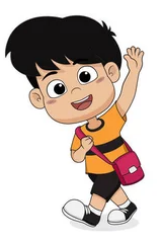 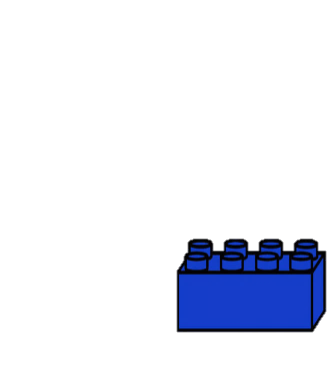 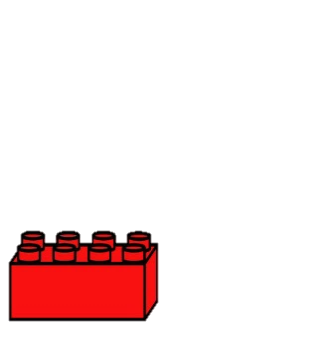 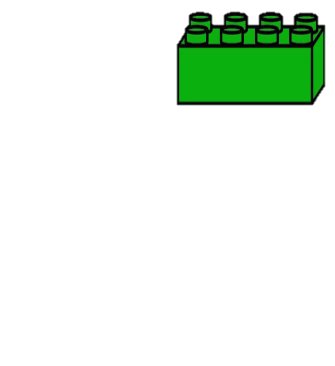 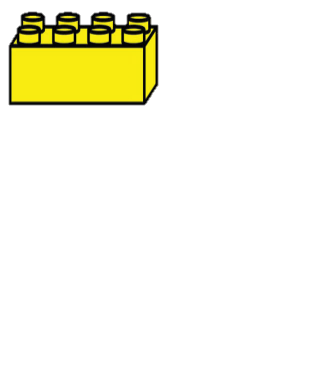 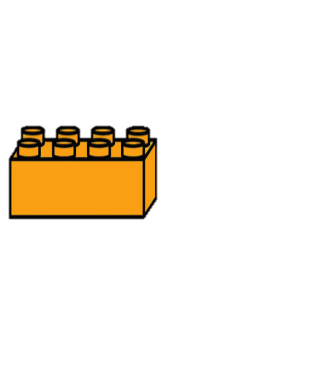 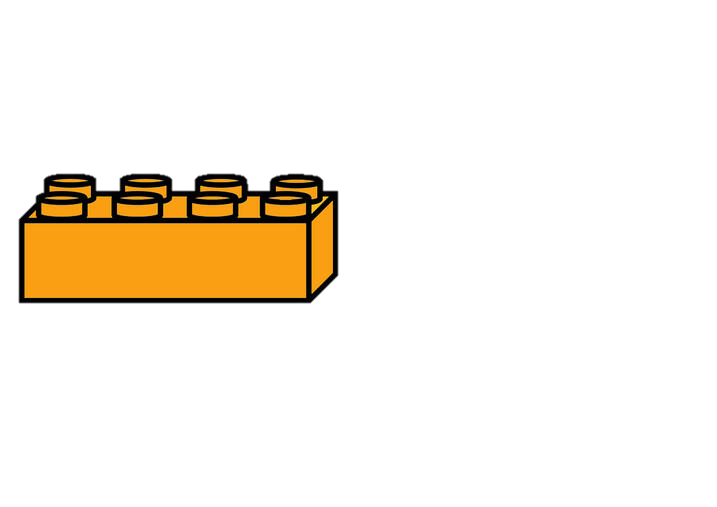 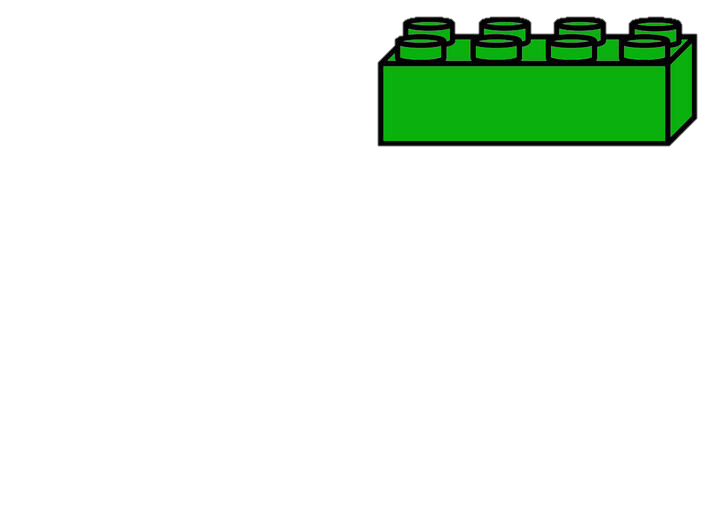 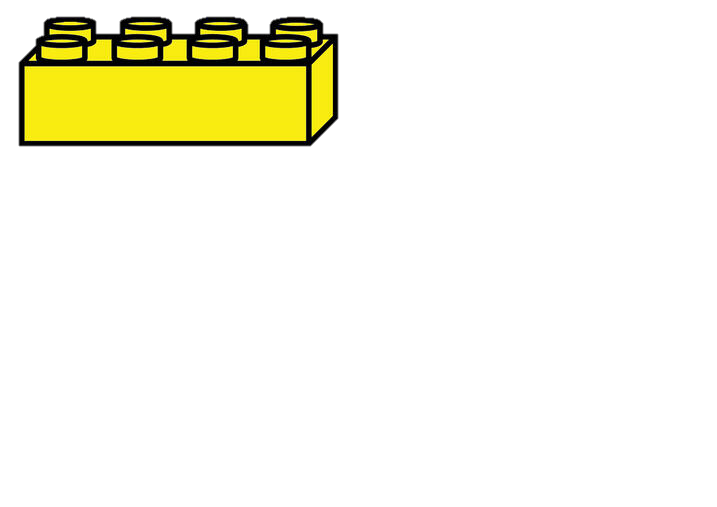 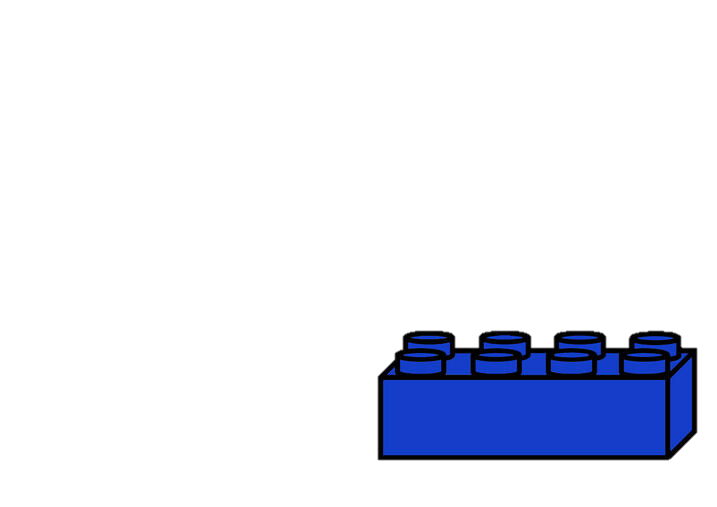 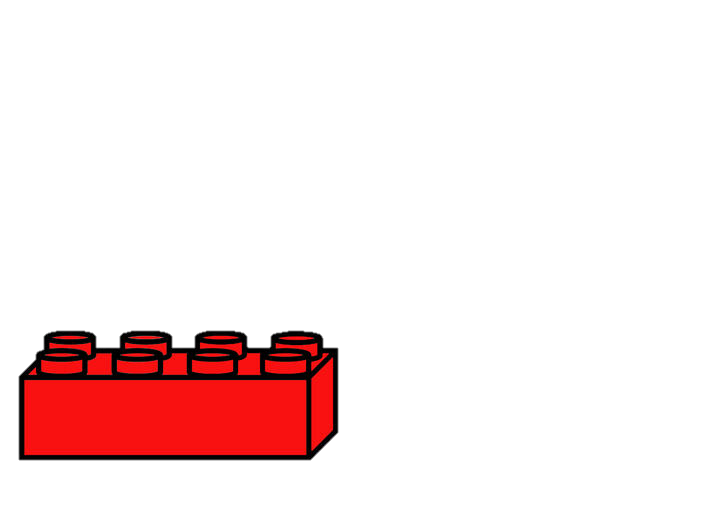 Було цікаво!
У мене все вийшло!
Я дуже втомився!
Все було легко!
Було складно!